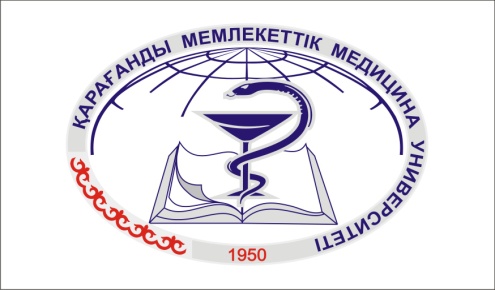 Министерство здравоохранения Республики Казахстан
ОТЧЕТ О РАБОТЕ
Республиканского государственного предприятия 
на праве хозяйственного ведения 
«Карагандинский государственный медицинский университет»
за 2017 год



Ректор КГМУ – Досмагамбетова 
Раушан Султановна






Караганда, 2017 г.
1
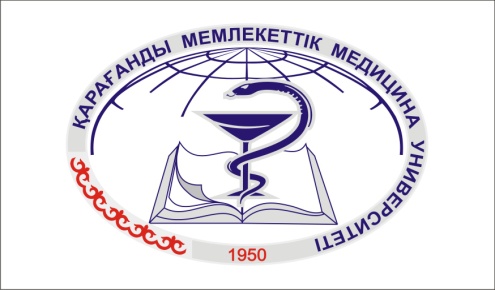 Стратегические направления КГМУ на 2017-2021 гг.
Лидерство в исследованиях
Совершенство в образовании и студенческой жизни
Интернационализация и партнерство
Развитие кадрового персонала
Эффективный менеджмент и финансы
МИССИЯ
ВИДЕНИЕ
Подготовка профессионалов, отвечающих требованиям национальной системы здравоохранения и международным стандартам, через внедрение инноваций в образование, науку и практику
Исследовательский университет, реализующий образовательную деятельность через науку, практику и инновации
стратегические направления
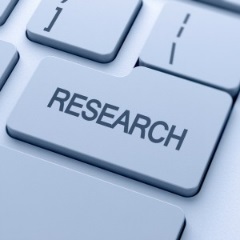 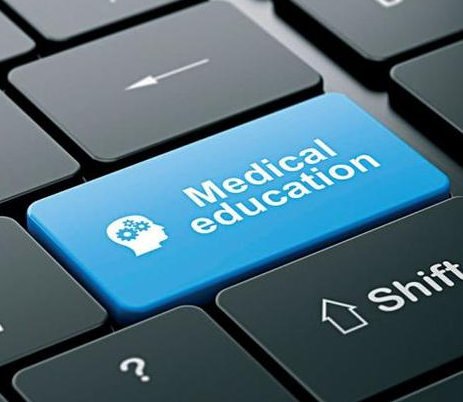 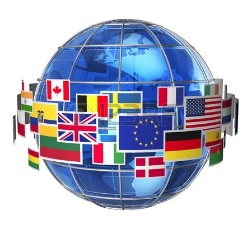 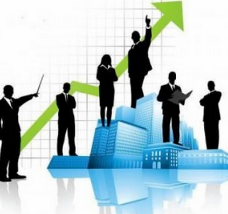 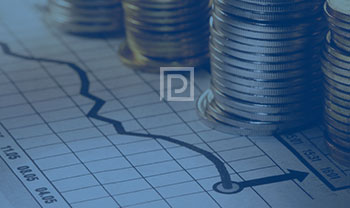 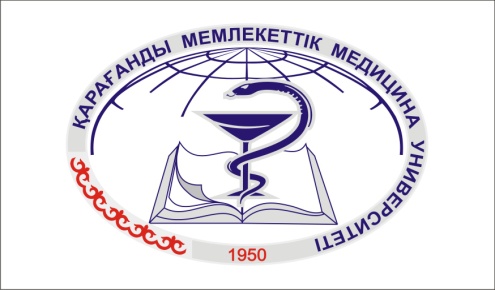 Структура управления КГМУ
Секретарь  наблюдательного совета
НАБЛЮДАТЕЛЬНЫЙ  СОВЕТ
Служба внутреннего аудита
Служба по связям с общественностью
Ученый совет
Помощник ректора по режиму
РЕКТОР
Управляющий совет (ректорат)
Штаб  ГО  и ЧС
Советник
Проректор по клинической работе и непрерывному профессиональному развитию
Проректор по учебно-методической работе
Проректор по стратегическому развитию, науке и международному сотрудничеству
Проректор по организационно-экономической работе
Отдел клинической работы и трудоустройства выпускников
Академический совет
Научно-экспертный совет
Департамент экономики и финансов
Клинический совет
Департамент стратегического развития и международного сотрудничества
Медицинский центр
Департамент 
академической работы
Департамент управления человеческими ресурсами
Совет работодателей
Стоматологическая клиника
Департамент эксплуатационной работы
Отдел менеджмента научной деятельности
Центр практических  навыков
Отдел государственных закупок
Научно–исследовательский центр
Центр трансферта инновационных технологий
Отдел научного редактирования
Юридический отдел
Библиотека
Комитет по биоэтике
Типография
Комитет по контролю клинических испытаний
Отдел по работе с молодежью
Отдел управления документацией
Музей
Факультеты
Кафедры
Советы факультетов
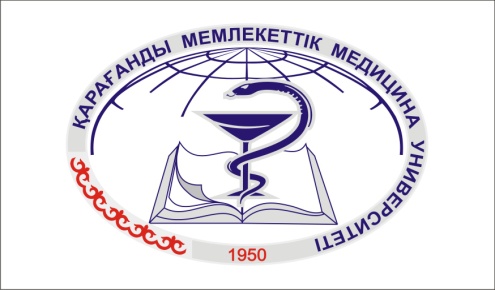 Администрация КГМУ
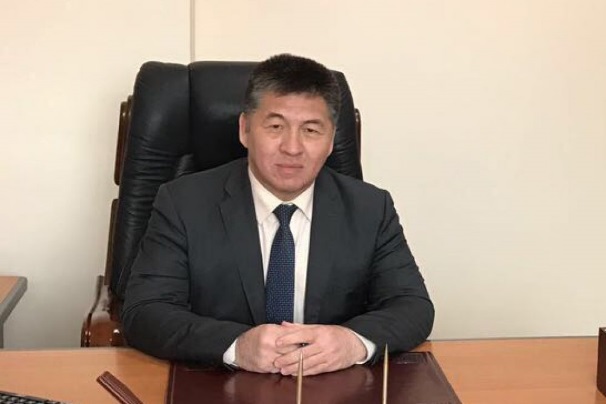 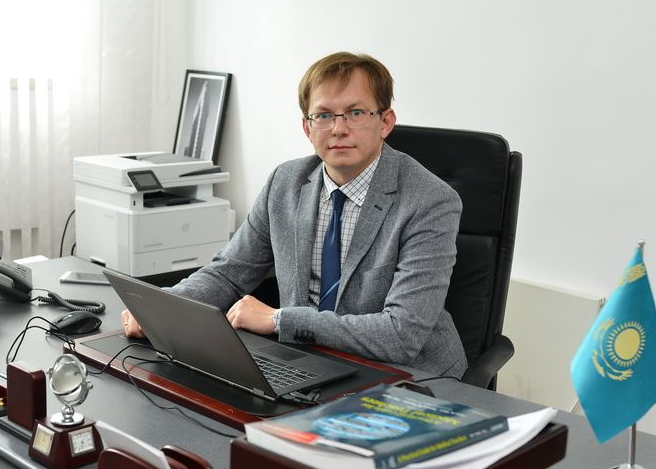 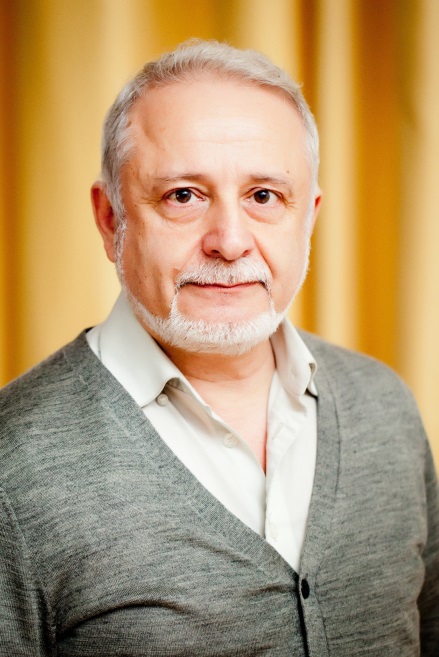 Риклефс Виктор Петрович
Проректор по учебно-методической работе 
(с 21.08.2017г.)
Телеуов Мурат Койшибаевич
Проректор по организационно-экономической работе
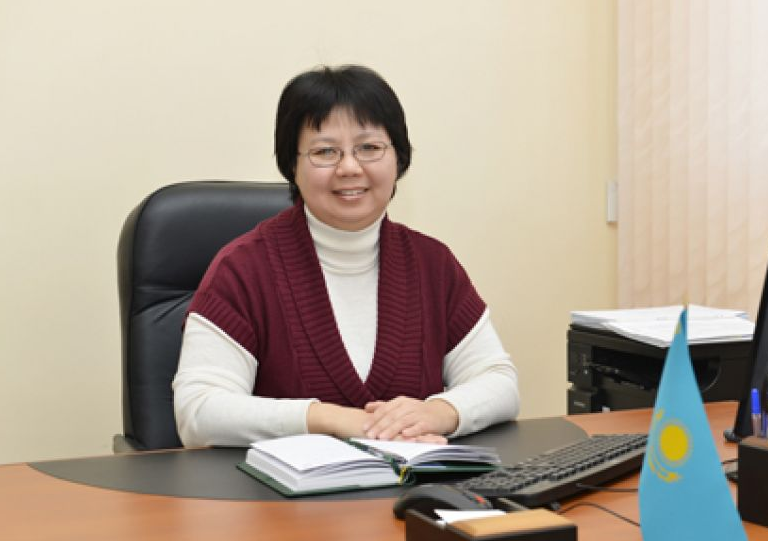 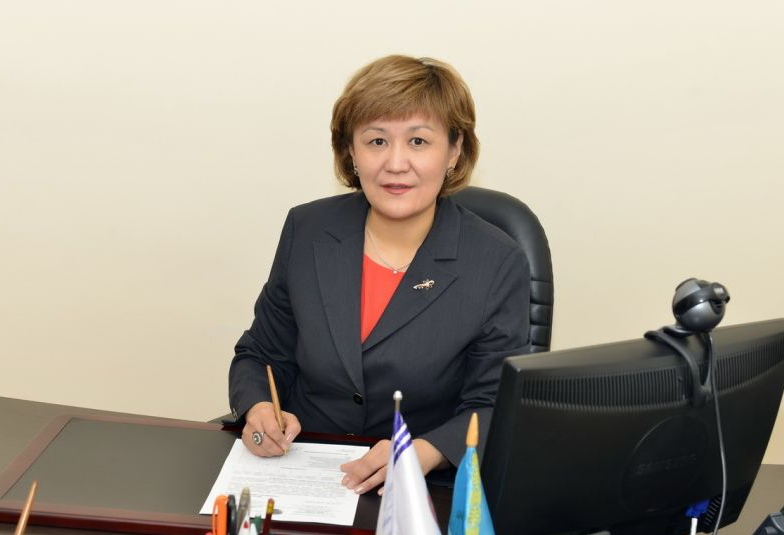 Молотов-Лучанский 
Вилен Борисович 
Советник ректора (с 01.10.2017г.)
Турмухамбетова Анар Акылбековна
Проректор по стратегическому развитию, науке и международному сотрудничеству
Кошерова Бахыт Нургалиевна 
Проректор по клинической работе и непрерывному профессиональному развитию
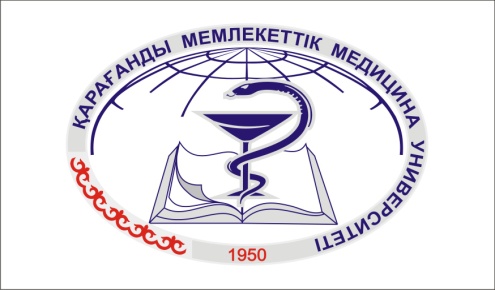 Деканы КГМУ
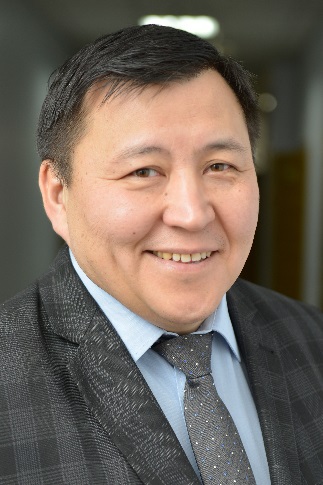 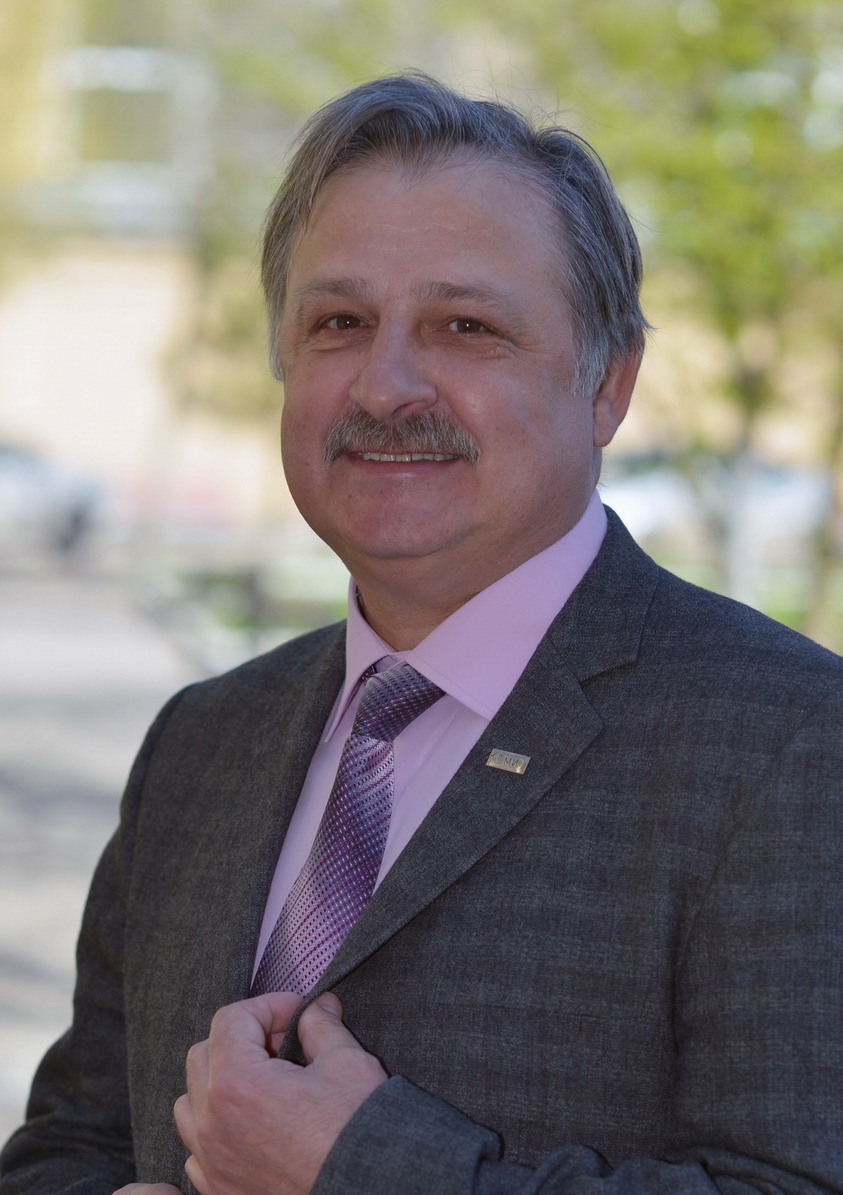 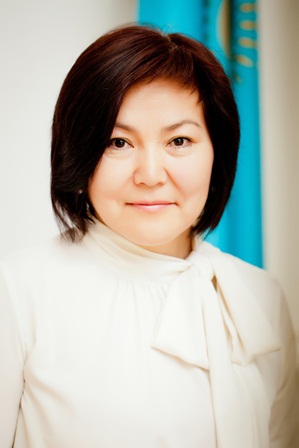 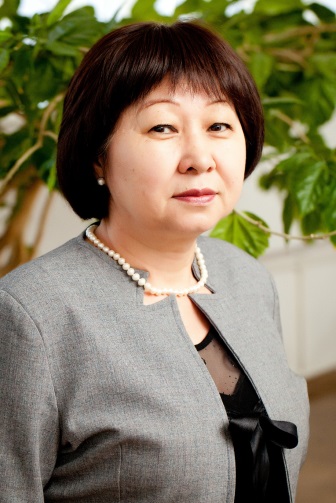 Асенова Ляззат Хасеновна
Декан факультета резидентуры и дополнительного образования
Ташкенбаева Венера Базарбековна
Декан факультета общей медицины и стоматологии
Приз Владимир Николаевич
Декан факультета профилактической медицины, биологии и фармации 
(с 01.09.2011 по 05.10.2017 г.)
Доскожин Дулат Мукажанович
Декан международного медицинского факультета
(с 23.08.2016 по 31.08.2017 г.)
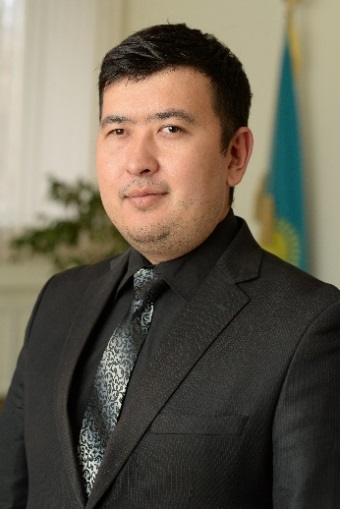 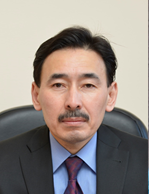 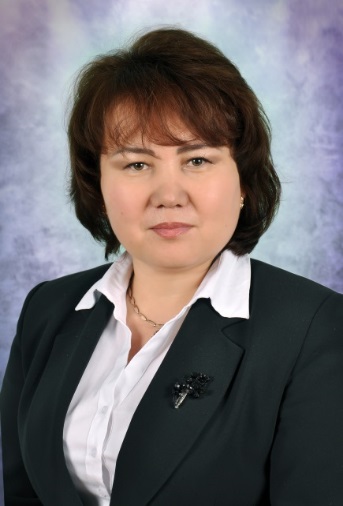 Толеубеков Куатбек Куанышбекович
Декан международного медицинского факультета
(с 01.09.2017 г.)
Естемесова Карлыгаш Амангельдиевна
Декан факультета подготовки средних медицинских работников 
(с 01.09.2017 г.)
Серик Бахтияр
Декан факультета общественного здравоохранения, биологии и фармации (с 01.09.2017 г.)
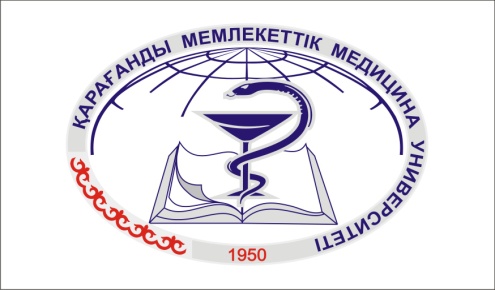 Кафедры КГМУ
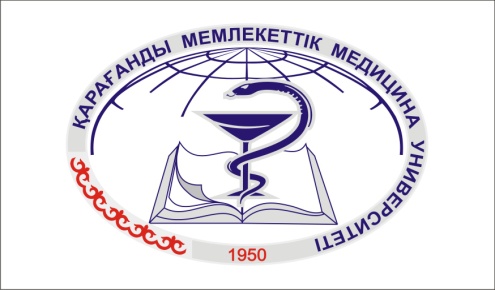 Кафедры КГМУ
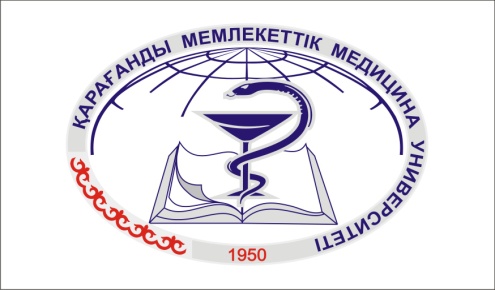 Кафедры КГМУ
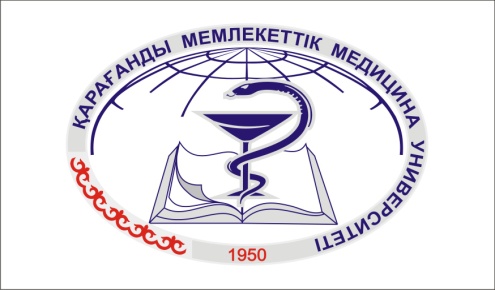 Кафедры КГМУ
Инфраструктура КГМУ
Инфраструктура
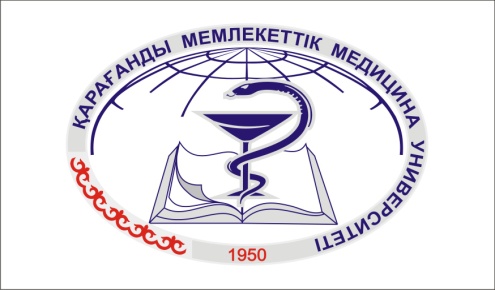 Активы КГМУ: 
 12 483 653,8 тыс. тенге
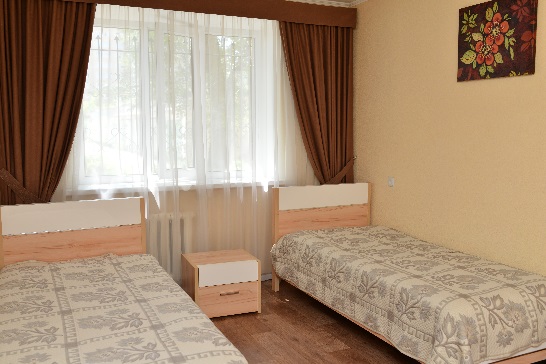 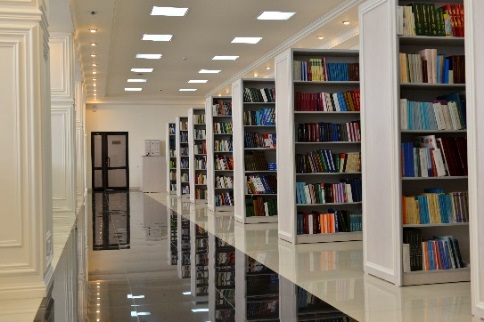 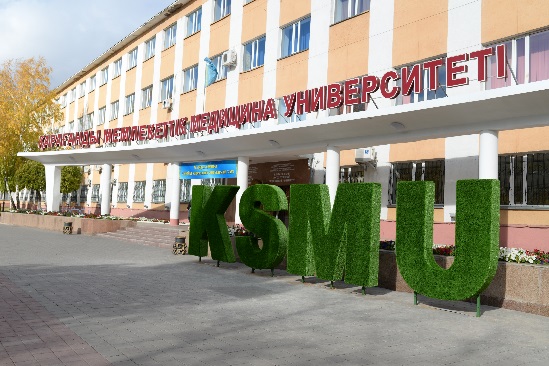 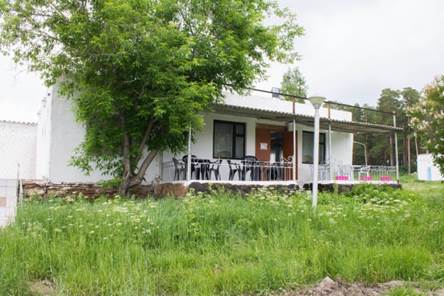 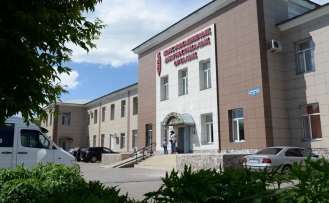 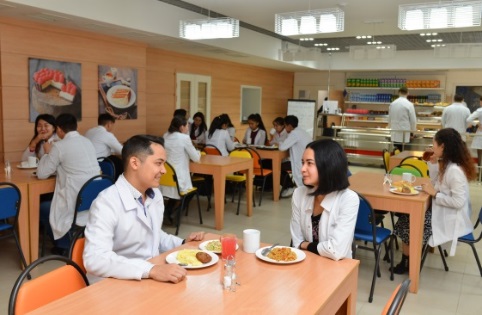 6 общежитий
на 2 374 койко-мест
30 162,9 м²
Библиотека
1 394 м²
2 столовые
8 буфетов
Медицинский центр
Стоматологическая
 клиника
7 учебных корпусов
29 228,6 м²
2 зоны отдыха
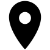 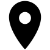 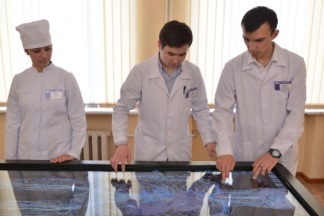 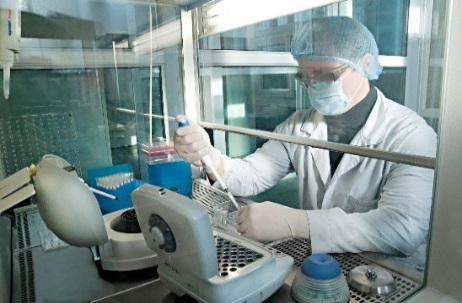 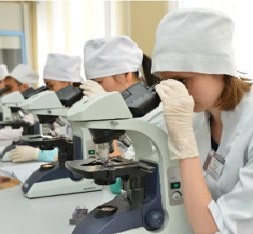 Центр практических 
навыков
1 023 м²
Лаборатория коллективного пользования
928,1 м²
13 учебных лабораторий
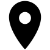 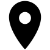 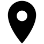 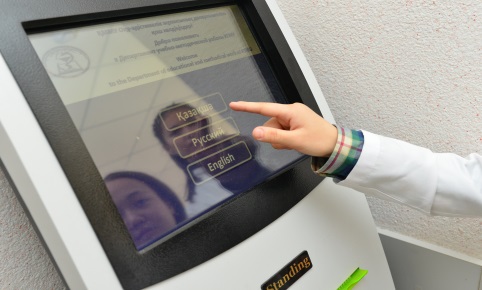 Центр обслуживания
 обучающихся
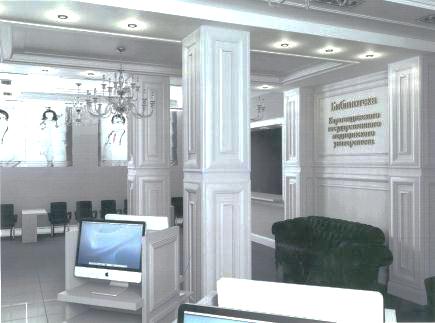 Инфраструктура КГМУ
Библиотека
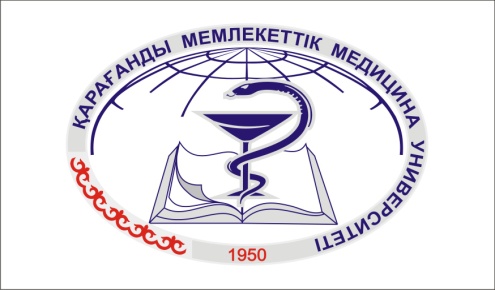 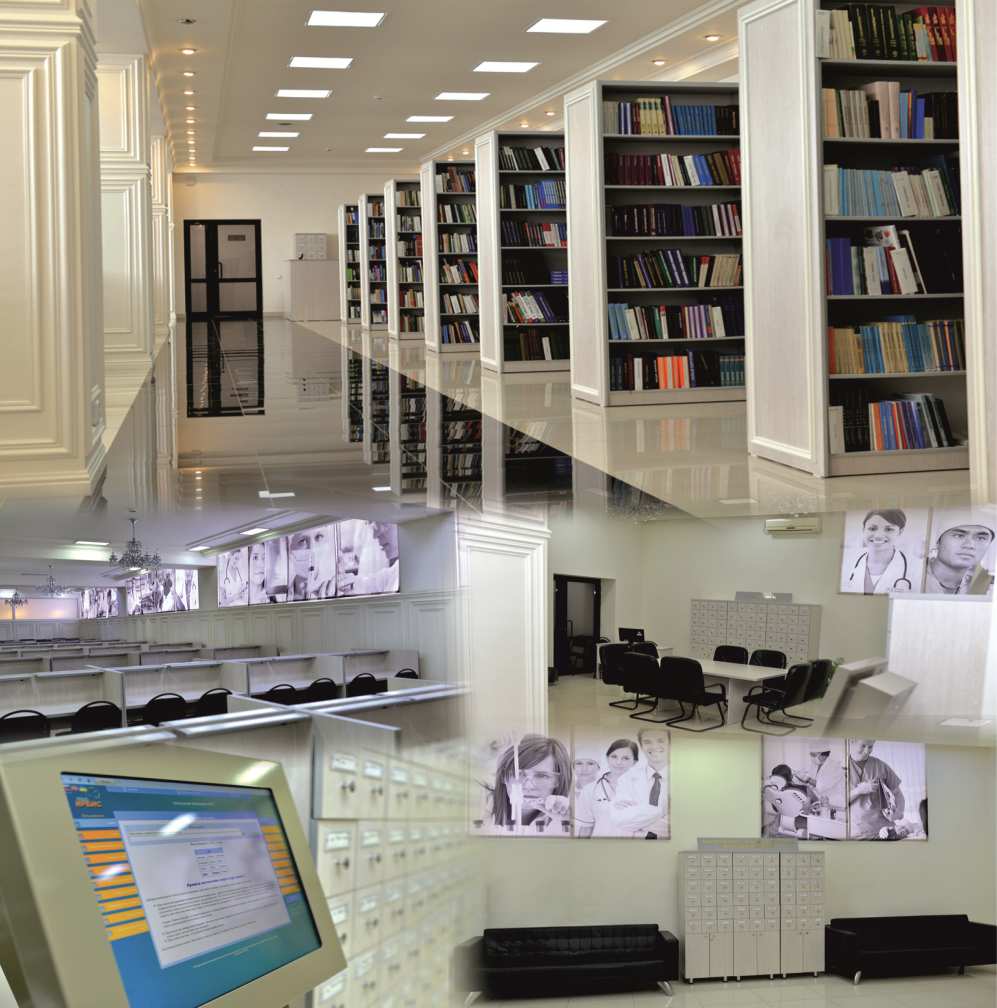 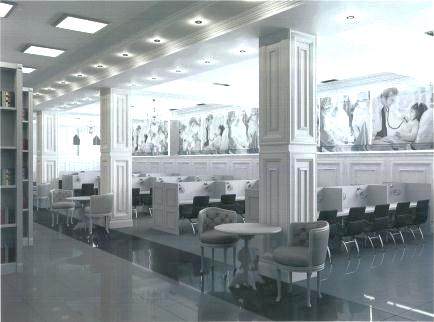 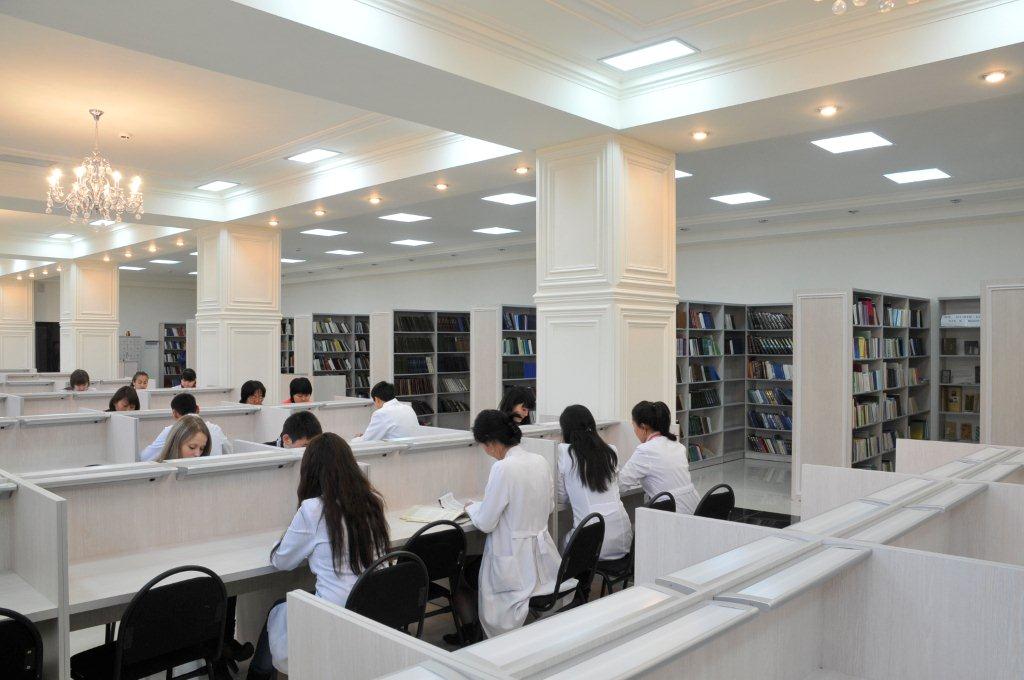 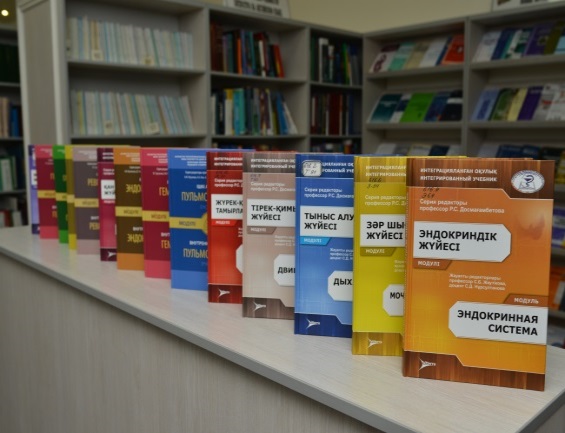 Электронные ресурсы и 
базы данных
•Cochrane Library
•Clinical Learning
•Thomson Reuters
•Scopus
•SpringerLink
•ЭБС «Лань»
• РМЭБ
• Консультант студента
• Консультант врача
• Параграф
Библиотечный фонд:
600 538 экз.
Инфраструктура КГМУ
Центр практических навыков
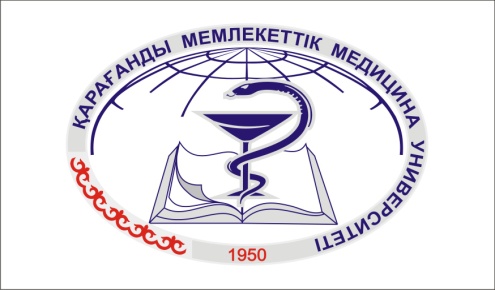 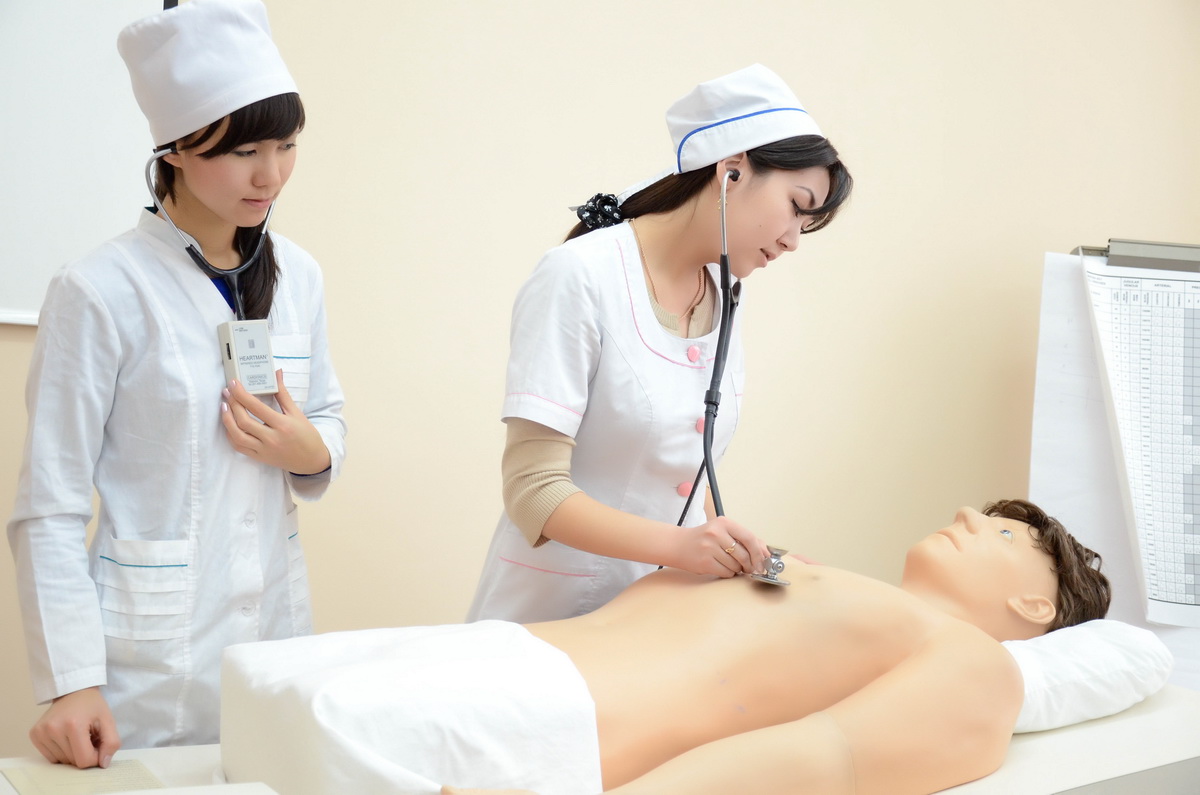 Общая площадь ЦПН – 1 023 м²
35 учебных кабинета, 400 манекенов и тренажеров
50  высокотехнологичных манекенов
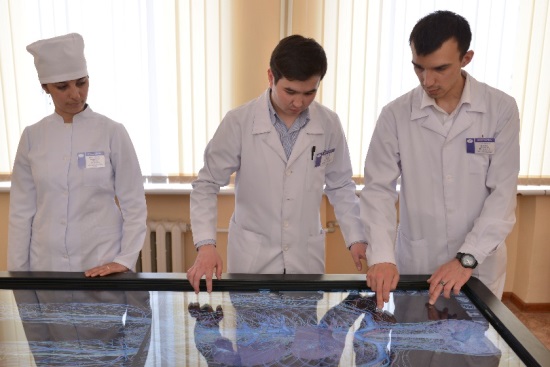 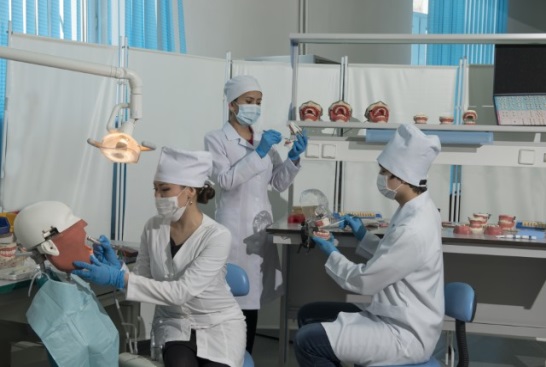 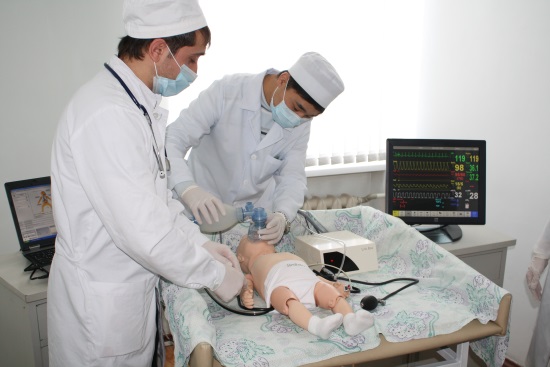 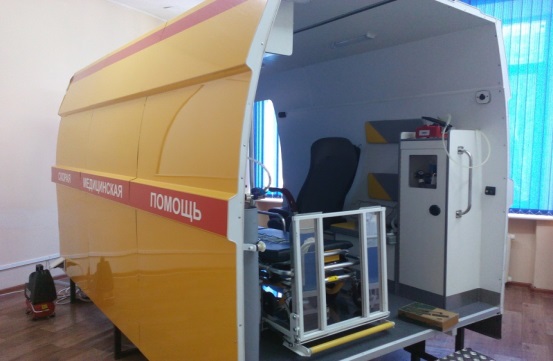 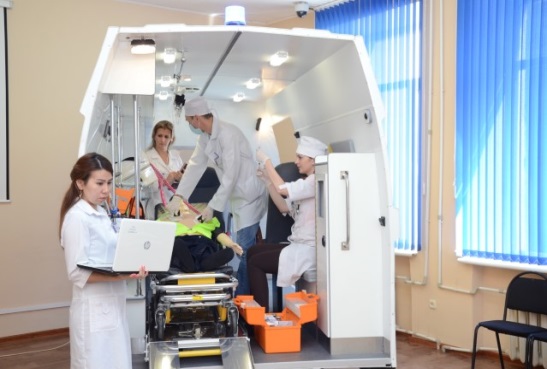 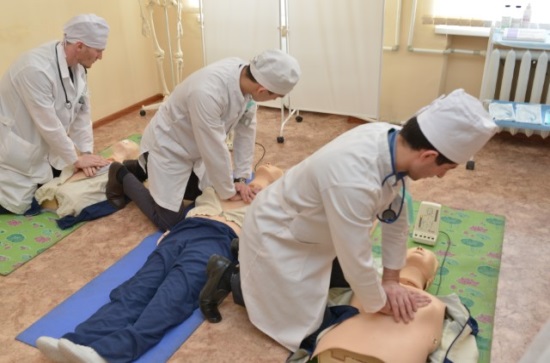 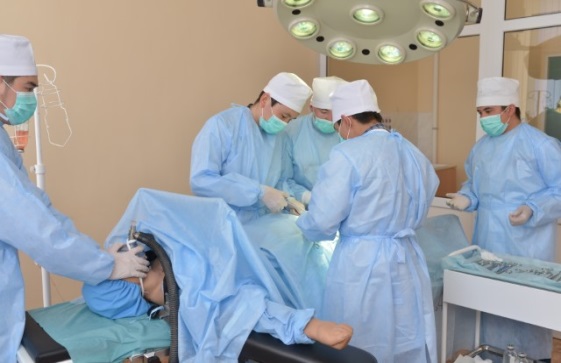 IT-кампус
IT - кампус
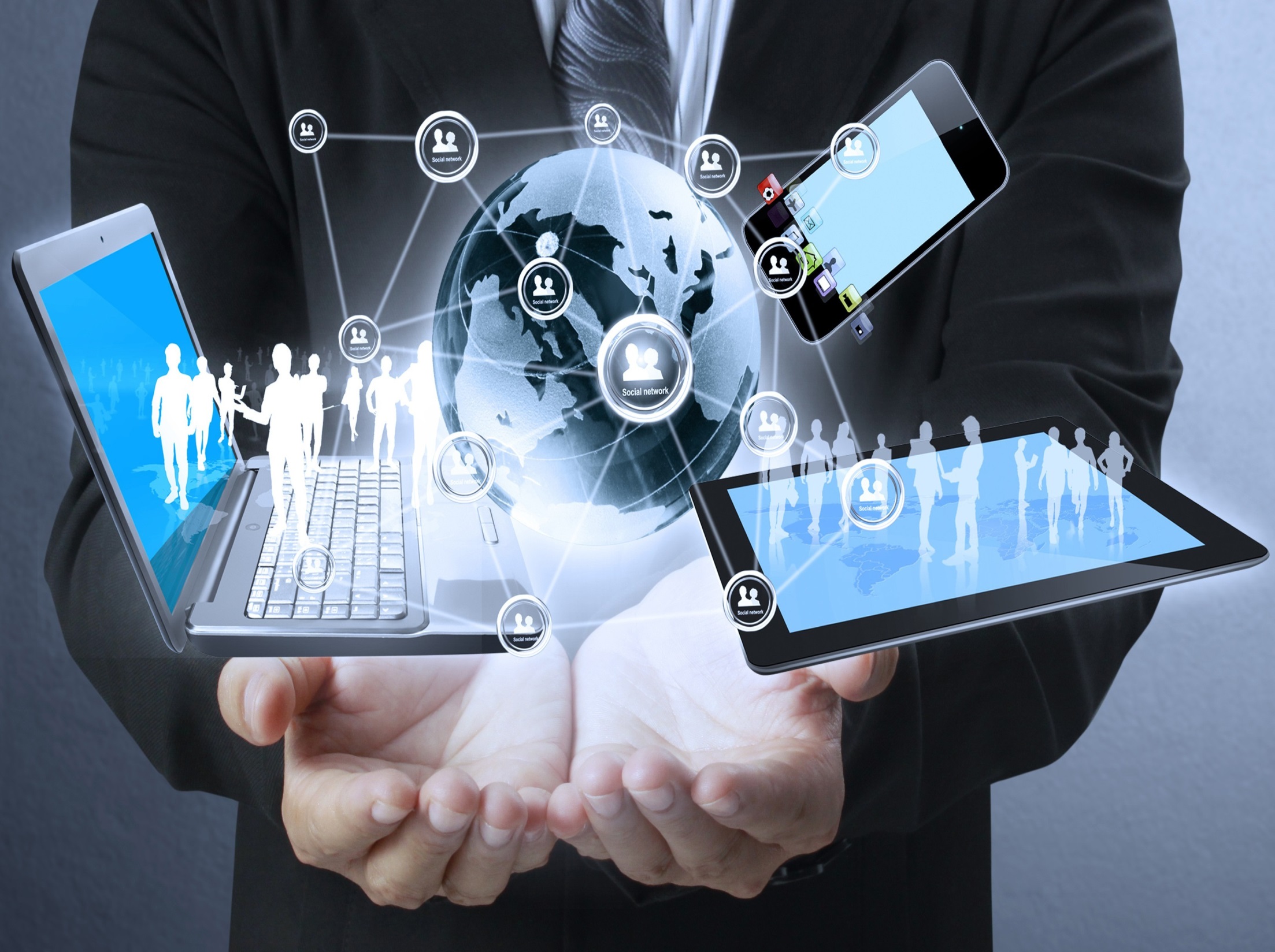 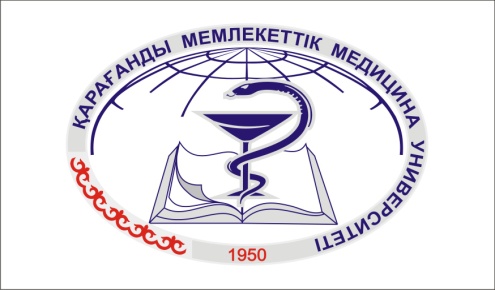 16 физических серверов 
64 виртуальных сервера 
Скорость интернета 750 МБит/с,
Сеть Wi-Fi покрывает площадь вуза 58 629 м²
IP  телефония от «CISCO SYSTEMS – 3040» - 540 ед.
Голосовая почта
Видео звонок
Корпоративная видео система WebEx
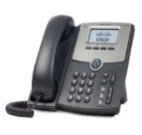 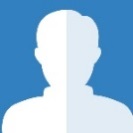 Полный доступ к электронным
библиотекамдля всех сотрудников и обучающихся
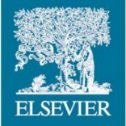 Внутренний портал сотрудника 
с личным блогом, хранилищем 
и каналом новостей
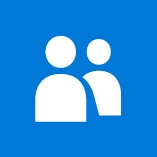 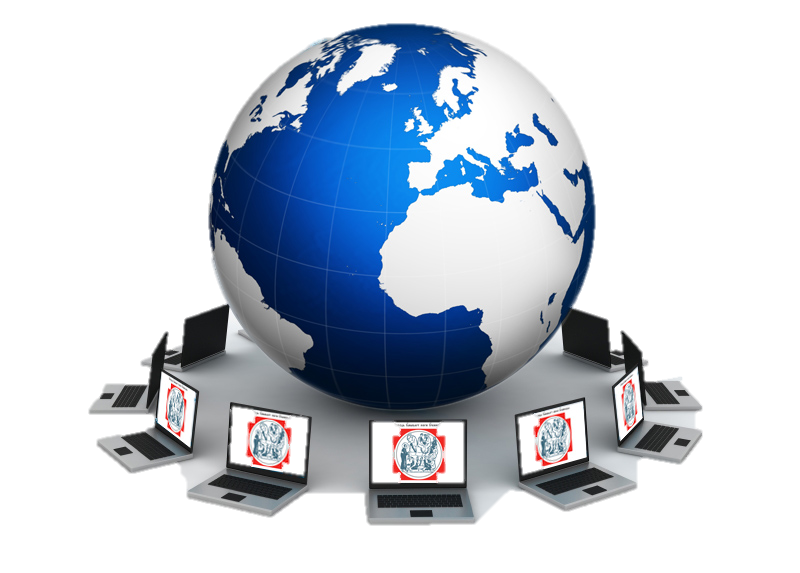 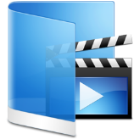 170 мультимедийных аудиторий
с проекторами и доступом
к центральному хранилищу
Система электронного 
документооборота
учебного процесса «Платон»
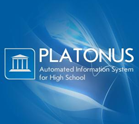 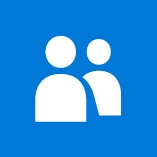 Студенческий портал: 
8 079 личных страниц 
обучающихся
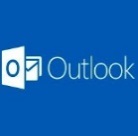 Корпоративная почта 
Outlook адресов: 
всех сотрудников – 2 089
обучающихся – 8 079
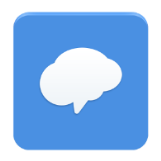 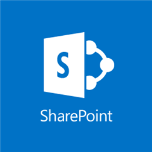 Электронный документооборот 
на базе корпоративного портала 
SharePoint с размещением 
2 089 личных страниц сотрудников
Персональный  аккаунт для каждого студента в облаке – 8 079
Microsoft Office 365 
(хранилище+ почта+ пакет Office)
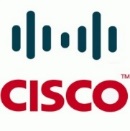 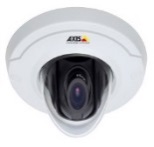 IP  видеонаблюдение  ОТ AXIS 
300 камер
Авторизированный доступ 
с любого  ПК в сети Sennheiser –
качественный приём экзаменов
124 Км локальных сетей
Более 1200 ПК в сети
31 здание подключено к ЦОД по VPN
Скорость до 150 Мбит/с
IT-кампус
Состав Наблюдательного совета
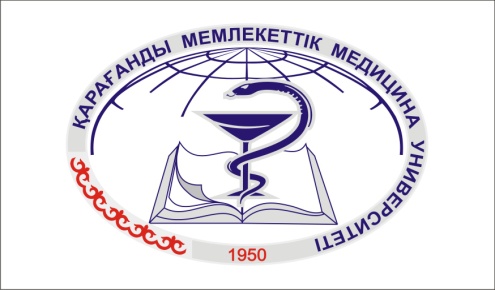 IT-кампус
Наблюдательный совет и служба внутреннего аудита
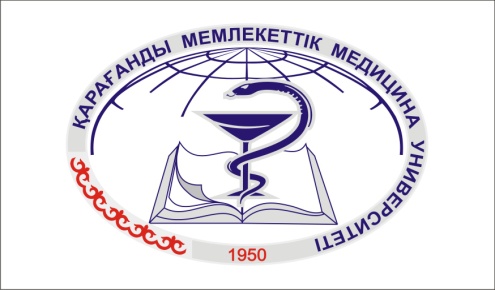 СЛУЖБА ВНУТРЕННЕГО АУДИТА:

Цель: обеспечение эффективной деятельности органов корпоративного управления и расширения управленческой самостоятельности вуза. 
Функция: аудит оценки системы внутреннего контроля и финансово-хозяйственной деятельности вуза
НАБЛЮДАТЕЛЬНЫЙ СОВЕТ: 

В 2017 г. проведено 6 заседаний.

Рассмотрено:
Основные стратегические направления вуза
План развития
Часть чистого дохода
Положение о службе внутреннего аудита
Согласование сотрудников в службу внутреннего аудита
Согласование мотивационных карт ключевых показателей деятельности вуза
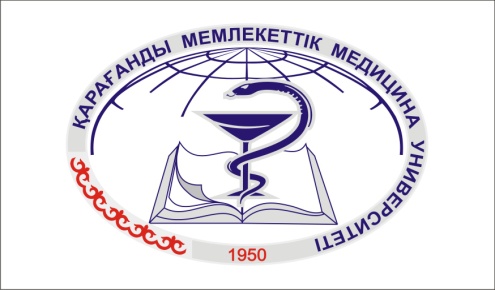 Ключевые показатели деятельности университета
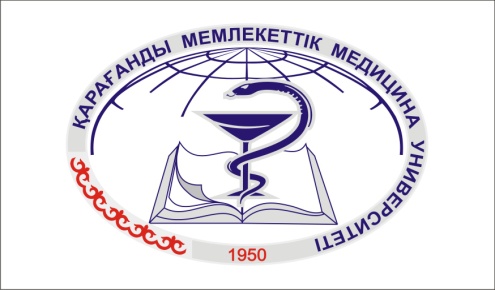 Ключевые показатели деятельности университета
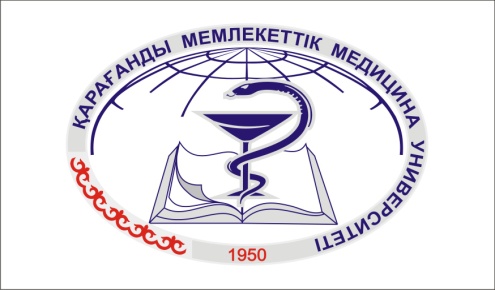 Ключевые показатели деятельности университета
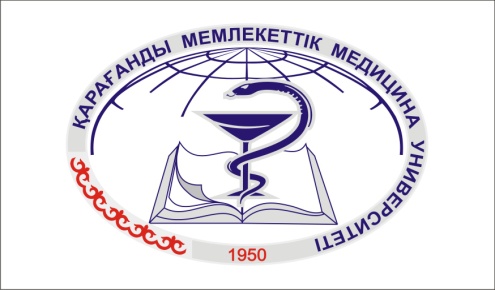 РАЗВИТИЕ КАДРОВОГО ПОТЕНЦИАЛА ППС И СОТРУДНИКОВ
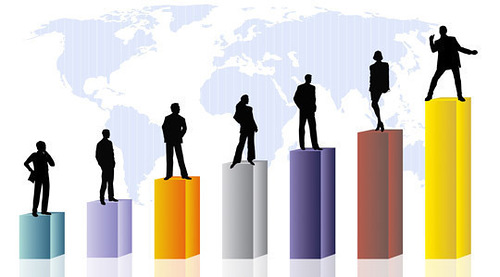 Кадровый состав
Кадровый состав
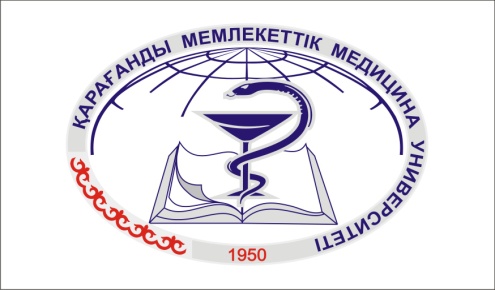 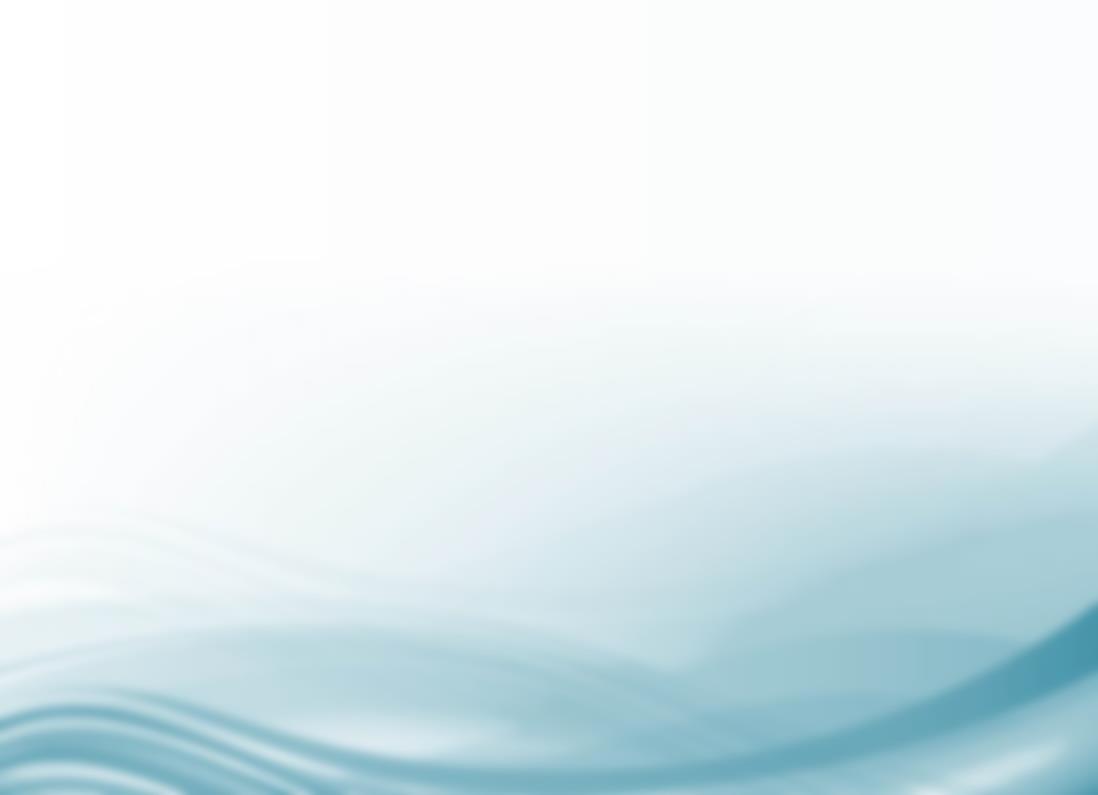 ППС с учеными степенями
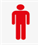 ППС
1093
ППС с высшей/
первой врачебными 
квалификационными 
категориями
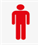 УВП
397
57%
ОП
348
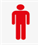 39 лет
36 лет
УВП
АУП
АУП
251
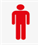 350 чел.
Внешние совместители
Клинические наставники
100 чел.
Средний возраст
1,6%
88%
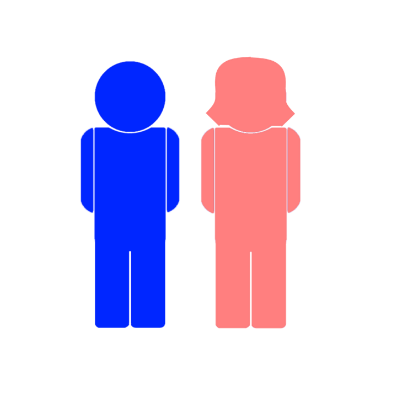 Текучесть кадров
Укомплектованность кадрами по вузу
47 лет
20
ППС
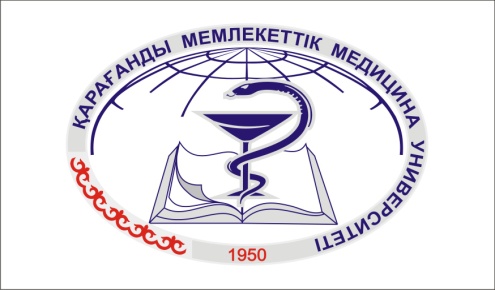 Развитие кадрового потенциала
Виды надбавок
Прошли аттестацию 719 ППС
Ученая степень (доктора наук – 2 МРЗП, 
кандидата наук – 1 МРЗП,  доктора философии (PhD) и доктора по профилю – 1 МРЗП)  
Педагогические категории 
Знание английского языка (при наличии сертификата 10% от БДО)
Дифференцированная оплата труда в соответствии с индикаторами по науке (выплачено 11 191 200 тг.)
Выполнение лечебно-диагностической и консультативной работы: доцентам и ассистентам клинических кафедр в размере 50% от ДО врача
Выполнение лечебно-диагностической работы в клиниках, являющихся клиническими базами, как консультантам не более 30 ч/м с оплатой 3% от ДО за час
Психоэмоциональные и физические нагрузки доплата в размере от 80 до 150% от БДО по представлению отдела клинической работы и трудоустройства выпускников и главных врачей (Медицинского центра и стоматологической клиники КГМУ)
Работа с вредными (особо вредными) и опасными (особо опасными) условиями труда доплата в размере 20-220 % от БДО
*(при приеме на работу устанавливается всему ППС)
Развитие кадрового потенциала
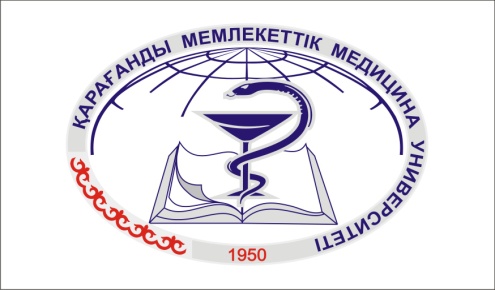 Кадровая политика КГМУ
3-х уровневая образовательная программа развития педагогической компетентности
Программа подготовки кадрового резерва
Программа подготовки 
PBL тьюторов
Программа повышение квалификации ППС, ТОП – менеджеров и менеджеров среднего звена
Программа подготовки руководящих кадров
Дифференцированная оплата труда
Индикаторы по клинической деятельности
Индикаторы по научной деятельности
Индикаторы по образовательной деятельности
Индикаторы по международной деятельности
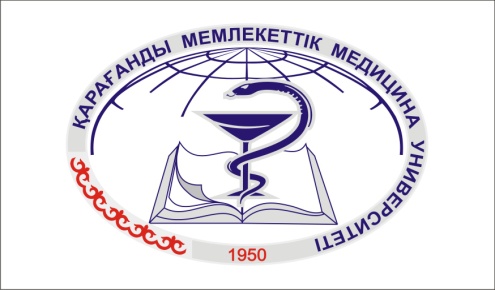 Рейтинговая оценка деятельности ППС кафедр
Индикаторы деятельности ППС
Индикаторы деятельности кафедр
Лучший ассистент
Лучший преподаватель
Лучшая клиническая кафедра
Лучшая теоретическая кафедра
Лучший заведующий кафедрой
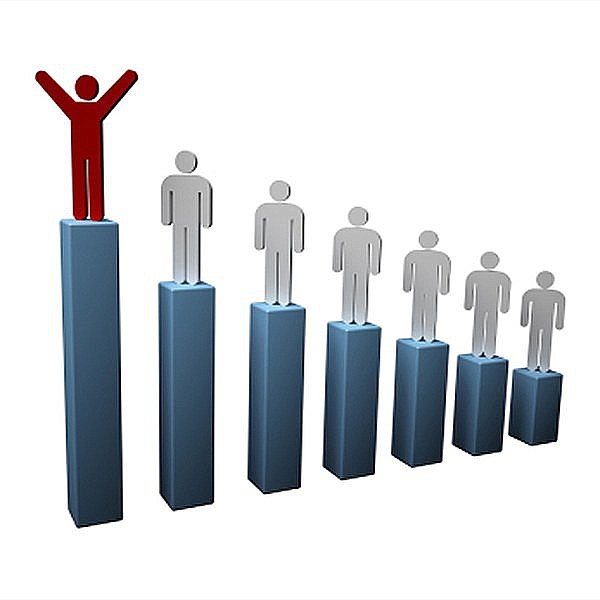 Конкурс «Лучший по профессии – выпускник КГМУ»
Конкурс «Лучший интерн КГМУ»
Совершенство в образовании и студенческой жизни
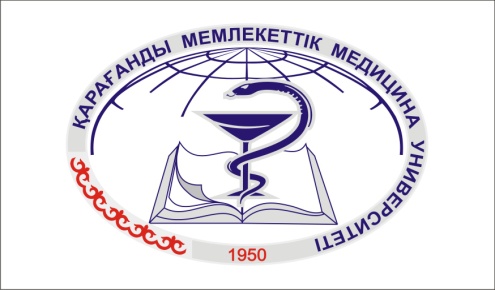 Детям сотрудников при стаже работ сотрудников свыше 3-х лет предоставлена скидка на оплату обучения в размере 20%
Социальный пакет сотрудников
Преподавателям (сотрудникам) – при прохождении переподготовки кадров и повышения квалификации в вузе по профилю преподаваемых дисциплин - скидка в размере 30%
Сотрудникам предусмотрена скидка в размере 20% при посещении Медицинского центра, 10% при посещении Научно-исследовательского центра и стоматологической клиники КГМУ
Сотрудникам оплата за обучение в профильной магистратуре скидка в размере 30%
24
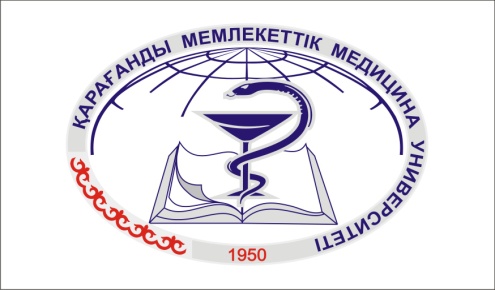 Центр трансферта инновационных технологий
Преподаватели – 5 ед.
Заместитель директора ЦТИТ
Специалист – 2 ед.
Структура ЦТИТ 2017
Директор ЦТИТ
Программа 005 «Повышение квалификации и переподготовка кадров государственных организаций здравоохранения в отечественных организациях образования и науки»
«Обучение кадров по вопросам развития медицинской этики и коммуникативных навыков медицинских работников» в объеме 54 часов:  
Развитие коммуникативных навыков, обучающихся на клинических дисциплинах
Обучение ППС медицинских ВУЗов:
Обучение ППС 4-х вузов (в объеме 216 часов)
Обучение ППС клинических кафедр ВУЗов (в объеме 54 часов)
Всего обучено за 2017 г. -  443 чел.
25
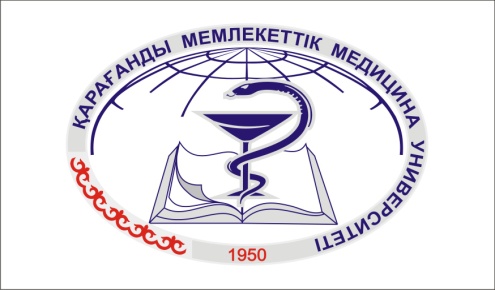 ОБРАЗОВАТЕЛЬНАЯ ДЕЯТЕЛЬНОСТЬ
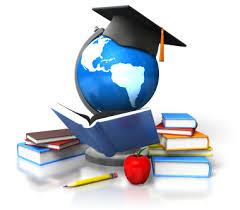 СН 2. Совершенство в образовании 
и студенческой жизни
Образовательные программы
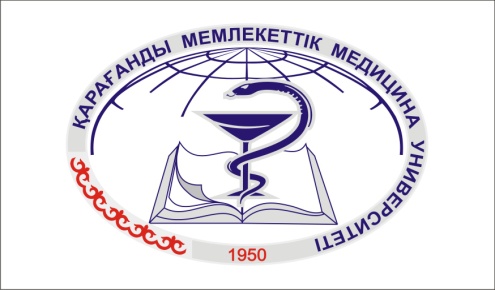 MD
BD
PhD
Residency
Общая медицина
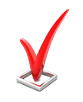 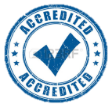 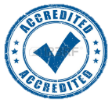 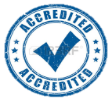 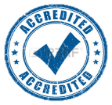 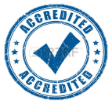 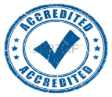 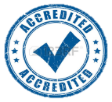 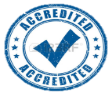 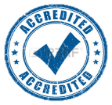 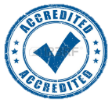 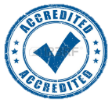 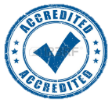 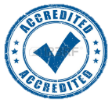 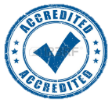 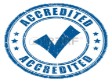 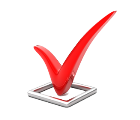 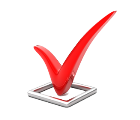 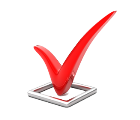 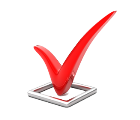 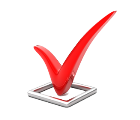 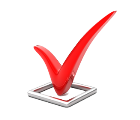 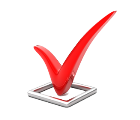 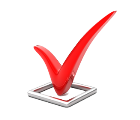 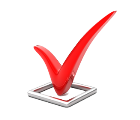 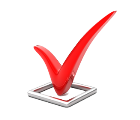 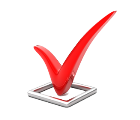 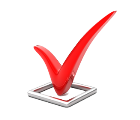 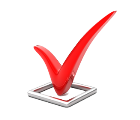 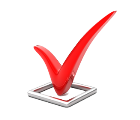 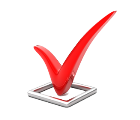 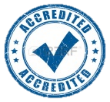 18
Стоматология
Общественное 
здравоохранение
Медико-профилактическое 
дело
Сестринское дело
Фармация
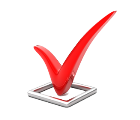 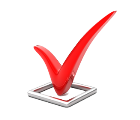 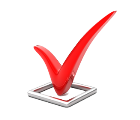 Технология фармацевтического производства
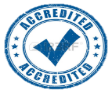 Биология
Резидентура  - 30 программ
Дополнительное образование - 245 циклов
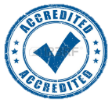 100%
100%
50%
60%
Доля аккредитованных программ в вузе
СН 2. Совершенство в образовании 
и студенческой жизни
Образовательные программы аккредитованные в 2017г.
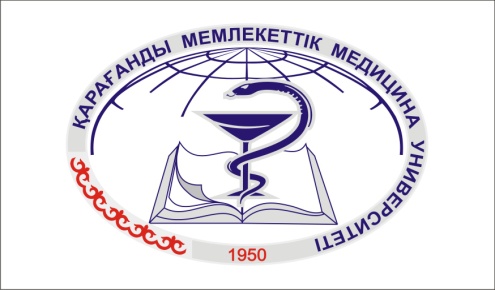 MD
BD
PhD
Residency
Общественное 
здравоохранение
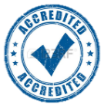 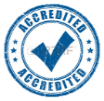 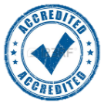 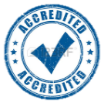 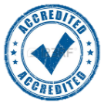 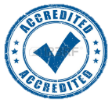 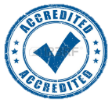 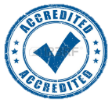 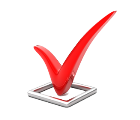 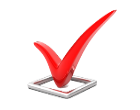 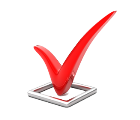 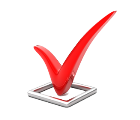 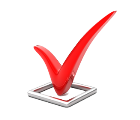 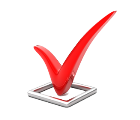 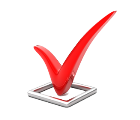 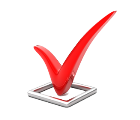 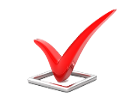 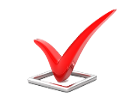 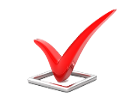 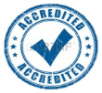 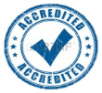 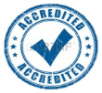 Сестринское дело
Технология фармацевтического 
производства
Биология
Кардиология, в том числе детская
Гематология
Эндокринология, в том числе детская
Психиатрия
Урология и андрология, 
в том числе детская
СН 2. Совершенство в образовании 
и студенческой жизни
Образовательные программы
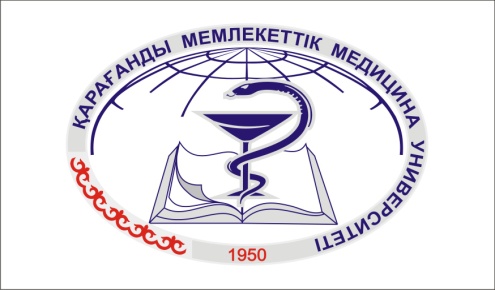 СОВМЕСТНЫЕ ОБРАЗОВАТЕЛЬНЫЕ ПРОГРАММЫ
Магистратура
Докторантура
Бакалавриат
Специальность  «Биология»
Партнер – Жезказганский университет им. О.А. Байконурова
Специальность «Общественное здравоохранение»
Партнер – Высшая школа менеджмента Барселоны, Испания 
-Специальность «Общественное здравоохранение»
Партнер – Карагандинский экономический университет Казпотребсоюза
В области гигиены окружающей среды и гигиены труда (в рамках проекта Темпус)
Партнер – Университет Милана, Италия
-Split- PhD по направлениям подготовки: биомедицина, биология, окружающая среда и здоровье  
Партнер – Университет Лунд, Швеция
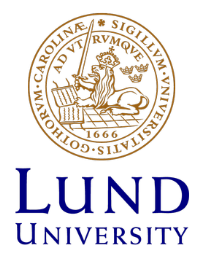 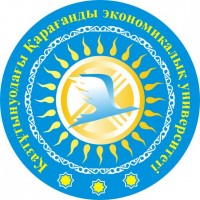 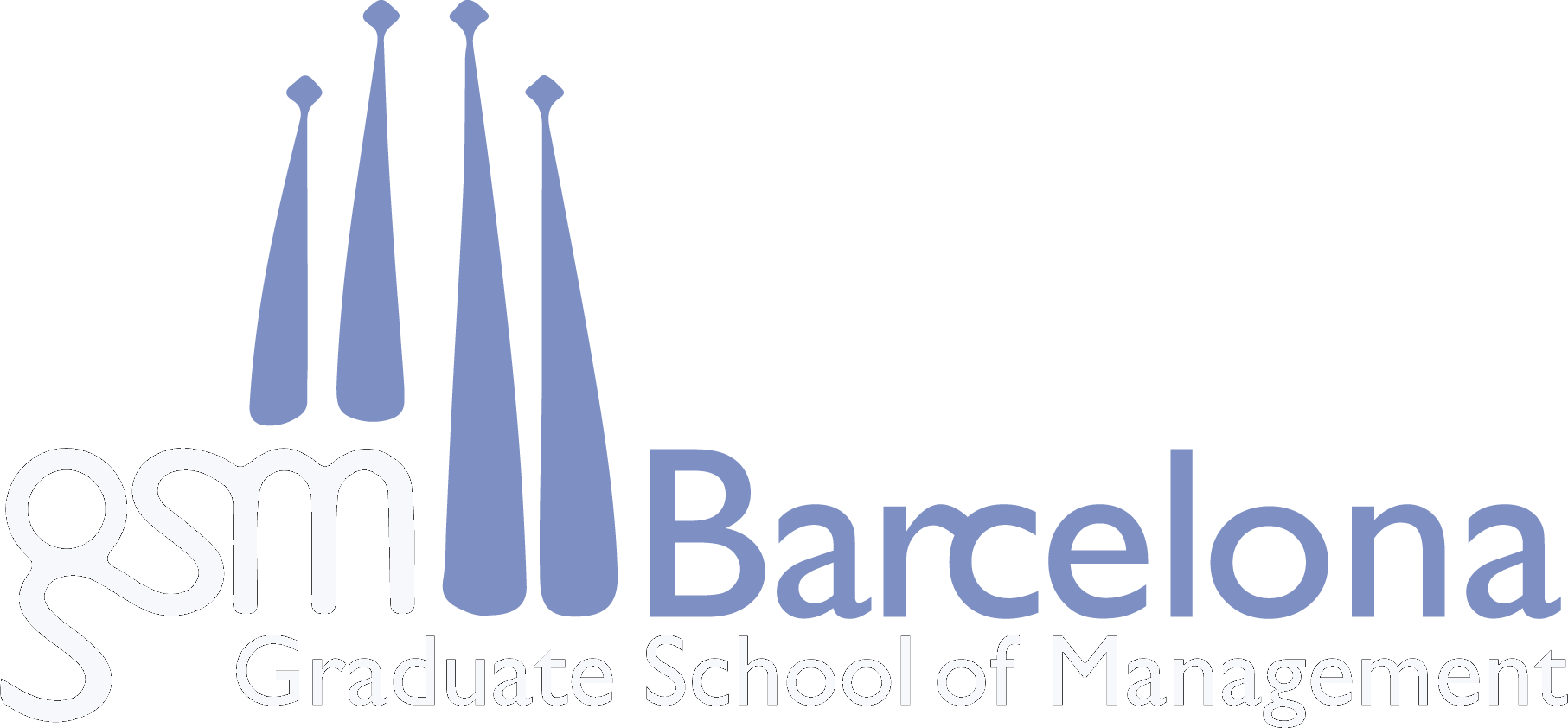 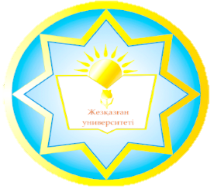 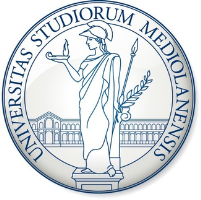 ПРЕДПРИНИМАТЕЛЬСКОЕ ОБРАЗОВАНИЕ
ERG
Участие в Евразийском проекте по внедрению предпринимательского образования в вузах РК (ERG). 
Обучено 38 студентов и 30 преподавателей вуза
Совершенство в образовании и студенческой жизни
Контингент обучающихся
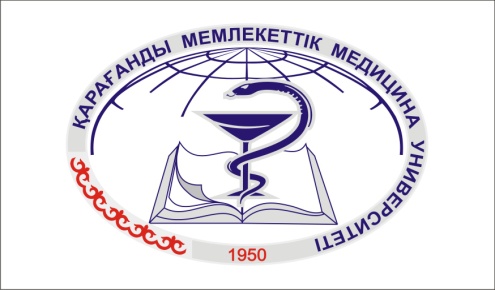 2016-2017уч.г
2015-2016уч.г
Языки обучения
5 607
Средние медработники
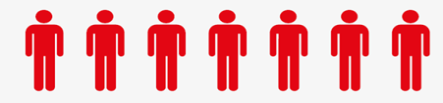 156
грант
Бакалавриат, 
специалитет
44%
40%
16%
7 433
7 559
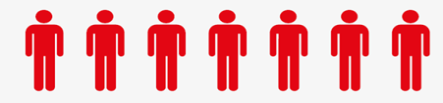 русский
английский
казахский
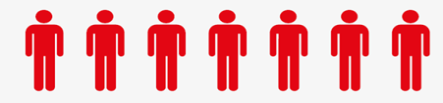 83
82
2 472
Магистратура
х/д
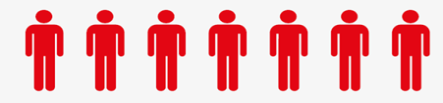 54
47
Докторантура
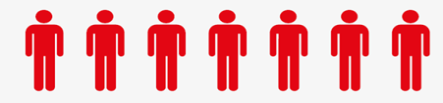 353
319
Резидентура
1 273 иностранных студентов
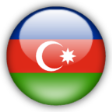 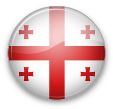 Азербайджан
Грузия
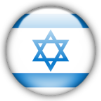 Израиль
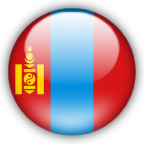 Монголия
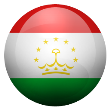 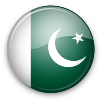 Таджикистан
Пакистан
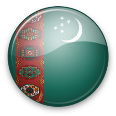 Туркменистан
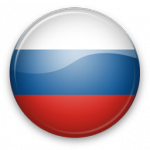 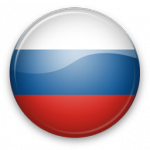 Россия
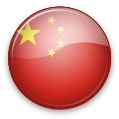 Китай
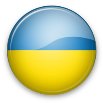 Украина
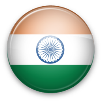 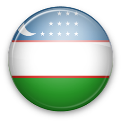 Индия
Узбекистан
30
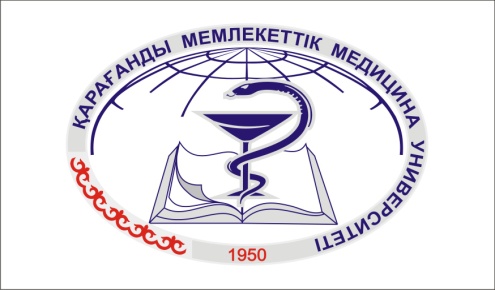 Контингент обучающихся по регионам
78 обучающихся Карагандинской области обучаются за счет местного бюджета
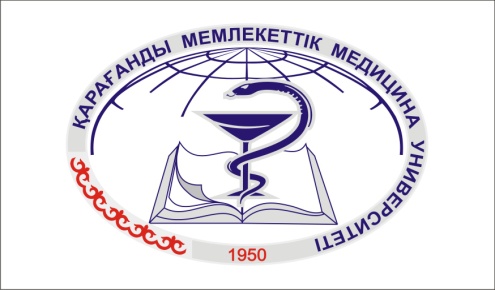 Контингент обучающихся по направлению подготовки интернатуры
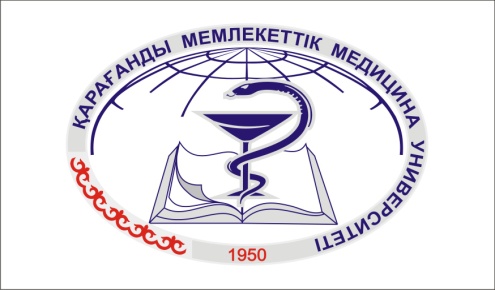 Контингент обучающихся по направлению подготовки резидентуры
Выездная резидентура
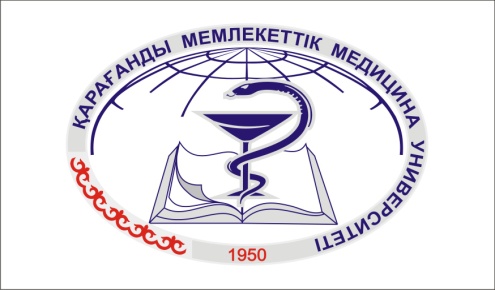 Выездная резидентура – 24 чел.;
Центральные районные больницы – 3 чел.; 
Городские больницы – 11 чел.; 
Областные центры  – 10 чел.
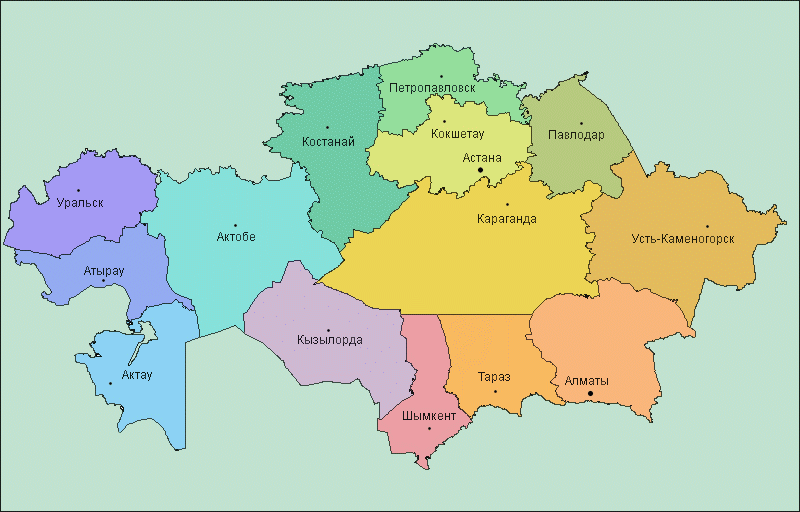 3
8
1
7
3
2
IT-кампус
Профессиональная практика
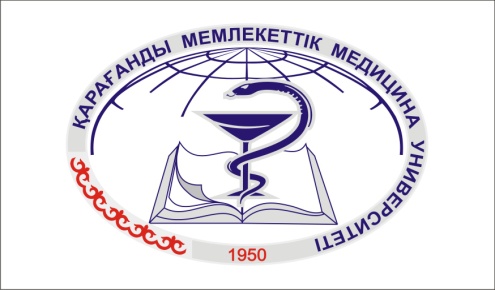 2016
2017
Количество студентов, прошедших профессиональную практику
6 311
6 718
Количество студентов на выездной практике
4 240
5 210
Количество договоров на профессиональную практику
476
492
Средний балл прохождения профессиональной практики
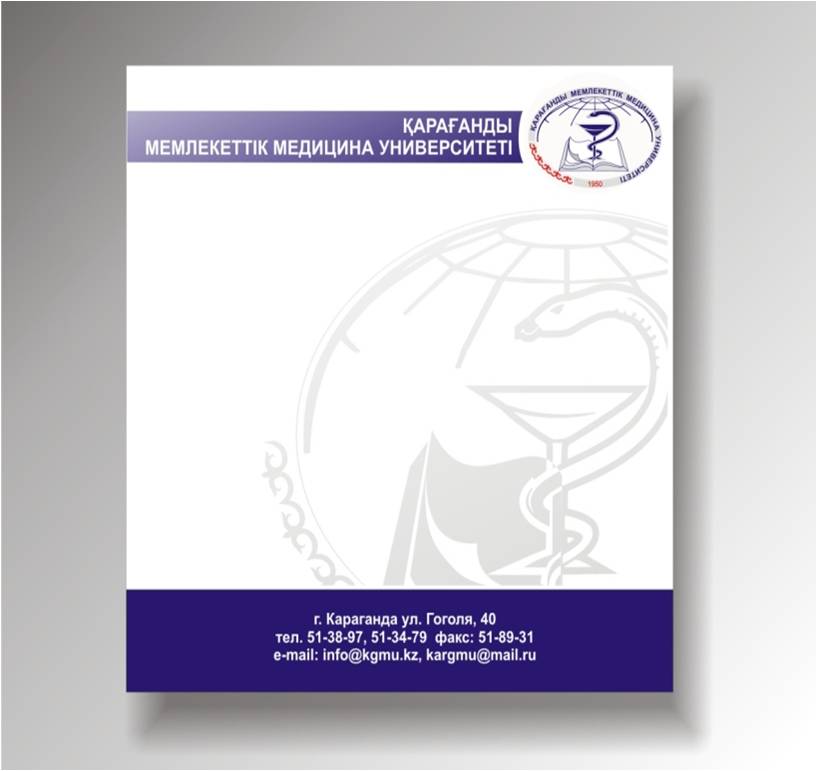 3,4
3,5
Динамика заключения договоров
Распределение по регионам
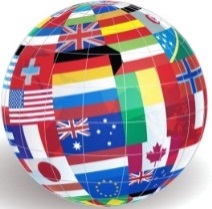 13 стран
25 университетов
Совершенство в образовании и студенческой жизни
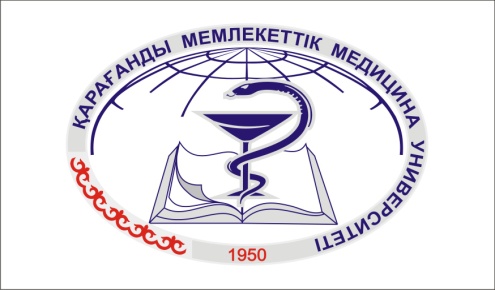 Образовательная деятельность
Независимая оценка знаний выпускников
Интернатура:
Доля сдавших успешно с первого
раза – 99,8%
Резидентура:
Доля сдавших успешно с 
первого раза– 85%
Совершенствование процедуры отбора и приема обучающихся
Выпуск 2017 г.
43 (38)
72 (57)
15
882 (685)
Тестирование
ОСКЭ 
(5 станций)
Проведение ММИ 
(Общая медицина, Стоматология- платное обучение)
Тестирование (3 дисциплины на каз./рус. языке + 
1 дисциплина на анг. языке)
Тестирование 
   (2 дисциплины на каз./рус. языке + 
     1 дисциплина на  анг. языке)
Собеседование на анг. языке
Прием 2017г.
1 112 (630)
156
144 (96)
47 (35)
23
36
IT-кампус
Трудоустройство выпускников
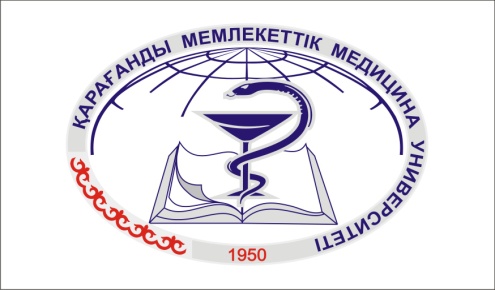 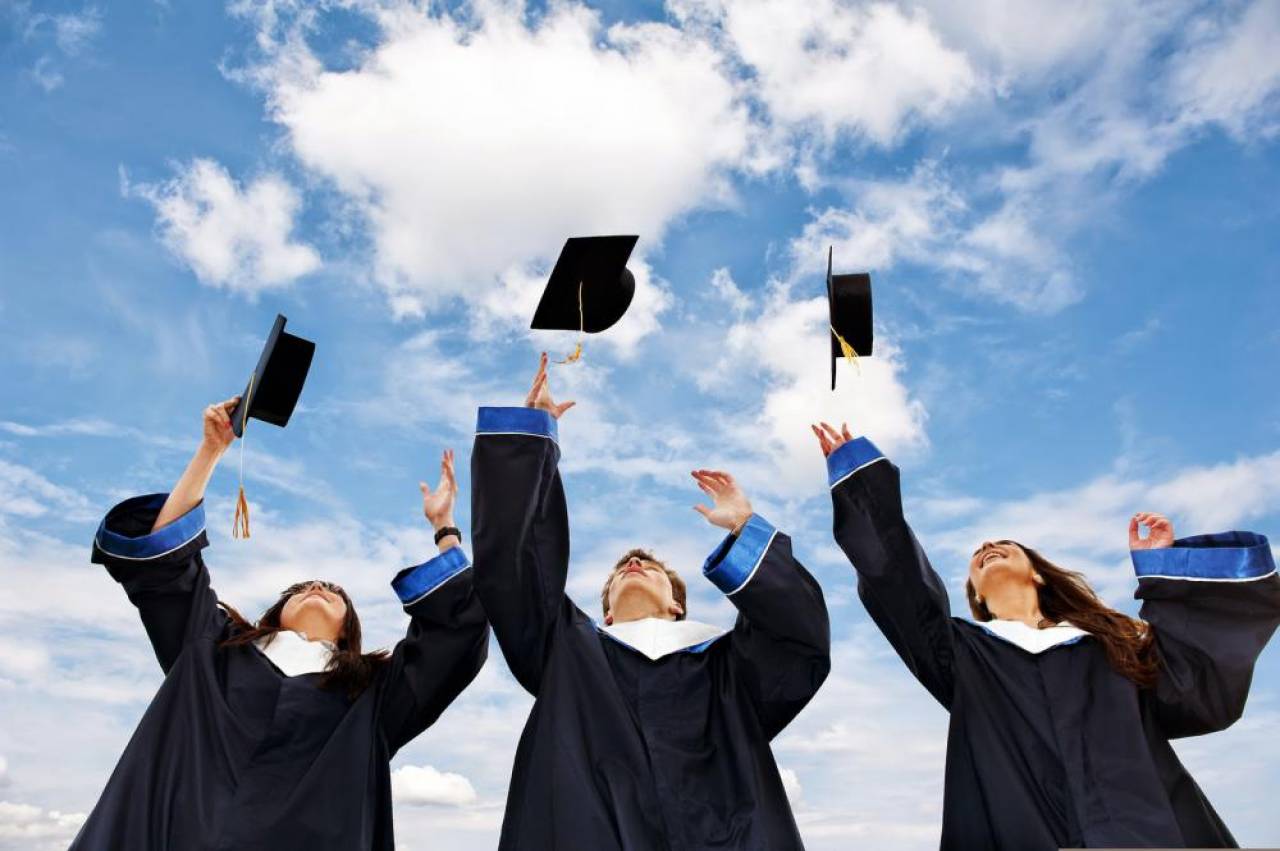 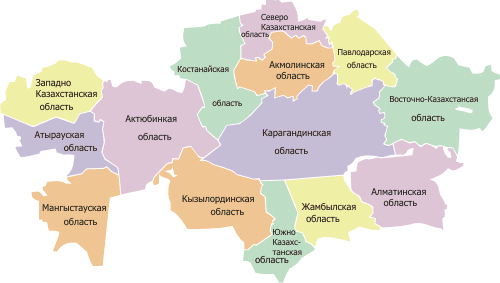 Создание базы данных о выпускниках  
Формирование базы  данных о вакансиях
Организация встреч  обучающихся  с работодателями
Организация и проведение  «Ярмарки вакансий» 
Организация и проведение персонального распределения выпускников  
Мониторинг доезда выпускников (МРЦСВ)
2015 год 
Выпуск*-    787 
Бакалавриат – 165
Интернатура – 539
Резидентура – 39
Магистратура – 41
Докторантура – 3
Трудоустроено – 98% 
Доезд – 85%
2016 год  
Выпуск*-  913 
Бакалавриат – 161
Интернатура – 613
Резидентура – 79
Магистратура – 44
Докторантура – 16
Трудоустроено – 99% 
Доезд – 94%
2017 год 
Выпуск* -   931
Бакалавриат – 184
Интернатура – 617 
Резидентура –  72
Магистратура –  43
Докторантура – 15 
Трудоустроено –  95%
Доезд – 93%
*Без учета иностранных студентов
В 2017 г. в Карагандинскую область распределено 393 выпускников
Кадровый состав
Трудоустройство выпускников в Карагандинскую область
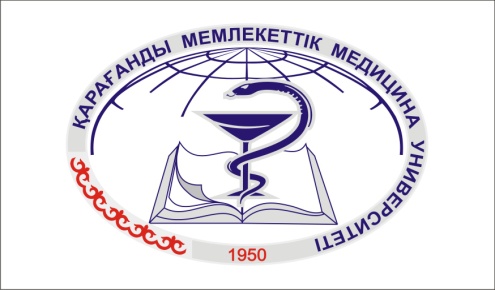 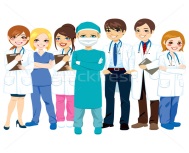 Приступили к работе
Продолжили обучение в резидентуре, 
      магистратуре 
Переподготовка
Декретный отпуск
Открепились в другую область
245
110

2
26
10
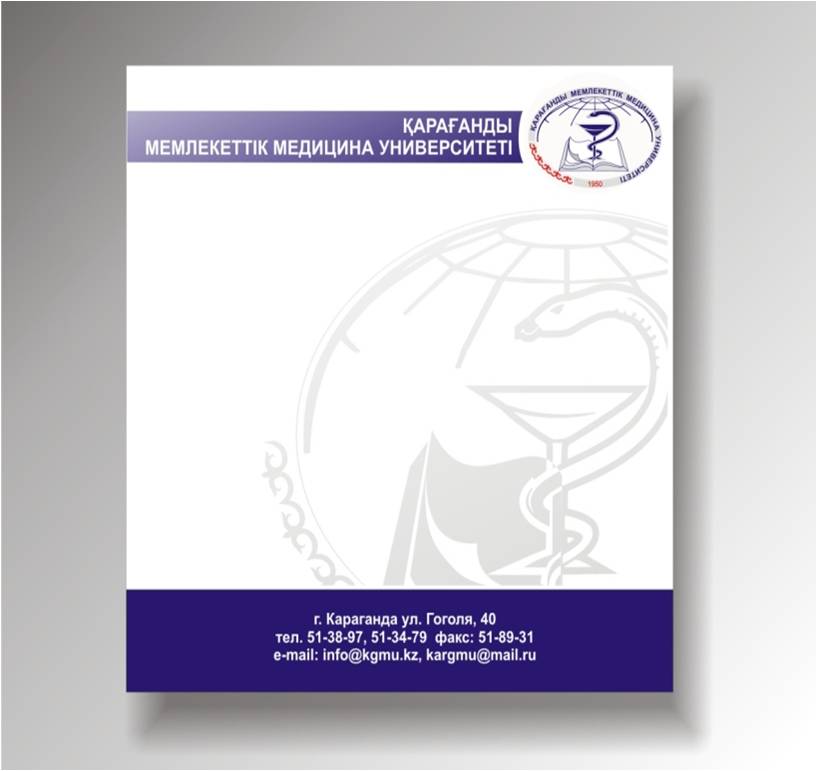 Доезд в медицинские организации 
Карагандинской области - 245
Районы
Абайский - 9
Бухар-Жырауский - 2
Жанааркинский - 1
Каркаралинский -  2
Нуринский – 3
Улытауский – 1 
Шетский – 4
Осакаровский – 3
Город, города спутники
Караганда – 169
Абай – 1
Балхаш – 9 
Жезказган – 11
Сарань – 6
Сатпаев – 2
Темиртау – 18
Шахтинск – 3
Приозерск – 1
Совершенство в образовании и студенческой жизни
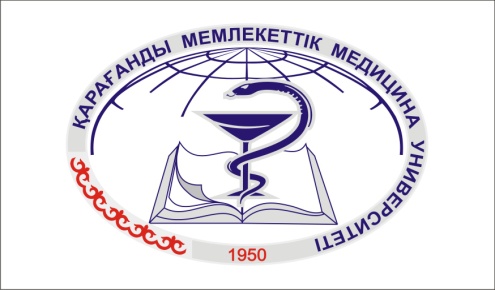 Социальный пакет обучающихся
9 студентам выплачена стипендия Ректора на сумму 1 320 000 тенге 
(размер стипендии 15 000 тенге)
7 студентам - сиротам, обучающимся на платной основе, выплачена компенсация на питание и обмундирование на сумму  
1 936 127 тенге
Студентам-сиротам проживание в 
общежитии – бесплатно. 
Скидка в размере 50% за проживание в общежитии – сиротам обучающимся в интернатуре и председателям студенческого совета общежитий;
- скидка в размере 20% за проживание в общежитии – членам народного ансамбля восточного танца «Каракоз» и студенческому активу КГМУ
Обучающимся предусмотрена скидка в размере 20% при посещении Медицинского центра и стоматологической клиники КГМУ
На услуги научно-исследовательского центра (НИЦ) студентам скидка в размере 20%.  
-резидентам, докторантам, магистрантам скидка в размере 10%
-сиротам, обучающимся в КГМУ – все виды услуг - бесплатно
Сиротам, обучающимся в КГМУ - скидка в размере 50% за обучение, повторное изучение дисциплины проводится без оплаты
146 студентам компенсированы расходы на посещение конференций и других выездных мероприятий на сумму 17 771 275 тенге
39
Дополнительное образование
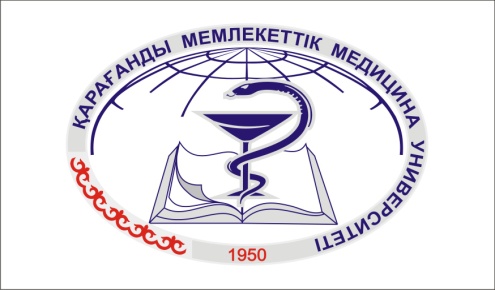 Всего обучено 5 753 слушателя
Государственный заказ – 579 сл.
Хоздоговор – 5 174 сл.
В том числе руководителей – 478
Карагандинская область - 362
Костанайская  область -116
Обучение медицинских кадров Карагандинской области
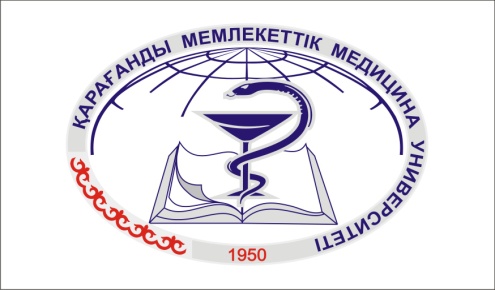 Руководители – 43 чел.
Руководители – 319 чел.
Обучение по приоритетным направлениям
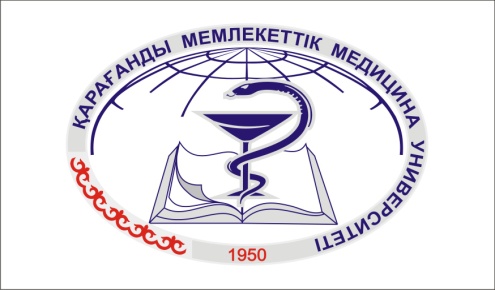 ОБЯЗАТЕЛЬНОЕ СОЦИАЛЬНОЕ МЕДИЦИНСКОЕ ОБРАЗОВАНИЕ
СЕРДЕЧНО-ЛЁГОЧНАЯ РЕАНИМАЦИЯ (BLS, ACLS, PALS)
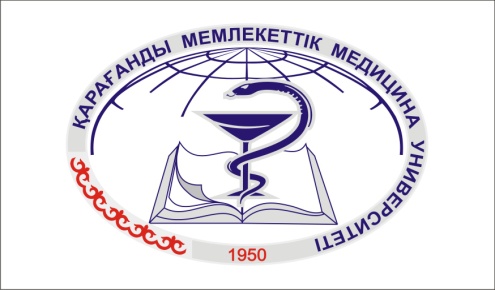 МЕЖДУНАРОДНАЯ ДЕЯТЕЛЬНОСТЬ
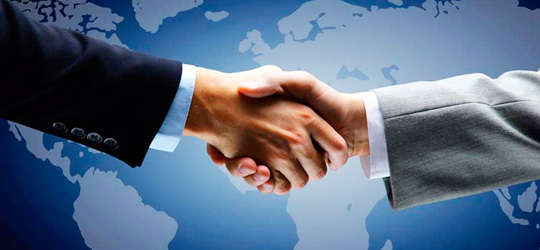 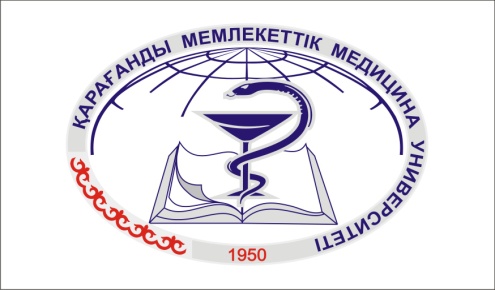 Международное сотрудничество
ЧЛЕНСТВО В АССОЦИАЦИЯХ И ОРГАНИЗАЦИЯХ
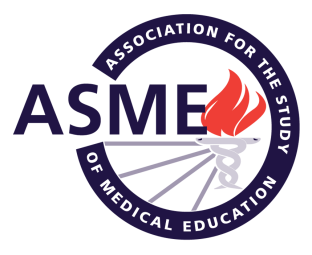 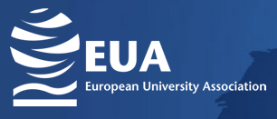 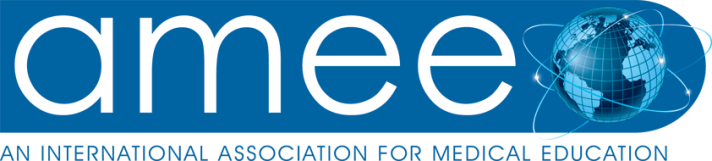 Европейская Ассоциация Университетов (EUA)
Ассоциация по изучению медицинского образования в Европе (ASME)
Ассоциация медицинского 
образования в Европе (AMEE)
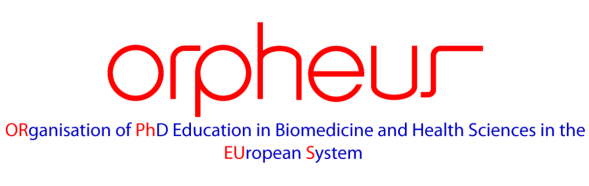 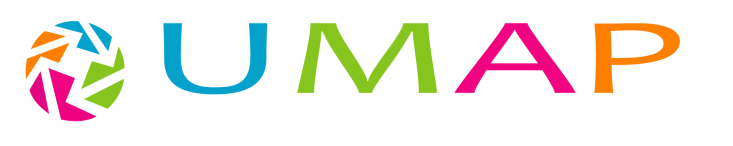 AVICENNA 
Directories
Организация по защите PhD в области биомедицины и здравоохранения в Европейской системе (ORPHEUS)
Директория медицинских школ «Авиценна» ВОЗ и ВФМО
Организация университетской мобильности в Азии и Тихоокеанском регионе (UMAP)
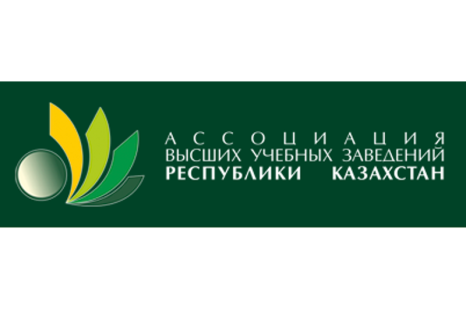 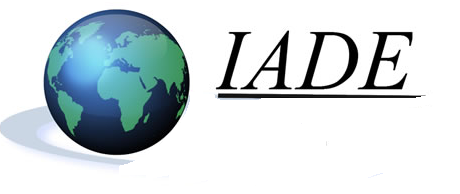 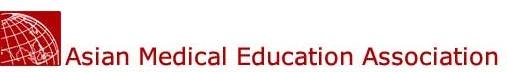 Международная Ассоциация развития образования (IADE)
Ассоциация высших учебных заведений  Республики Казахстан
Ассоциация медицинского образования Азии (AMEA)
Международное сотрудничество
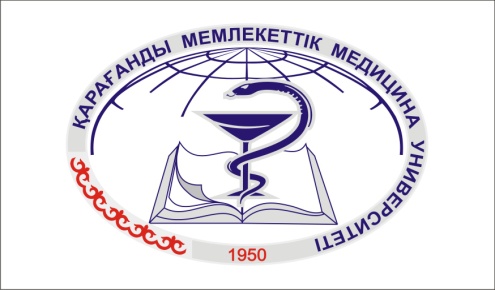 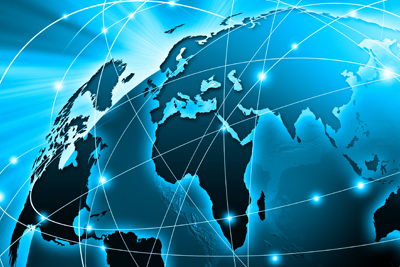 Нидерланды
Шотландия
Испания
Италия
Малайзия 
Тайвань
Въетнам
Турция
Индия
Китай
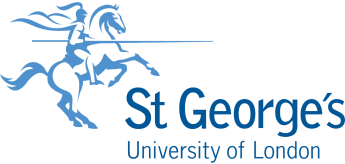 Великобритания
Германия
США
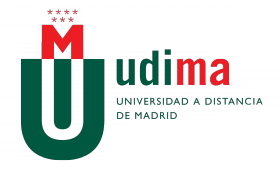 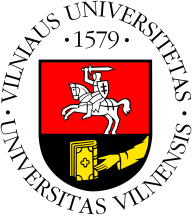 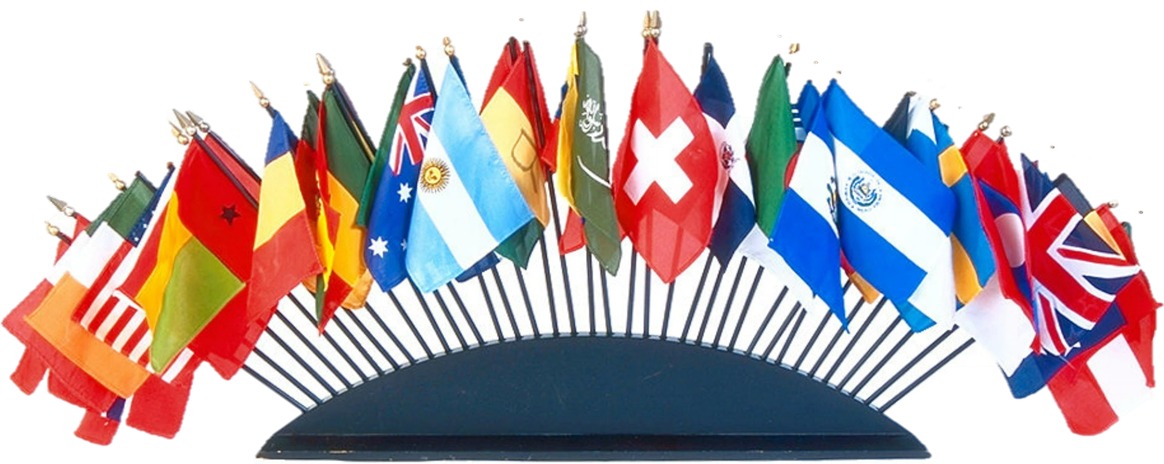 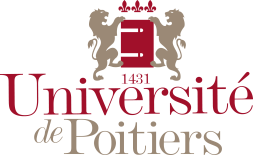 Украина
Польша
Латвия
Литва
Эстония
Россия
Финляндия
Франция
Швеция
Греция
с зарубежными вузами – 94
с казахстанскими вузами – 20
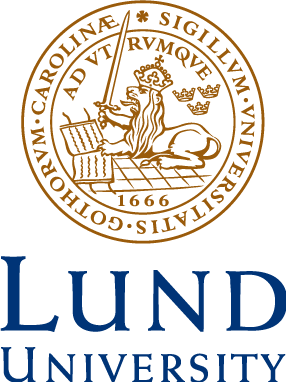 Таджикистан
Кыргызстан
Узбекистан
Армения
Грузия
Молдавия
Беларусь
Болгария
Хорватия
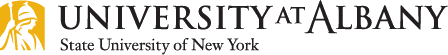 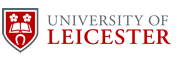 Академическая мобильность
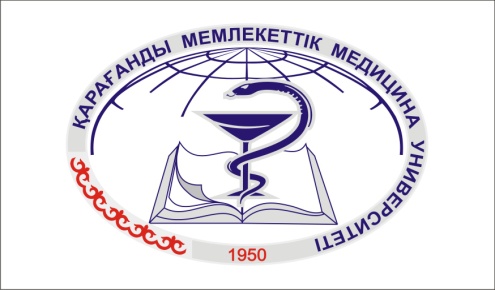 Интернационализация и партнерство
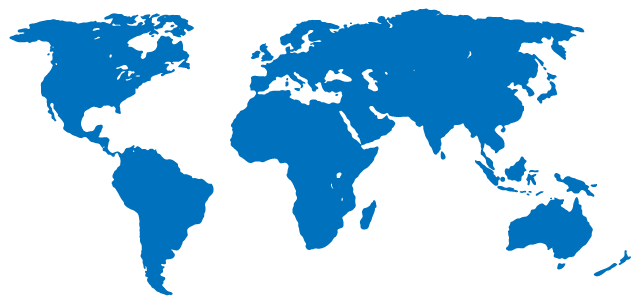 Академическая мобильность
обучающихся и преподавателей
Расходы
2 519 464 тенге на сотрудников 
28 755 364 тенге на обучающихся
Собственные средства вуза:
4 479 129 тенге
Бюджетное финансирование МОН РК:
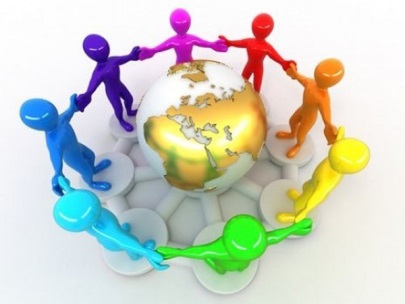 46
Международные проекты
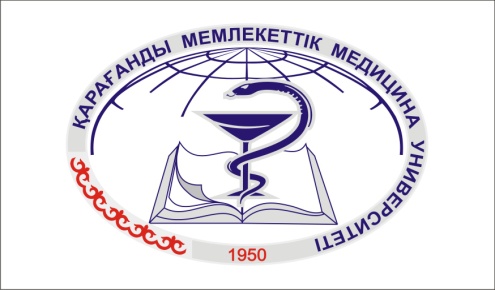 Обучение сотрудников в рамках международных проектов
Международные проекты Эрасмус+: 
«Обучение во избежание медицинских ошибок» (TAME)
 «Открываясь навстречу новым международным университетским сообществам» (WELCOME)
«Укрепление сети по образованию, исследованиям и инновациям в сфере гигиены труда и окружающей среды в Центральной Азии» (TUTORIAL)
«Переход к университетской автономии в Казахстане» (TRUNAK)
«Развитие инновационного потенциала высшего образования в области сестринского дела через реформирование системы здравоохранения» (ProInCa)
Программа Credit Mobility с университетом Пуатье, Франция, 1 PhD студент, 2 ППС, 2 АУП
Программа Credit Mobility с университетом Порто, Португалия, 3 обучающихся, 2 АУП
Программа Credit Mobility с университетом Лунд, Швеция, 1 PhD студент
Программа Credit Mobility с университетом Пловдив, Болгария
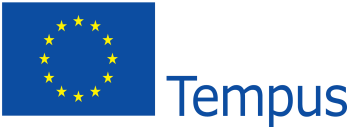 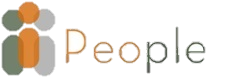 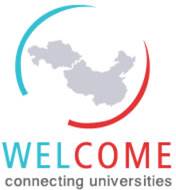 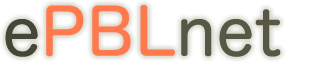 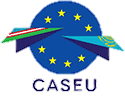 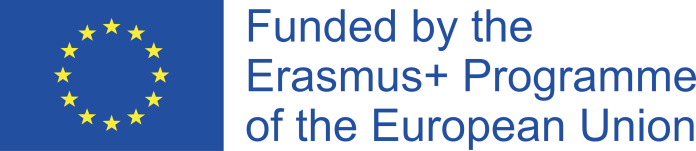 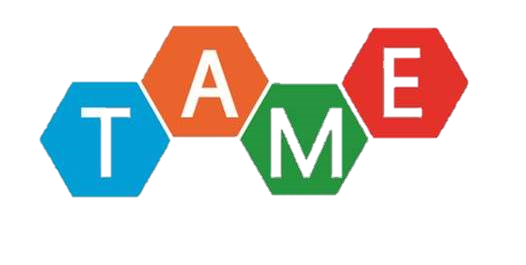 «Transition to University Autonomy in Kazakhstan»
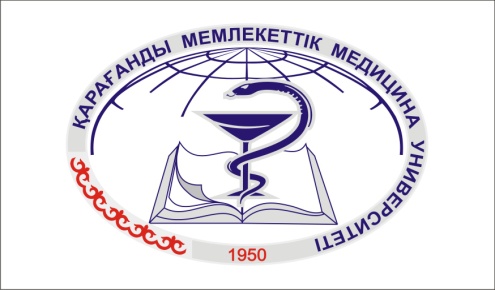 Лидерство в исследованиях
Министерство здравоохранения Республики Казахстан
Министерство образования и науки Республики Казахстан
Европейская Ассоциация Университетов (EUA)
2 ассоциированных партнера (HTAcamp, KazMSA)
6 университетов Европы
6 университетов Казахстана
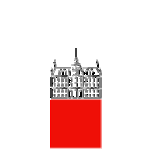 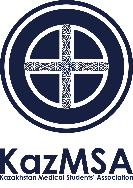 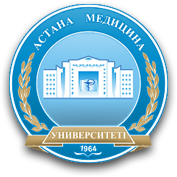 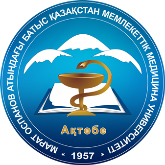 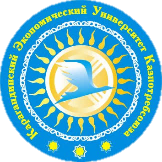 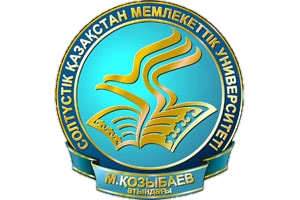 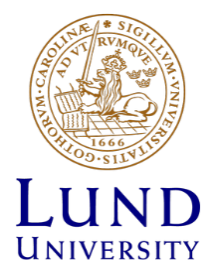 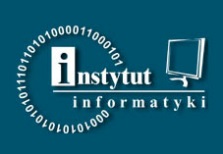 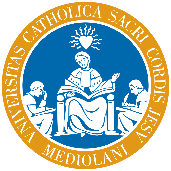 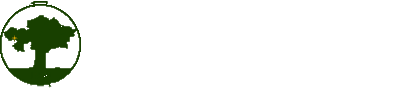 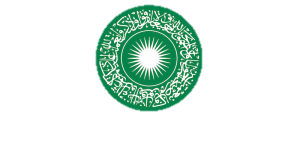 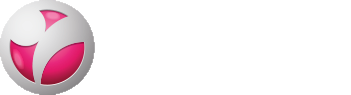 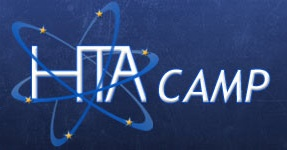 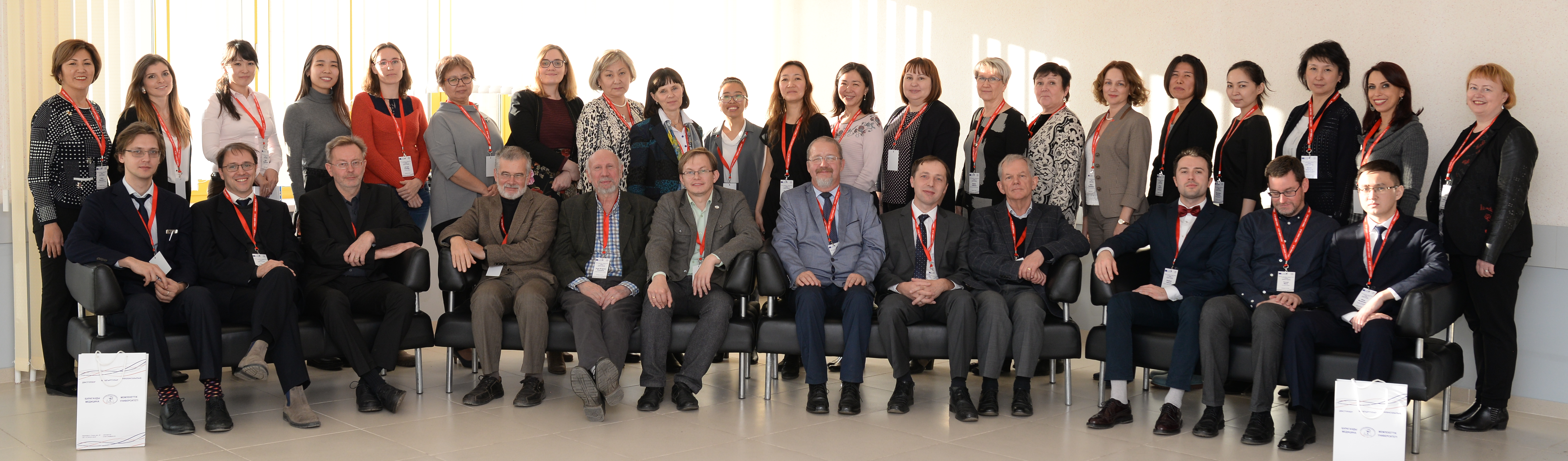 48
Развитие стратегического партнерства
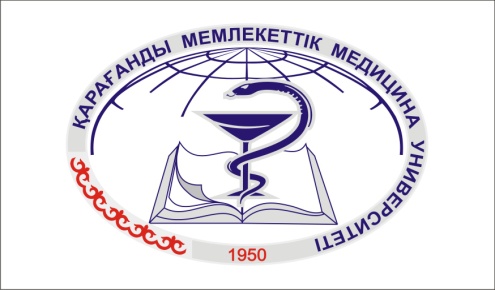 Стратегическое партнерство
В апреле 2016 г. подписан Меморандум о сотрудничестве с Университетом Лунд, Швеция
Привлечены на административные позиции и в качестве ППС:
Эксперт Университета Лунд Хуго Бражиони в качестве директора ДСР и МС; 
Поль Сеит профессор университета Пуатье в качестве топ-менеджера для управления и обучения сотрудников кафедр биологического профиля в рамках финансирования МОН РК;
Брижит Вание профессор университета Пуатье в качестве профессора кафедры биологии
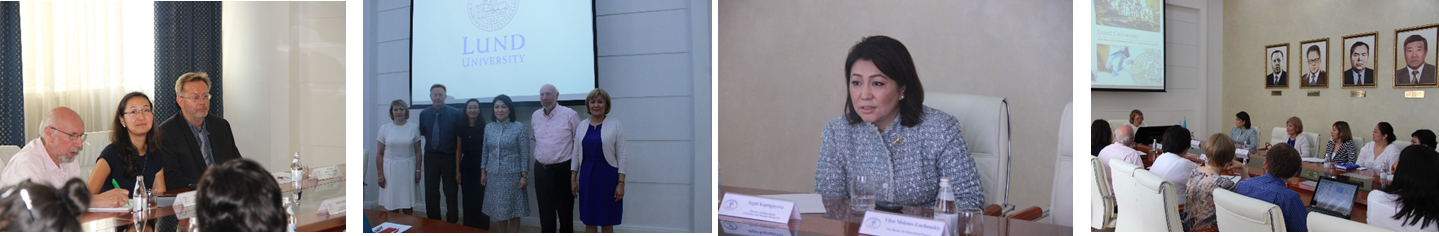 Проведены мастер-классы экспертом Хуго Бражиони: 
10-17 апреля 2017 г «Методика организации проектной деятельности. Подача заявок на получение исследовательских грантов» 
18-24 апреля 2017 «Разработка стратегии интернационализации КГМУ в рамках Болонского процесса»
13-17 ноября 2017 «Работа в децентрализованной университетской структуре. Пример из Университета Лунд»
20-24 ноября 2017 «Подача грантовых заявок на проект действия 2 «Повышение потенциала в высшем образовании» программы Ерасмус+. Разработка учебных программ»
49
Развитие стратегического партнерства
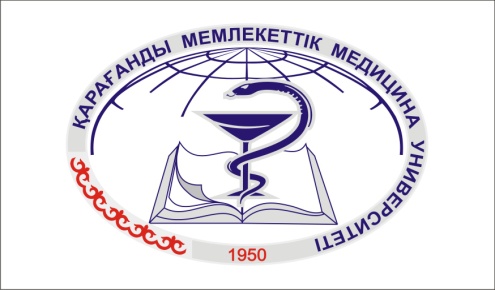 Стратегическое партнерство
Организовано повышение квалификации ППС КГМУ:
5 ППС кафедр биологического профиля – Университет Пуатье (Франция), 23-29 октября 2017
10 ППС – Лунд университет (Швеция), 12-25 ноября 2017
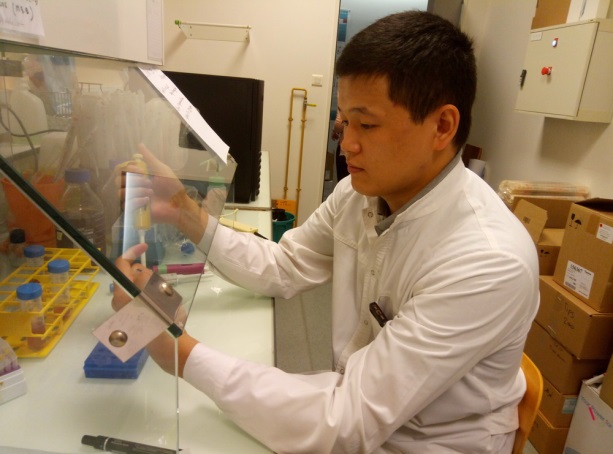 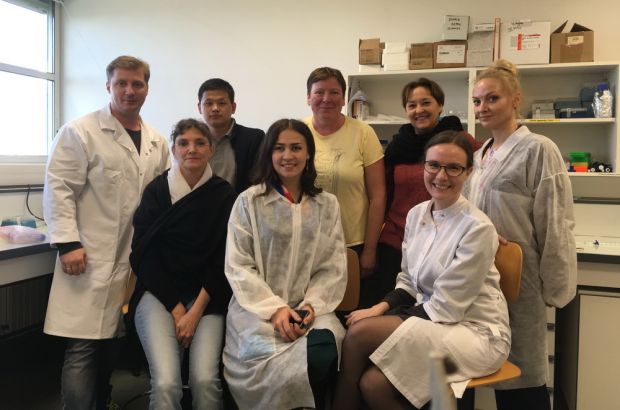 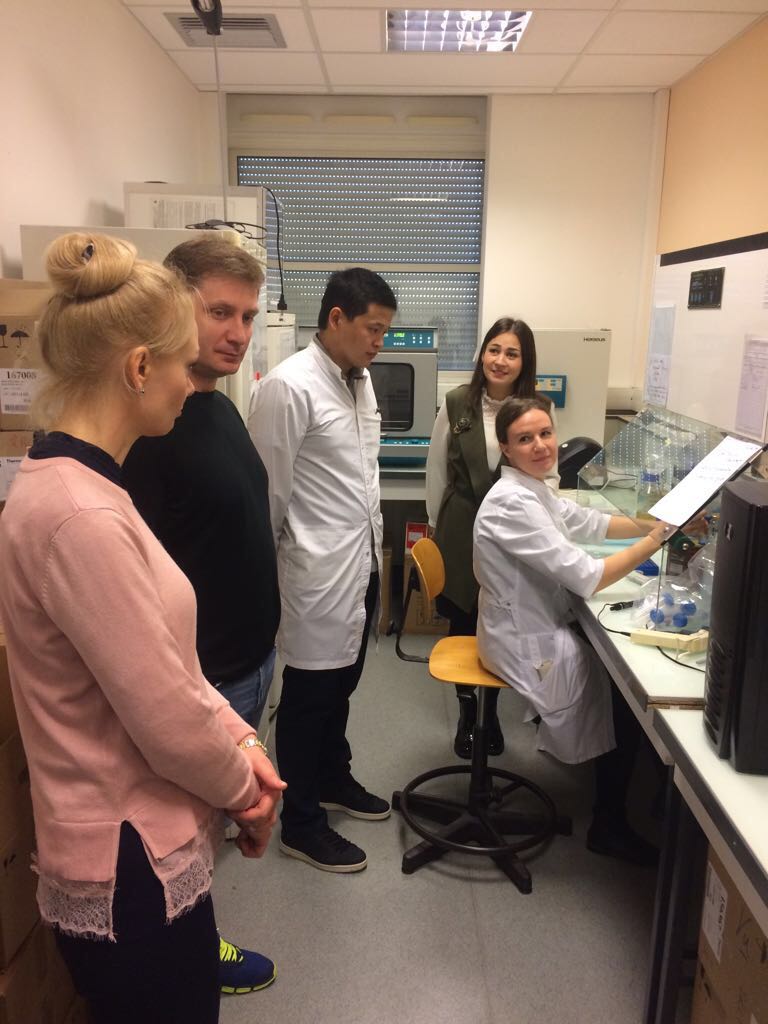 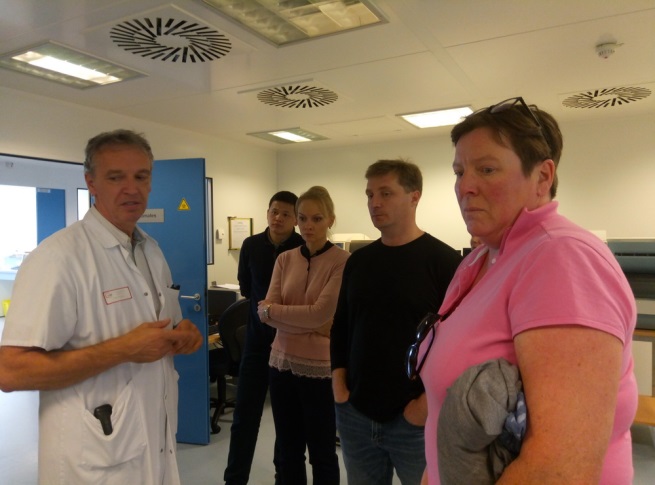 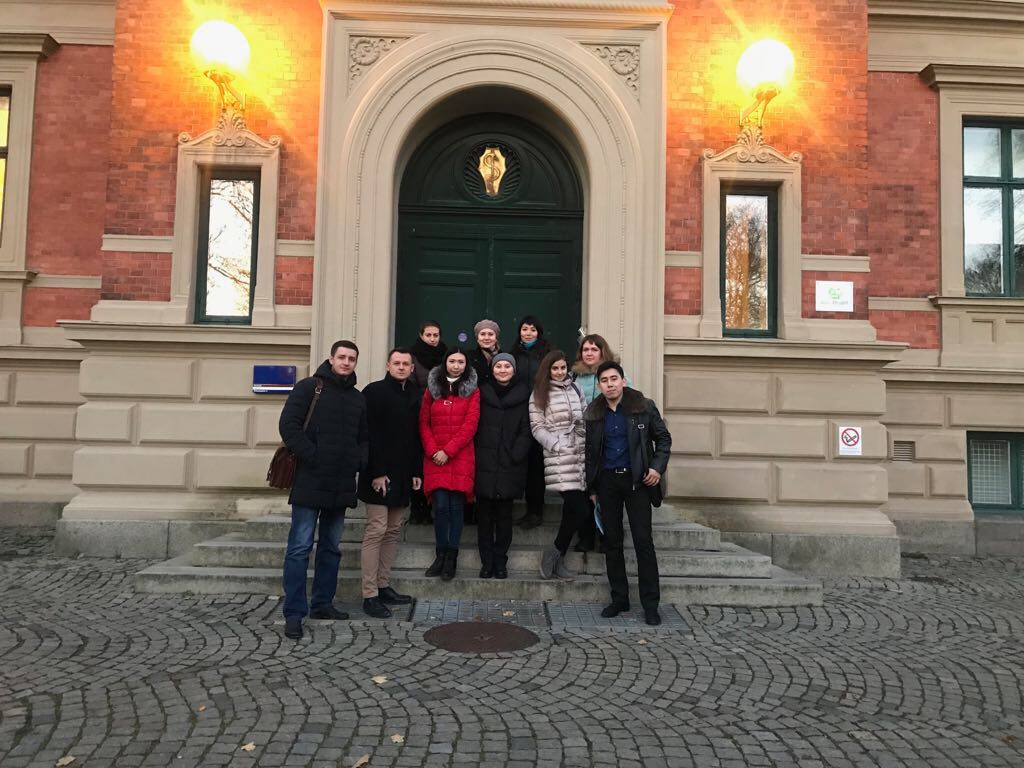 50
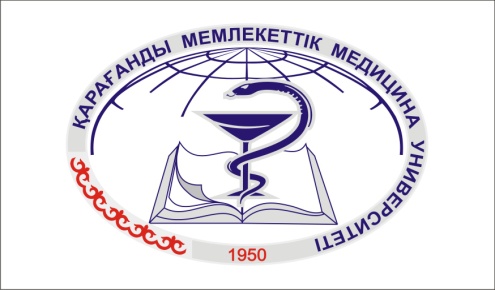 НАУЧНАЯ
ДЕЯТЕЛЬНОСТЬ
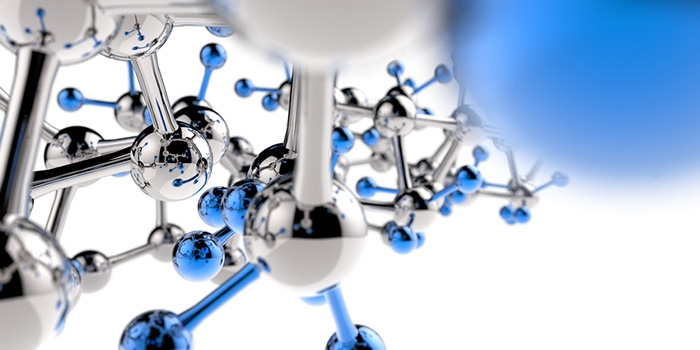 Сертификация на соответствие Стандарту 
надлежащей клинической 
практики (GCP)
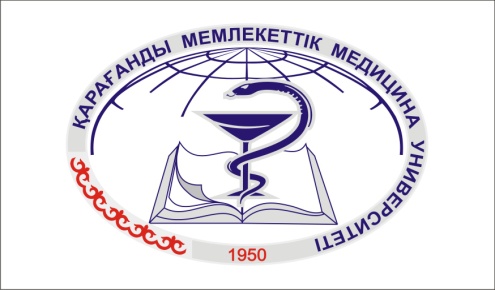 Стратегическое направление 4: «Наука и инновации»
Наука и инновации
Вхождение в состав Научно-образовательно-практического консорциума  «Профилактическая среда»
1-е место по индикаторам результативности научной деятельности среди медицинских 
вузов
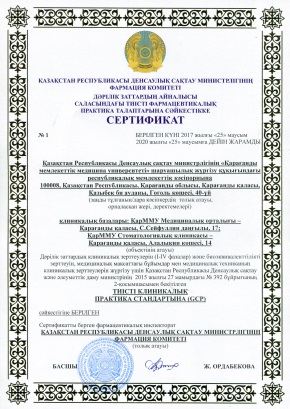 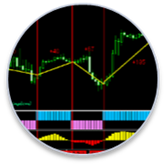 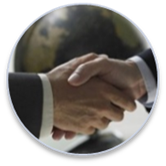 Срок реализации -2017-2019 гг.
5 организаций-соисполнителей
Медицинский центр 
Стоматологическая клиника
2015 год – 1 место
2016 год – 1 место
Рейтинг медицинских вузов Республики Казахстан
Головная организация  
по выполнению  
Научно-технической программы «Разработка научных основ формирования профилактической среды 
в целях сохранения общественного здоровья»
Сертификат №1 
от 25 июня 2017 года 
Комитет фармации МЗ РК
Возможности: 
проведение клинических исследований лекарственных средств (I-IV фазы) и исследований биоэквивалентности, клинических исследований изделий медицинского назначения и медицинской техники
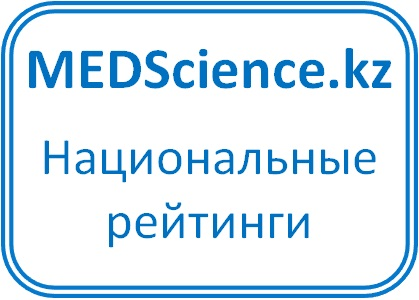 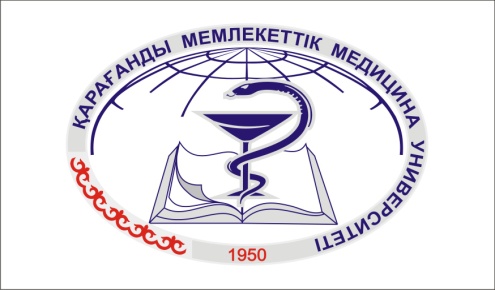 Наука и инновации
МЗ РК (программно-целевое финансирование)
Научно-техническая программа 
«Разработка научных основ формирования профилактической среды в целях сохранения общественного здоровья».
Руководитель – д.м.н., профессор Досмагамбетова Р.С. 
Соисполнители: Национальный центр проблем формирования здорового образа жизни, Национальный центр гигиены труда и профессиональных заболеваний, Научно-исследовательский институт кардиологии и внутренних болезней, Казахский ордена «Знак почета» научно-исследовательский институт глазных болезней, Научный центр педиатрии и детской хирургии
Научно-технические программы 
и проекты НИР
Объемы финансирования
Финансирование из Республиканского бюджета
425,284 млн. тенге
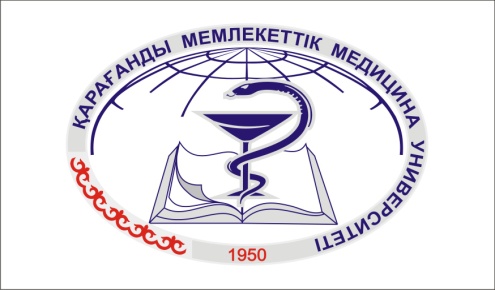 Стратегическое направление 4: «Наука и инновации»
Наука и инновации
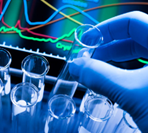 Количество получаемых и поддерживаемых патентов
Коммерциализация результатов НИР
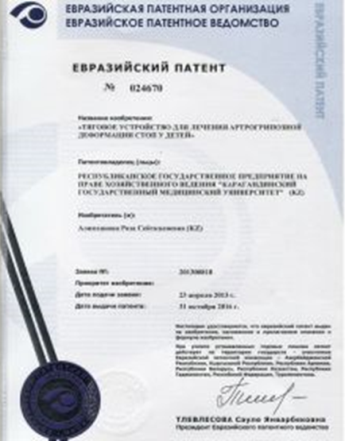 11 мастер-классов 

1420,679 тыс. тг.
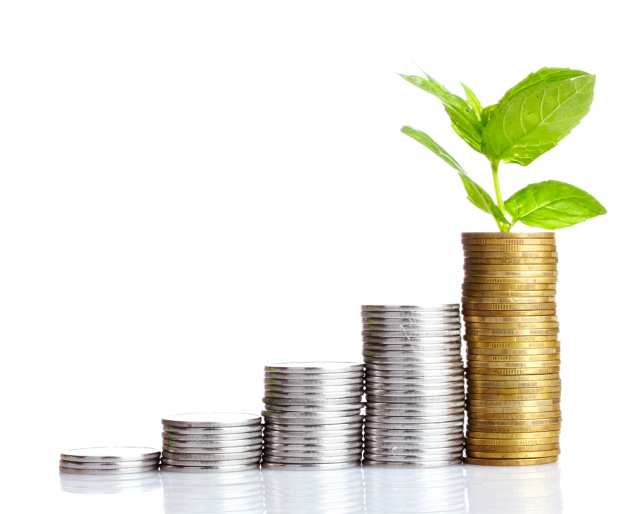 Евразийское патентное ведомство выдало патент на изобретение «Тяговое устройство для лечения артрогрипозной деформации стоп у детей», автор – профессор Роза Сейткалиевна Алимханова
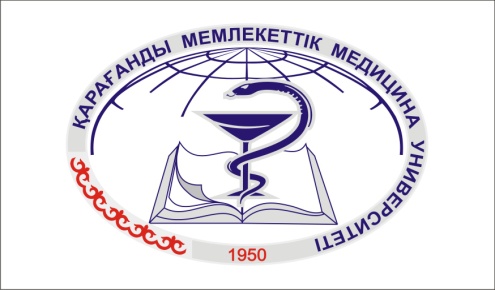 Стратегическое направление 4: «Наука и инновации»
Наука и инновации
Количество публикаций в зарубежных изданиях, 
индексируемых в базах данных 
Web of  Knowledge, Scopus
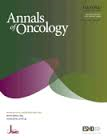 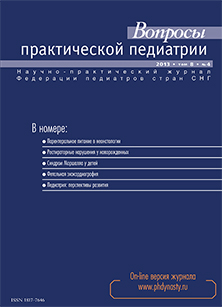 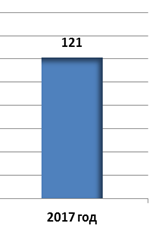 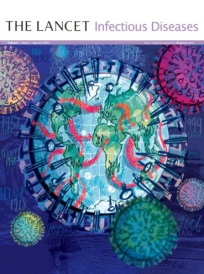 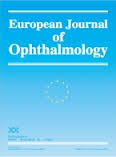 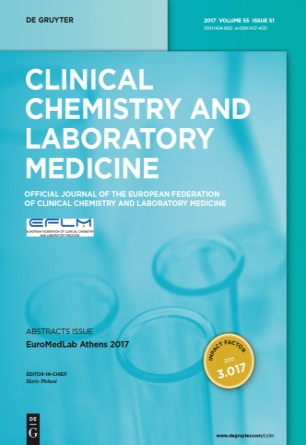 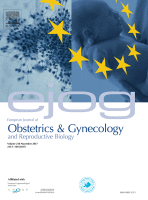 Количество цитирований публикаций ППС КГМУ 
в базах данных научной информации 
(Web of  Knowledge, Scopus), ед.
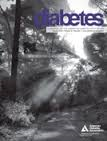 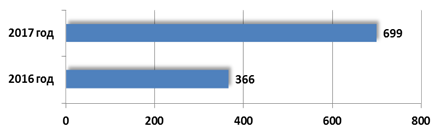 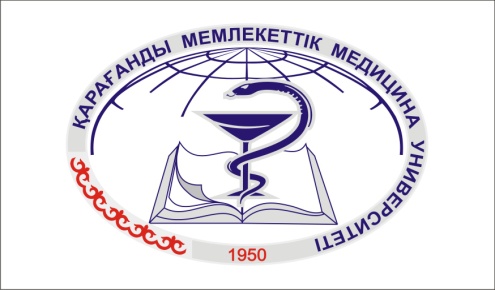 Стратегическое направление 4: «Наука и инновации»
Наука и инновации
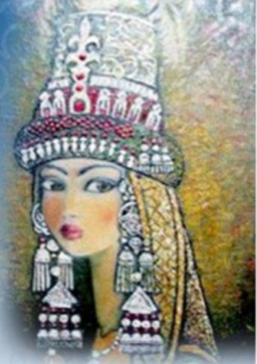 IV Центрально-Азиатская международная научно-практическая конференция 
«Интернационализация медицинского образования»
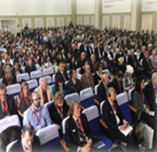 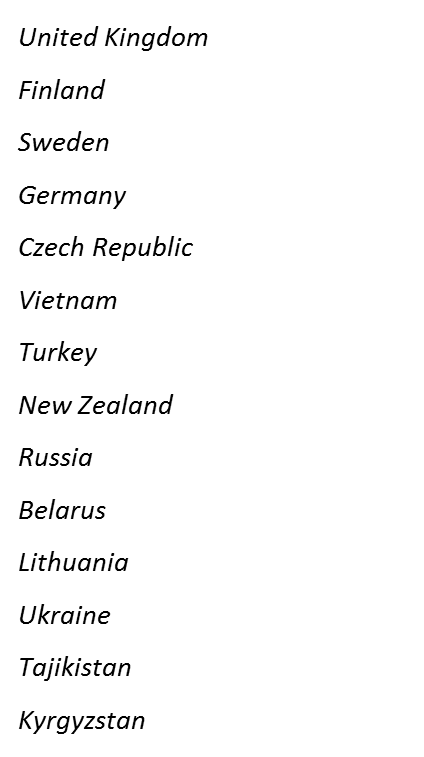 ИНТЕРНАЦИОНАЛИЗАЦИЯ ВЫСШЕГО ОБРАЗОВАНИЯ
ИННОВАЦИИ В ОБРАЗОВАНИИ
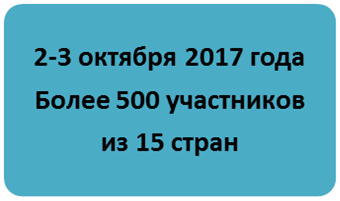 ОБУЧЕНИЕ ВО ИЗБЕЖАНИЕ МЕДИЦИНСКИХ ОШИБОК
ОЦЕНКА И РАЗВИТИЕ КОМПЕТЕНЦИЙ ПРЕПОДАВАТЕЛЯ (МЕЖДУНАРОДНЫЙ ОПЫТ И КАЗАХСТАНСКИЕ РЕАЛИИ)
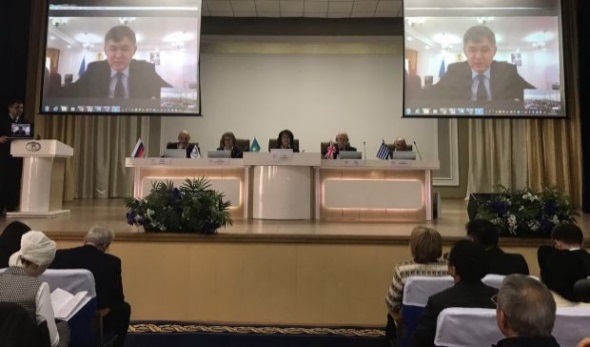 СИМУЛЯЦИОННЫЕ ТЕХНОЛОГИИ В ОБРАЗОВАНИИ И ОЦЕНКЕ ЗНАНИЙ. ВОПРОСЫ АККРЕДИТАЦИИ И СТАНДАРТИЗАЦИИ
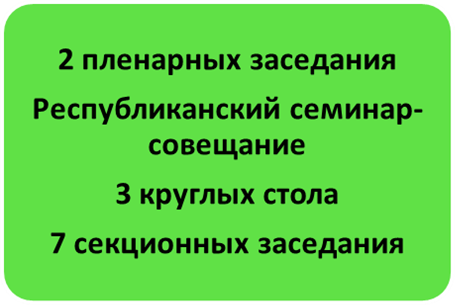 Подписание меморандума о сотрудничестве 
в области здравоохранения, академического, 
научного и культурного сотрудничества 
с Ханойским Медицинским университетом (Вьетнам)
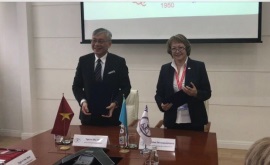 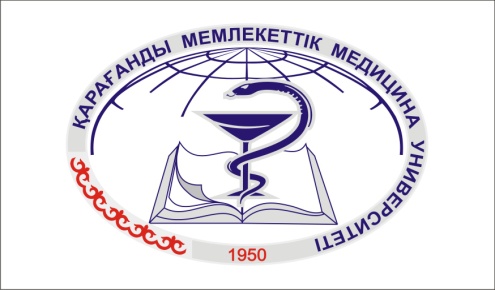 Наука и инновации
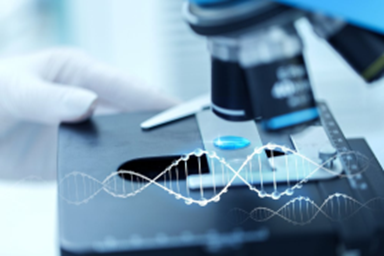 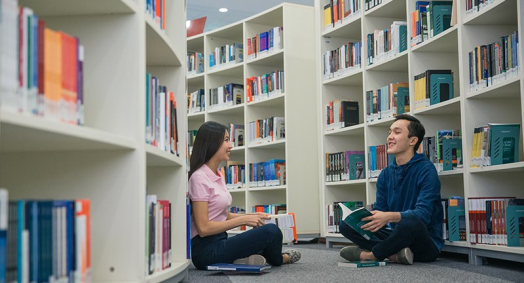 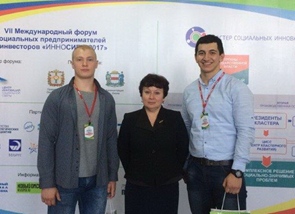 Научные стажировки молодых ученых
Программа Открытого Медицинского Института (Австрия)  "Зальцбургские медицинские семинары" (финансирование Американо-Австрийским фондом и Министерством науки и здравоохранения Австрии, январь 2017 г.) – 1 чел.
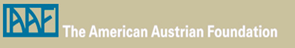 На сумму
31 595 133
тенге
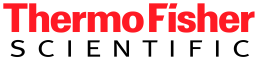 Образовательная программа по прибору QS12K real-time PCR, Германия (Дармштадт), январь 2017 г. – 1 чел.
Научная стажировка «Методы молекулярной биологии и биоинформатики», 
Программа академической мобильности, 
Университет Пуатье (Франция), октябрь 2017 г. – 5 чел.
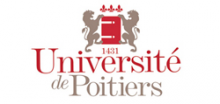 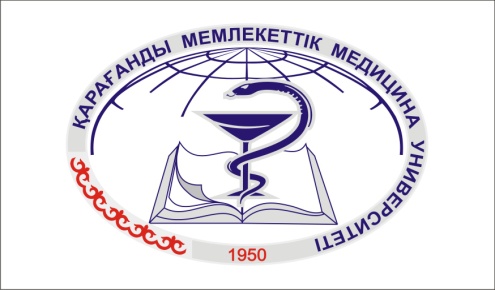 Стратегическое направление 4: «Наука и инновации»
Наука и инновации
118 студентов 
приняли участие 
в научных конференциях, конгрессах: 
Великобритания
Нидерланды
Австрия
Германия
Япония
Российская Федерация
Таджикистан
Азербайджан
Узбекистан
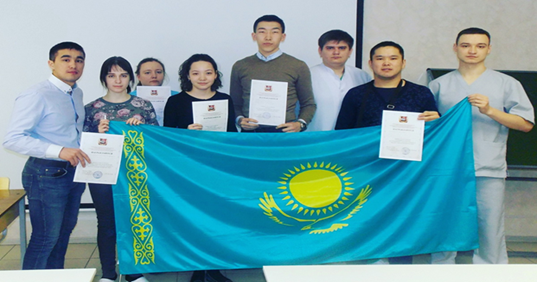 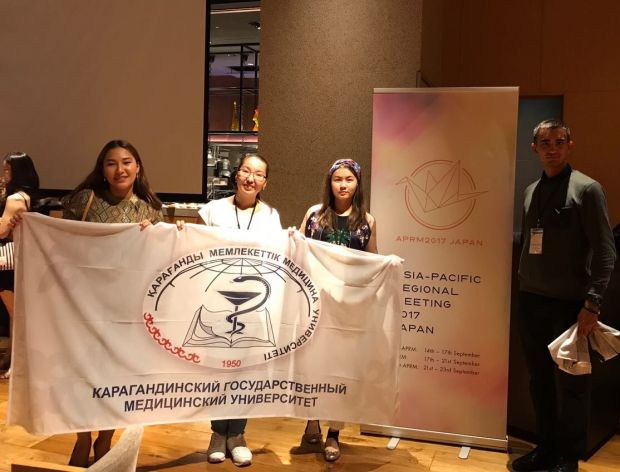 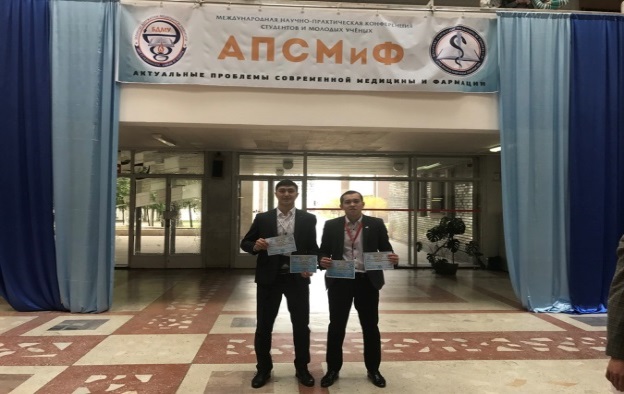 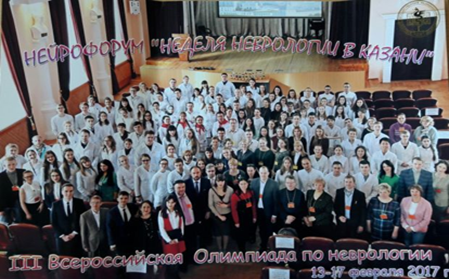 23 студента награждены дипломами I, II и III степени
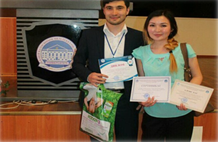 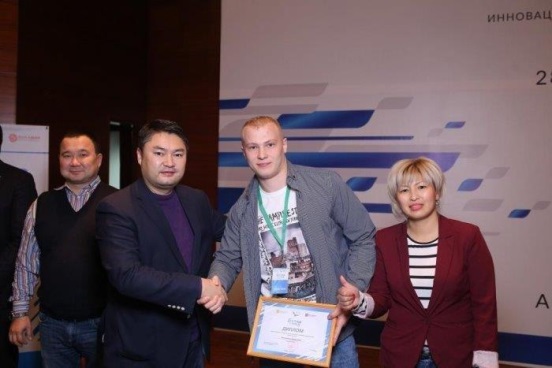 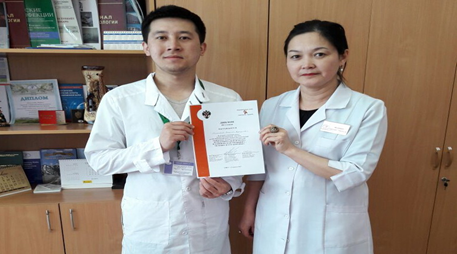 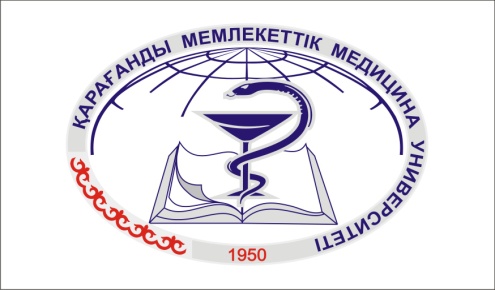 Диссертационный Совет КГМУ по специальности 6D110100 «Медицина»
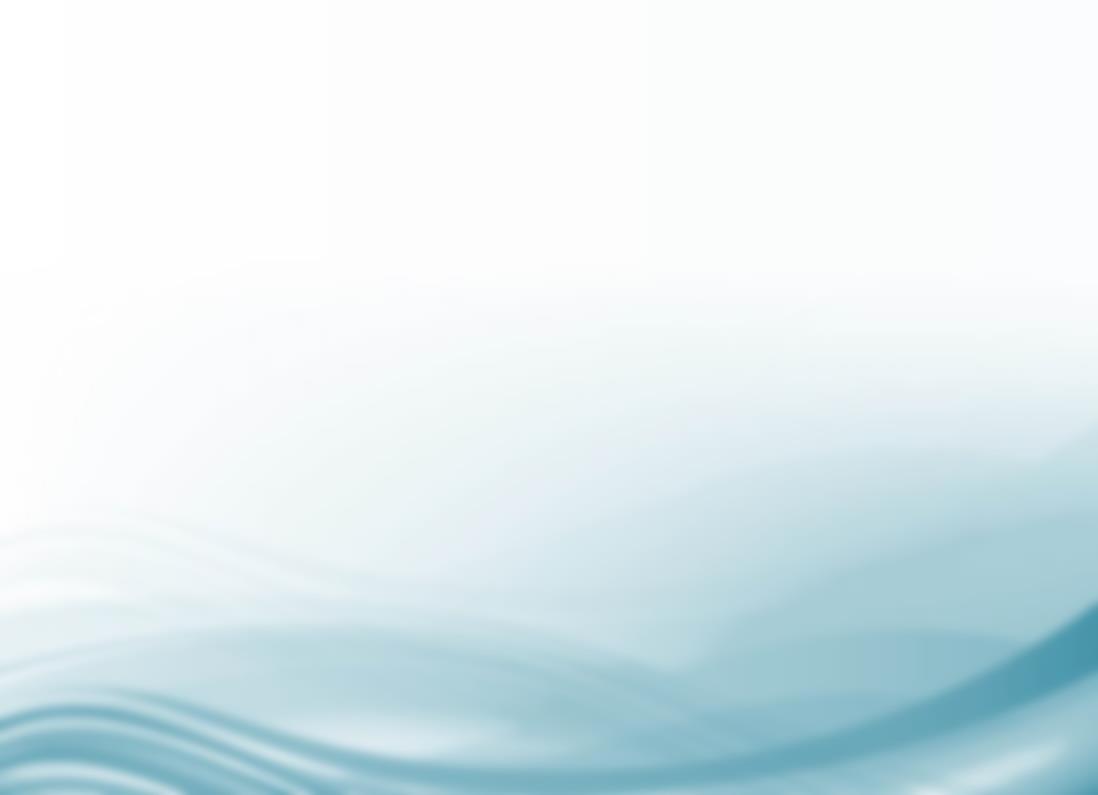 Диссертационный Совет КГМУ открыт 28 апреля  2016 г. (Приказ Председателя Комитета по контролю в сфере образования и науки МОН РК от 31 марта 2016 года №316)
5  Защит
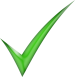 10 Защит
2016
год
10 Присуждена степень 
доктора философии (PhD)
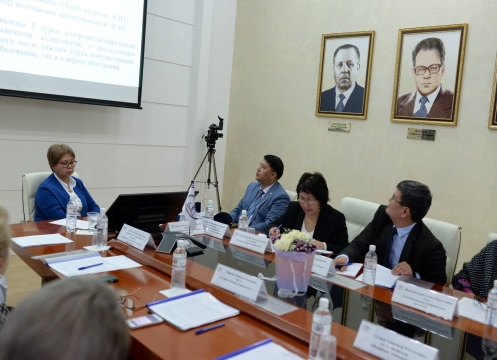 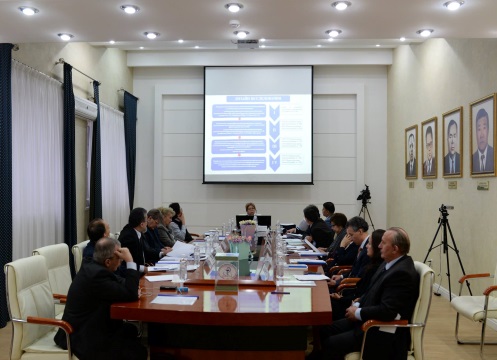 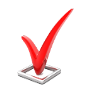 2017
год
2 Работы на рассмотрении ККСОН МОН РК
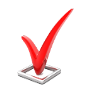 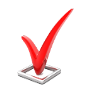 Состав Диссертационного Совета
Турмухамбетова Анар Акылбековна – председатель, д.м.н., профессор, КГМУ
Тургунов Ермек Мейрамович - заместитель председателя, д.м.н., профессор, КГМУ
Омаркулов Бауыржан Каденович - ученый секретарь, к.м.н., ассоциированный профессор, КГМУ
Лохвицкий Сергей Викторович,  д.м.н., профессор, КГМУ
Муравлева Лариса Евгеньевна,  д.б.н., профессор, КГМУ
Гуляев Александр Евгеньевич,  д.м.н., профессор, АО Назарбаев  Университет, г.Астана
Моренко Марина Алексеевна,  д.м.н., АО «Медицинский Университет Астана», г. Астана
Кулжанова Шолпан Адлгазыевна,  д.м.н., доцент, АО «Медицинский Университет Астана» г. Астана
Аукенов Нурлан Ерденьевич,  к.м.н., Государственный медицинский университет г.Семей
Ошакбаев Куат Пернекулович, д.м.н., ассоциированный профессор, Корпоративный фонд «University Medical Center», г.Астана
Махамбетчин Мурат Максутович, к.м.н., доцент, РГП на ПХВ «Научно-исследовательский институт травматологии и ортопедии» МЗ РК, г. Астана
Шаймарданова Галия Масугутовна – д.м.н., АО "Национальный научный медицинский центр", г. Астана. 
Есиркепов Марлен Махмудович – к.м.н., ассоциированный профессор АО «Южно-Казахстанская государственная медицинская академия», г. Шымкент.
Лаборатория коллективного пользования
Лаборатория коллективного пользования
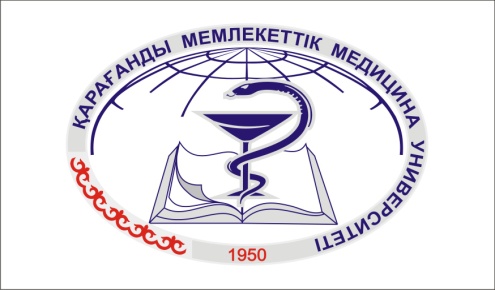 Лаборатория коллективного пользования создана в 2012 г.
Направления работы:
Молекулярная генетика
БИОИНФОРМАТИКА
Микробиология
Молекулярная эпидемиология
Иммунология
Лабораторная диагностика
Хроматография
Фармация
Проводятся следующие элективы для магистрантов и докторантов на базе ЛКП: 
Менеджмент научных исследований 
Управление проектами
Иммунодиагностика в клинической практике
Лабораторные технологии в иммунологии
Инновационные  технологии  в лабораторной диагностике
Лабораторные технологии и иммунодиагностика в клинической практике 
Лабораторные технологии и иммунодиагностика в клинической практике 
Цикл ПП «актуальные вопросы аллергологии и иммунологии» - ФНПР
«Клиническая лабораторная диагностика «Иммуноферментные методы исследования в диагностике заболеваний»  (ФНПР)

Со студентами (бакалавриат) проводятся демонстрационные занятия по дисциплинам «Микробиология», «Общая иммунология», «Биология», «Биохимия», «Технология фармацевтического производства», «Клиническая микробиология», Фармация (Хроматогрофические методы в фармации 4 курс), Биология (ПЦР, электрофорез).
60
Лаборатория коллективного пользования
Лаборатория коллективного пользования
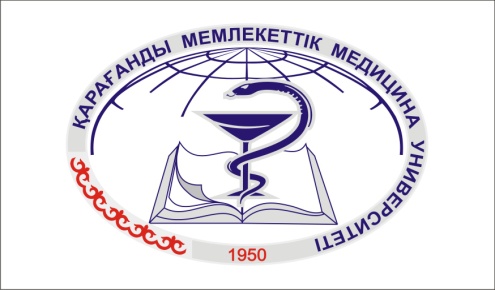 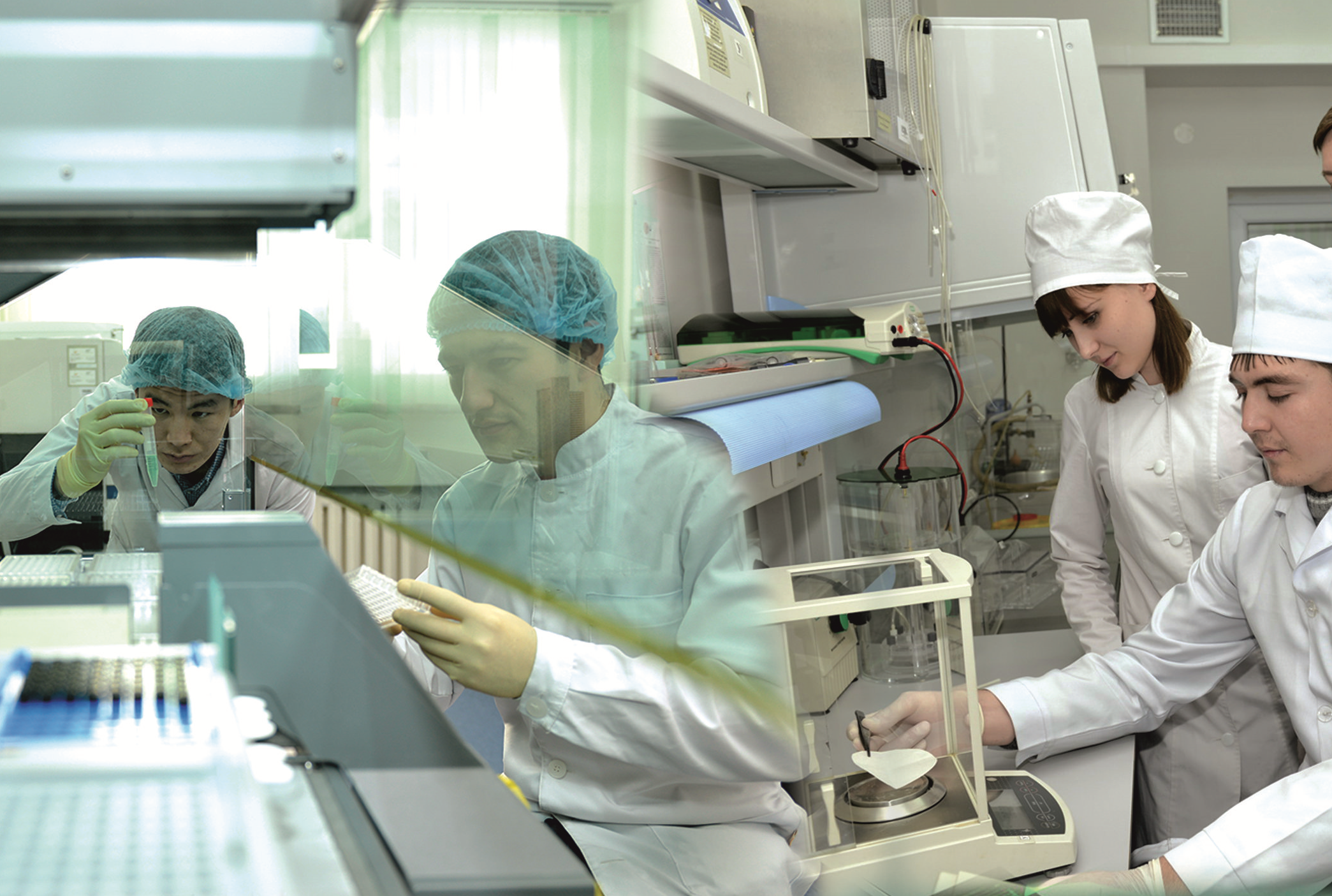 Выполнение диссертационных 
исследований
Публикационная активность
61
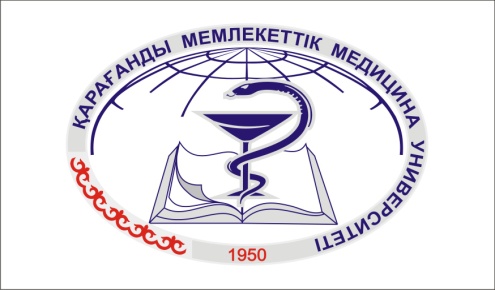 КЛИНИЧЕСКАЯ
ДЕЯТЕЛЬНОСТЬ
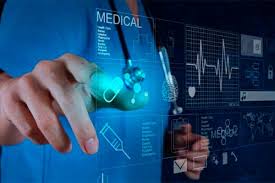 Взаимодействие с практическим здравоохранением
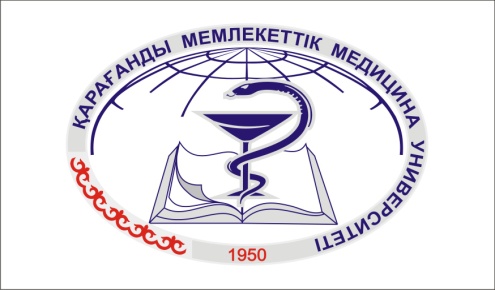 Клиническая деятельность
МИНИСТЕРСТВО ЗДРАВООХРАНЕНИЯ РК
КГМУ – куратор МЗ РК по организации медицинской помощи населению по инфекционным заболеваниям Кошерова Б.Н. 
Республиканский координатор НПР кадров здравоохранения по вопросам снижения смертности от БСК Игимбаева Г.Т.
Зам. председателя областной формулярной комиссии, член республиканской формулярной комиссии МЗ РК Калиева Ш.С.

АССОЦИАЦИИ ВРАЧЕЙ КАРАГАНДИНСКОЙ ОБЛАСТИ
ОО «Карагандинская ассоциация педиатров и специалистов педиатрического профиля» Тукбекова Б.Т.
ОО «Карагандинская ассоциация терапевтов и специалистов терапевтического профиля» Тургунова Л.Г.
ОО «Хирургическая Ассоциация Карагандинской области» Тургунов  Е.М.
ОО «Союз независимых экспертов КГМУ» Омаркулов Б.К.

ДОРОЖНЫЕ КАРТЫ КГМУ НА  2016-2019 ГОДЫ
По внедрению интегрированной модели службы родовспоможения и детства 
По внедрению интегрированных моделей управления острыми инсультами 
По внедрению интегрированной модели оказания медицинской помощи при злокачественных новообразованиях
По внедрению интегрированной модели оказания помощи при травмах 
По внедрению интегрированной модели оказания медицинской помощи при остром инфаркте миокарда
По внедрению интегрированной модели оказания медицинской помощи при туберкулезе

УЧАСТИЕ ПРАКТИЧЕСКОГО ЗДРАВООХРАНЕНИЯ В ДЕЯТЕЛЬНОСТИ ВУЗА
Внешние совместители клинических кафедр
Клинические наставники
Участие работодателей в ученом совете, клиническом совете и совете работодателей
Членство в государственных аттестационных комиссиях
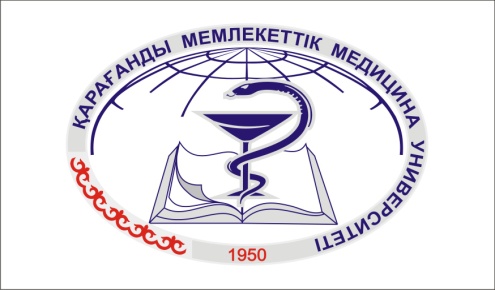 Клиническая деятельность ППС вуза
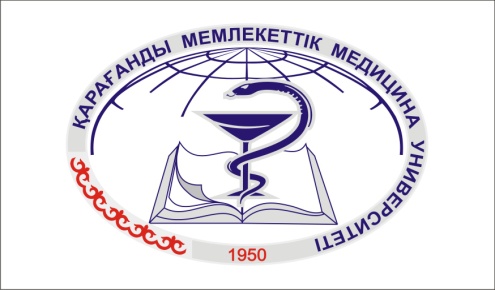 Помощь сельскому населению Карагандинской области
Кураторство моногородов и районов  Карагандинской области
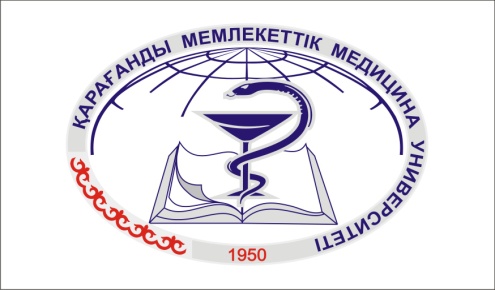 Кураторство по  родовспоможению и детству
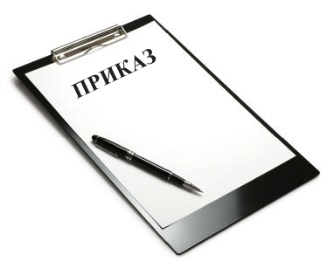 Приказ №126 от 24.06.2016 г.  О закреплении кураторов Карагандинской и Костанайской областей в рамках оказания организационно – методической помощи по вопросам родовспоможения и детства (анализ состояния акушерско-гинекологической службы регионов)
Проконсультировано - 89 беременных женщин
Помощь сельскому населению Карагандинской области
Передвижной медицинский комплекс
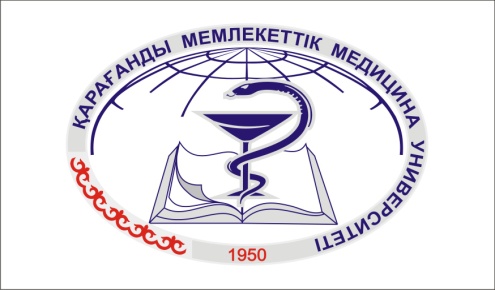 Состав ПМК 2017    
15 специалистов:
Врач терапевт/кардиолог
Врач хирург
Врач педиатр
Акушер-гинеколог
Врач офтальмолог
Врач стоматолог
Врач функциональной диагностики (УЗИ)
Врач рентгенолог
Рентген-лаборант
Клинический лаборант
Медсестра ЭКГ
Стоматологическая медсестра
ПМК - 2017
Всего осмотрено в 2017 г. сельского населения 18 717: 
скрининг - 4 922 
оказаны КДУ – 6 709  сельчанам 
осмотрено – 7 086 детей
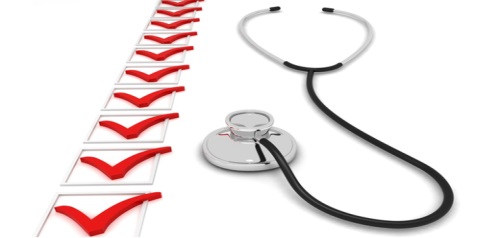 Помощь сельскому населению Карагандинской области
Передвижной медицинский комплекс
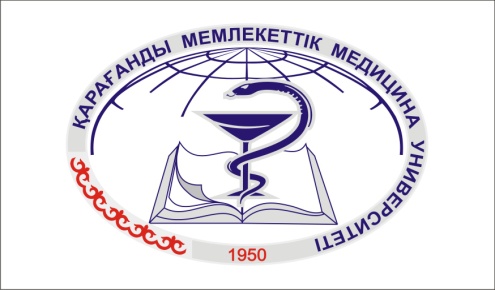 Осакаровский район
Нуринский  район
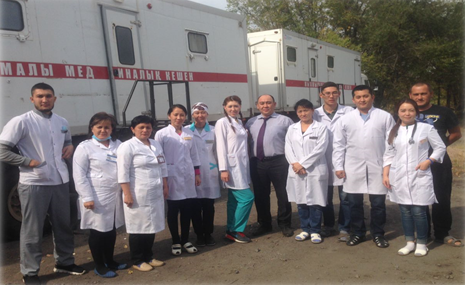 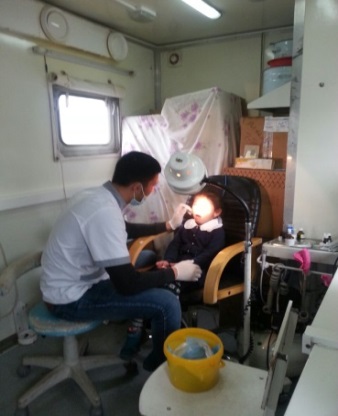 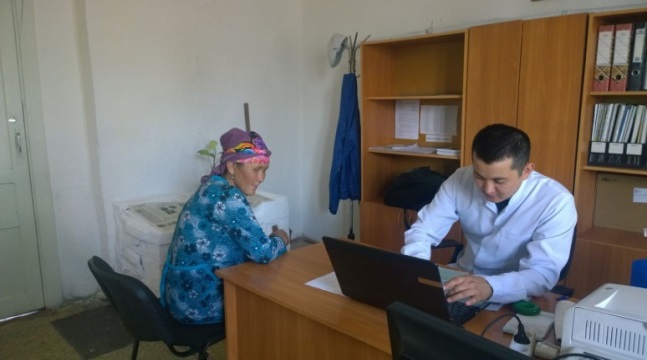 Бухар-Жырауский район
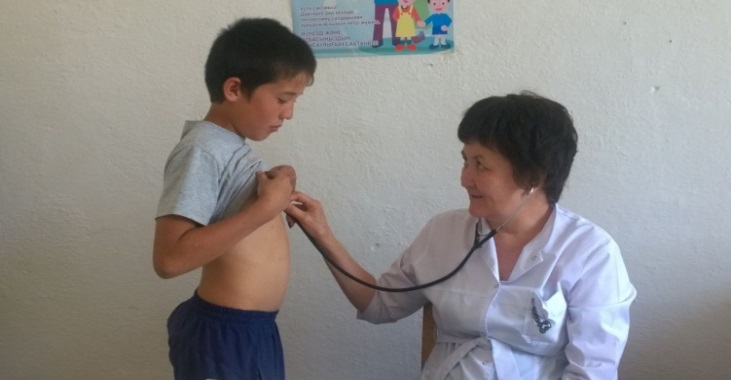 Клиническая  деятельность в Медицинском центре и стоматологической клинике  университета
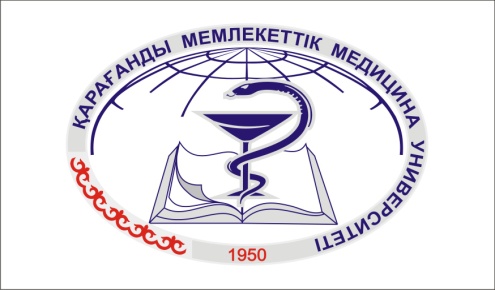 05.12.2016г. -   аккредитация на соответствие  стандартам аккредитации в области здравоохранения РК для медицинских организаций  на 3 года с присвоением первой категории.
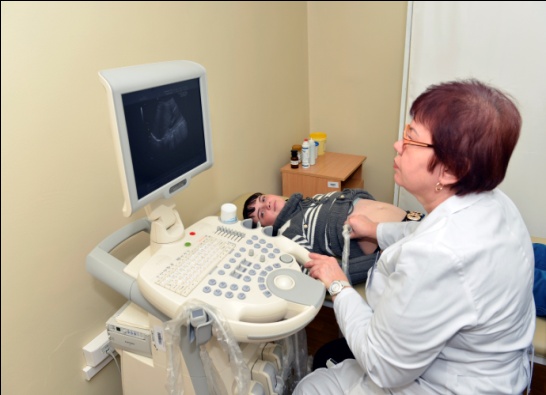 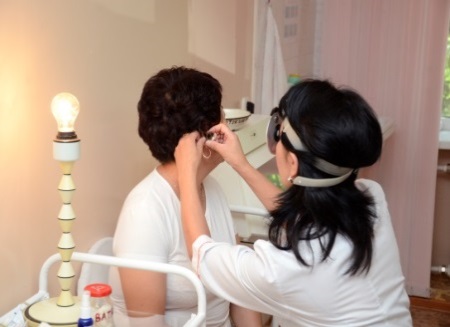 Сертификат по системе менеджмента КГМУ, в том числе на оказание лечебно-диагностических услуг, на соответствии международному  стандарту ISO 9001:2008
Медицинский центр
01.09.2014г. - договор с Управлением государственных активов Карагандинской области на аренду здания, согласованный с Управлением здравоохранения Карагандинской области
Стоматологическая клиника
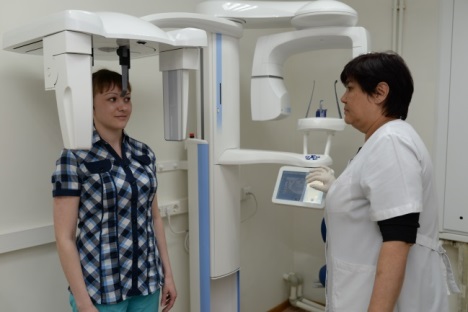 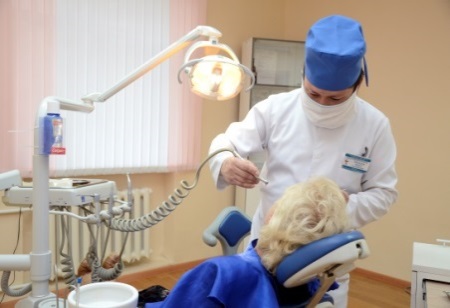 Дата создания – 2002 год
Государственная лицензия №17007614 от 25.04.2017 года
Виды лицензируемой деятельности  - консультативно-диагностическая медицинская помощь взрослому и детскому  населению
Структура Медицинского центра КГМУ
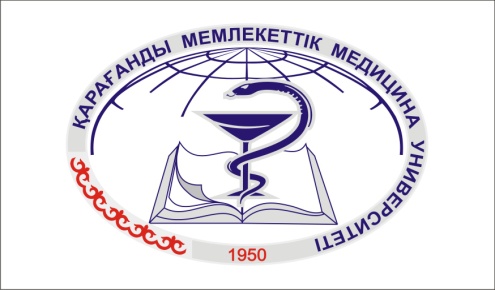 Проректор 
по клинической работе и НПР
Главный врач МЦ
СППВК, зав по качеству
Заместители главного  врача по лечебной  и организационно-методической работе
Врач эксперт
АПП
Консультативно-диагностический центр-36 сотрудников
Регистратура
Физиотерапевтическое  отделение
Дневной стационар
Регистратура
Доврачебный кабинет
Врачи дневного стационара
Медсестра физиокабинета
Врачи ВОП
Диагностическое отделение
Консультативное отделение
Врач эпидемиолог
медсестры дневного стационара
Физиокабинет
Врач ЗОЖ
Рентген кабинет
Прививочный, кабинет
ЛФК
ЦСО
ФГДС кабинет
Процедурный кабинет
УЗИ кабинеты
Изолятор
Провизор, фармацевт
Кабинеты функциональной диагностики
Психолог, соц. работник
Лаборатория
Хирургический профиль
Терапевтический профиль
Педиатрический профиль
Круглосуточное хирургическое отделение на 12 коек
[Speaker Notes: Общая штатная численность увеличилась на 10 чел]
Медицинский центр. Кадровый состав
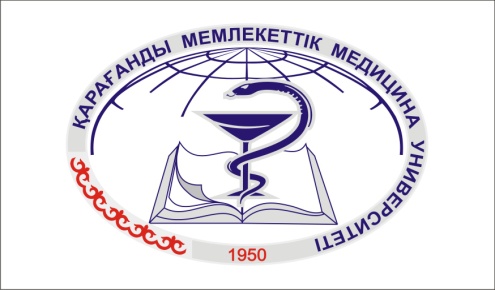 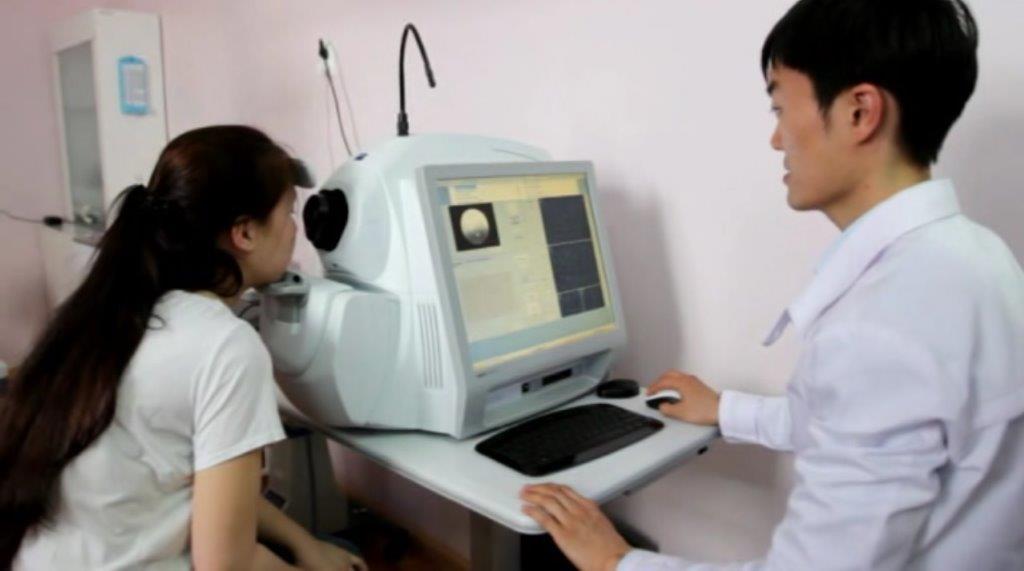   Количество штатных врачей – 29 чел.
Доля врачей с категориями – 55%
Высшая – 10% Первая – 31%
Вторая – 14%
Количество ППС – 98 чел.
Доля ППС с категориями – 78%
Высшая – 63% Первая – 6%
Вторая – 9%
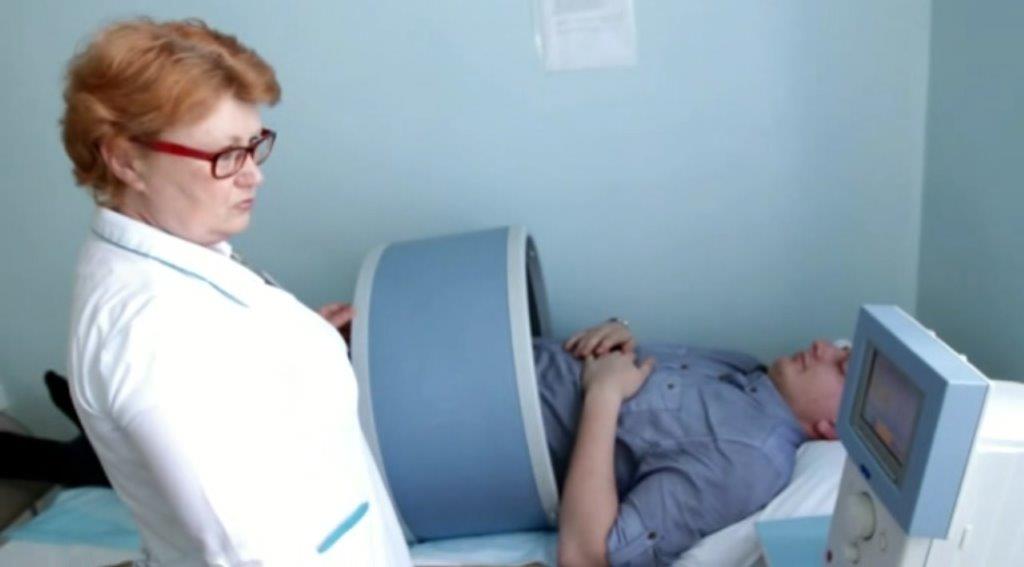   Количество СМР - 29 чел.
Доля СМР с категориями –  45%
Высшая – 20%
Первая – 22%
Вторая – 3%
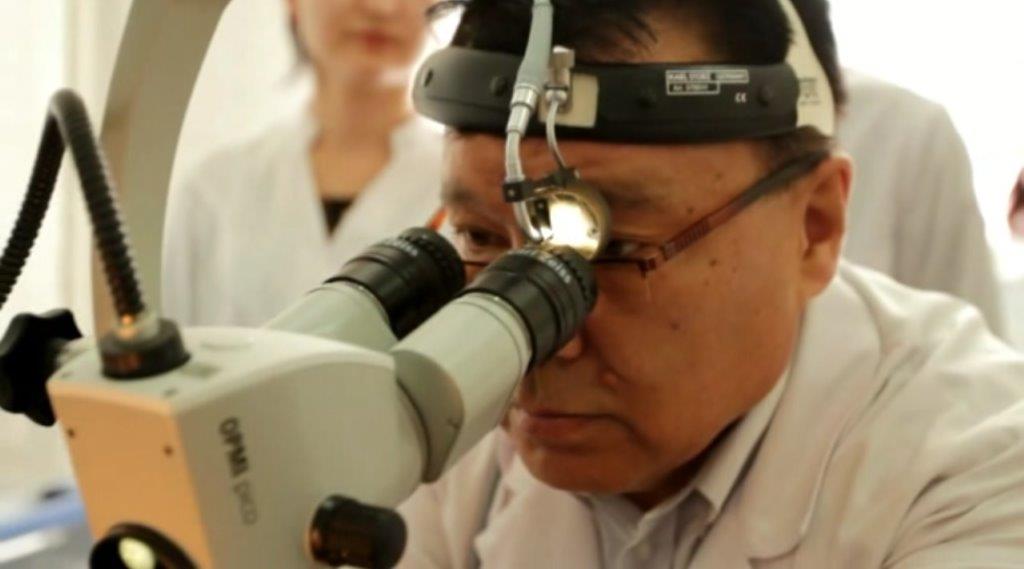 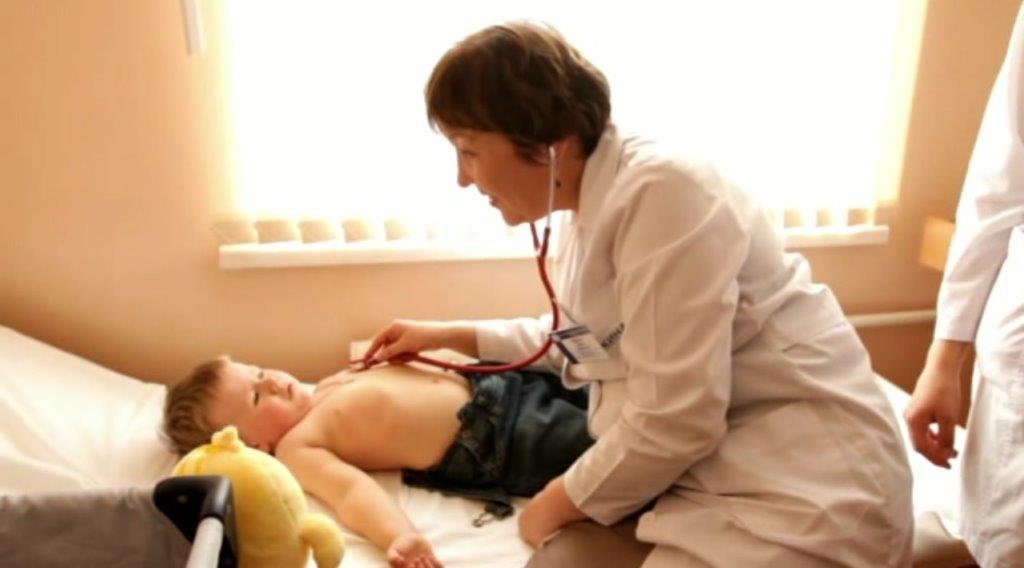 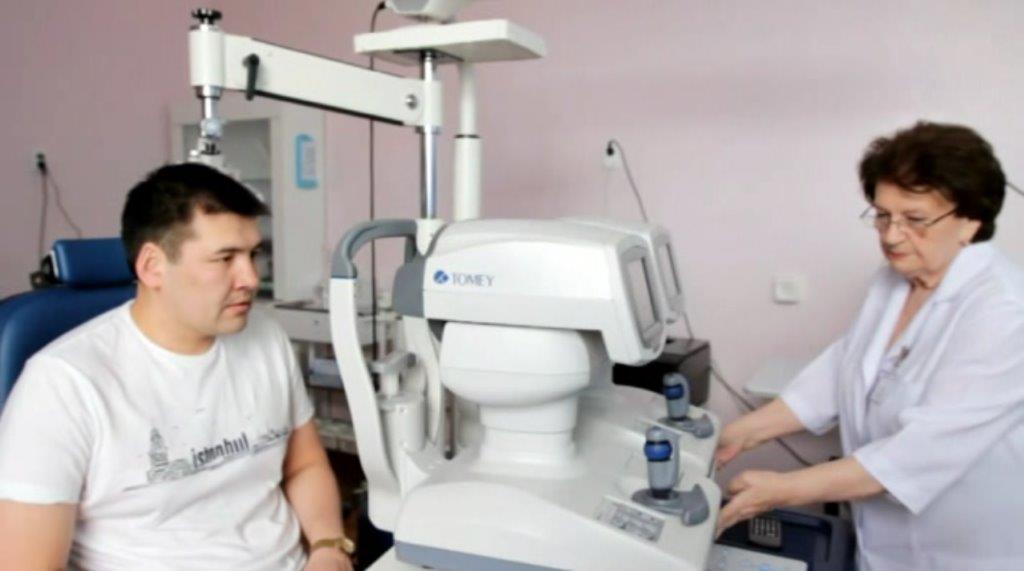 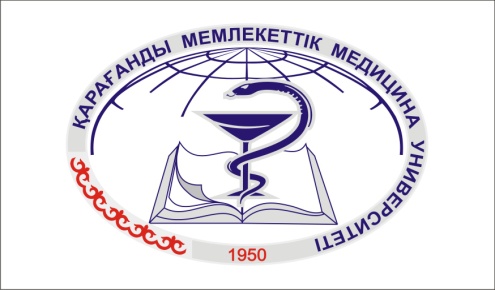 Медицинский центр: амбулаторная-поликлиническая помощь
Количество прикрепленного населения  на 2017 год: 5 098
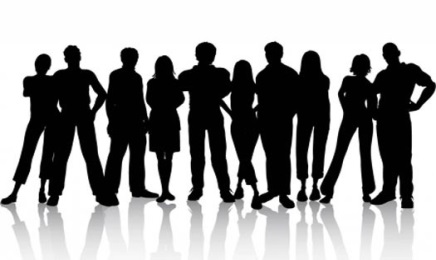 Комплексная медицинская информационная система
Мониторинг состояния пациента
Медицинские записи
Электронный паспорт здоровья
История обращений  поликлинику
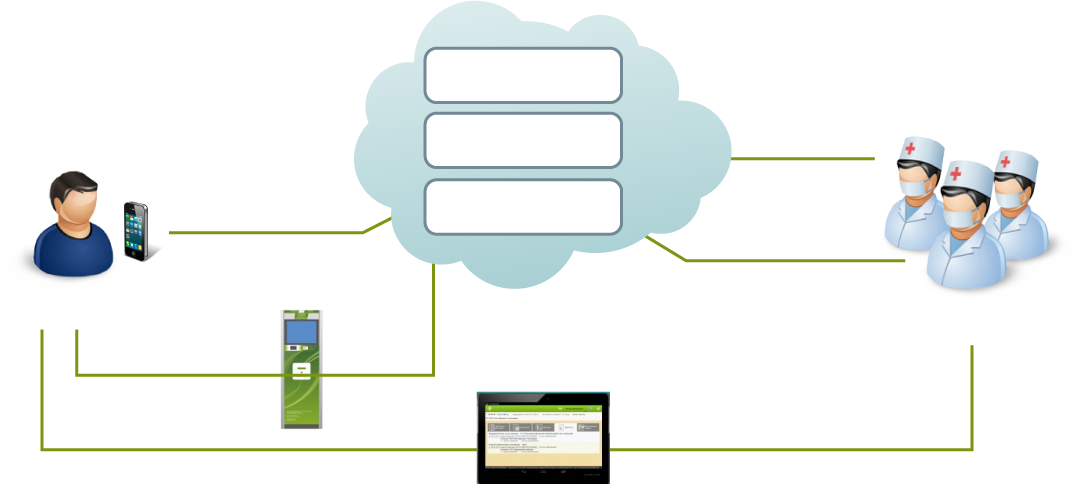 Комплексная медицинская информационная система (КМИС) - комплексное решение для поликлиник, врачей амбулаторного звена и пациентов - инструмент, необходимый для достижения целей, поставленных перед амбулаторно-поликлинической службой
Личный кабинет пациента
Дневник наблюдений
Медицинские записи
Личный кабинет врача
Регистратура
Запись  на прием
Вызов на дом
Пациент
Врачи
Записанные пациенты
PACS
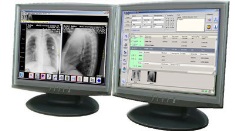 Медицинские изображения
Результаты исследований
Запись  на прием
Обслуживание вызовов на дому
Электронная регистратура
Личный кабинет врача
Личный кабинет пациента
Терминал самозаписи
Профилактика
Лекарства
Централизованная флюоротека
Ситуационный центр
Компоненты:
Медицинский центр – первичная медико-санитарная помощь: 
АПП – КДУ – дневной стационар
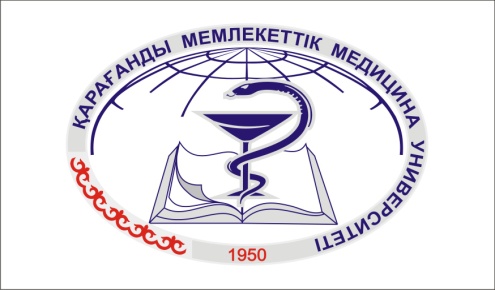 Виды медицинской помощи в рамках ГОБМП
Формы оказания медицинской помощи в рамках ГОБМП
РПН* 5 230 чел.
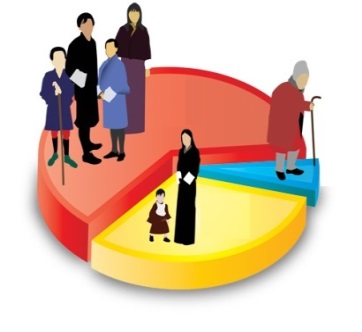 ПМСП - АПП
ПМСП - КДУ
Стационарзамещающая помощь:
- хирургический профиль (ЦАХ)
- терапевтический профиль
Доврачебная
Квалифицированная
Специализированная
* Регистр прикрепленного населения
Количество оказанных услуг
Количество услуг в рамках ГОБМП
Количество проведенных операций
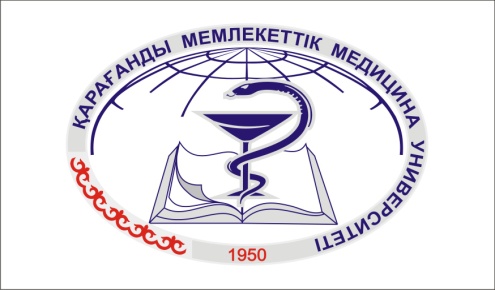 Медицинский центр: консультативно-диагностические услуги
Количество договоров субподряда
Лечебно-диагностические услуги
Консультативно-диагностическое  отделение
Дневной стационар
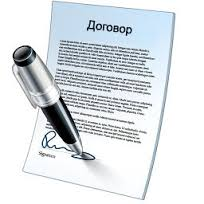 Отделение реабилитации и восстановительного 
лечения
Консультативно-диагностическое 
отделение
Круглосуточное отделение
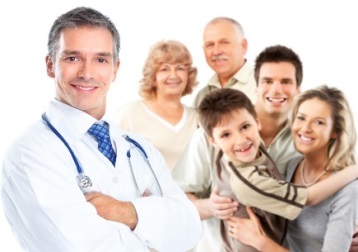 100-120 посещений в день
2015 г.
170-200 посещений в день
2016 г.
200-260 посещений в день
2017  г.
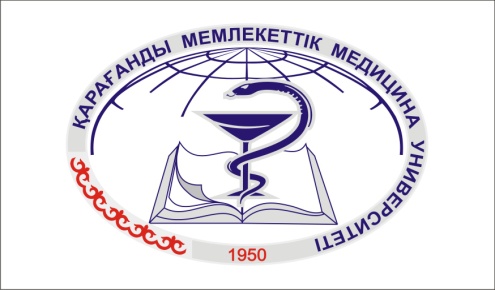 Медицинский центр: договоры субподряда
Медицинские услуги населению Карагандинской помощи оказываются в рамках ГОБМП по договорам субподряда с 44 организациями, оказывающими амбулаторно-поликлиническую помощь:
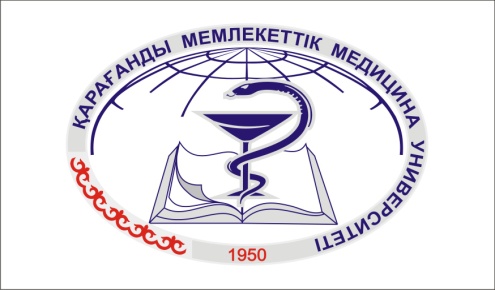 Check-up Медицинского центра
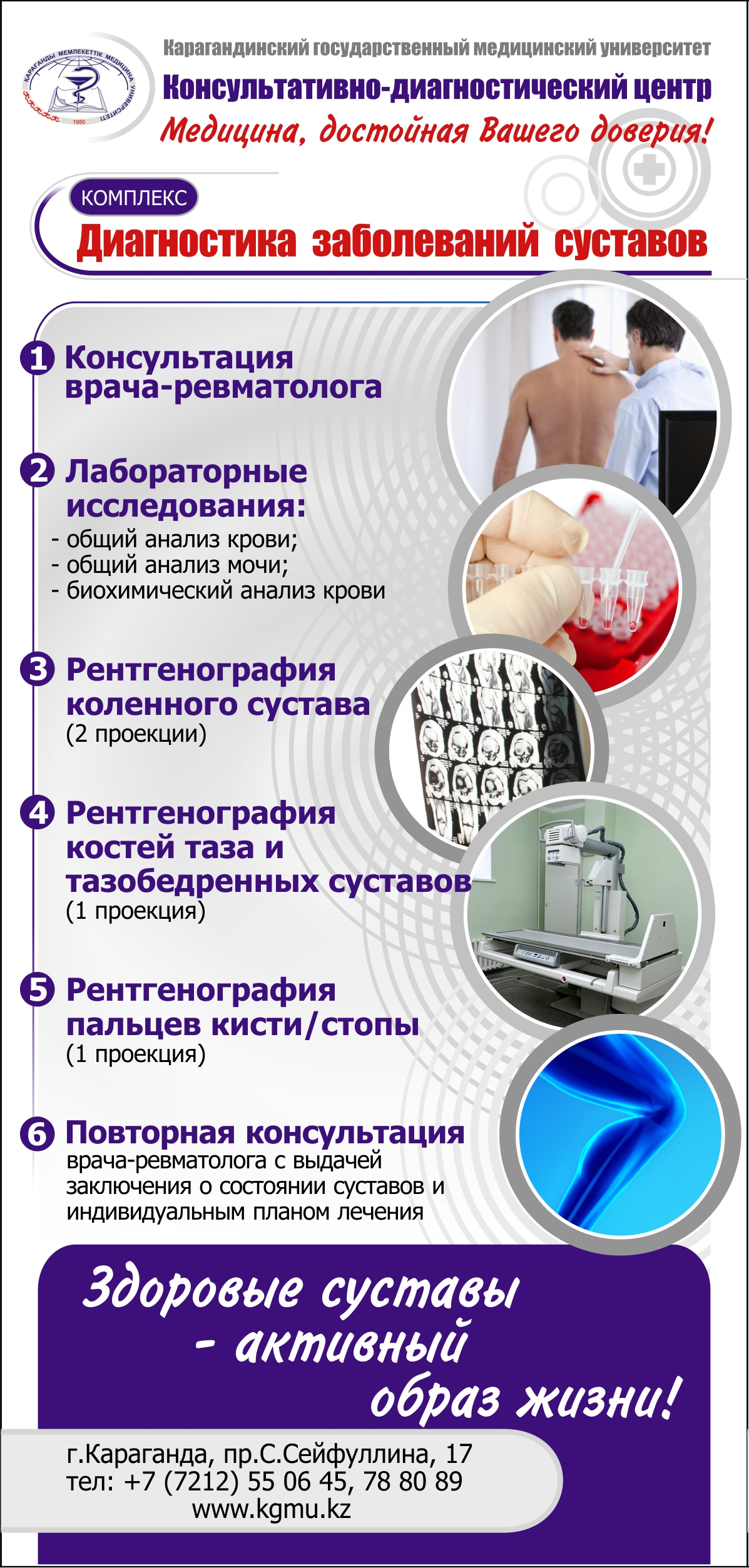 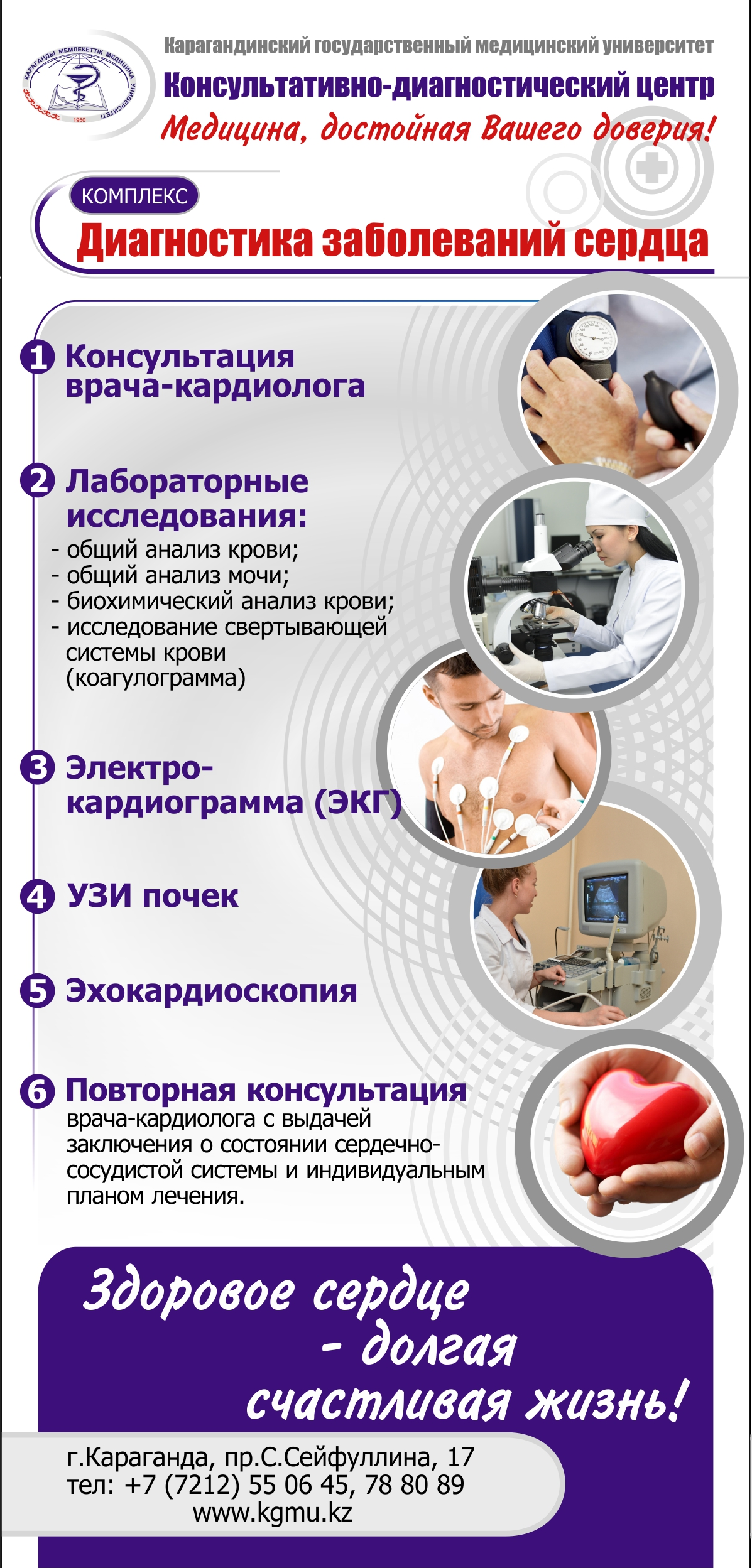 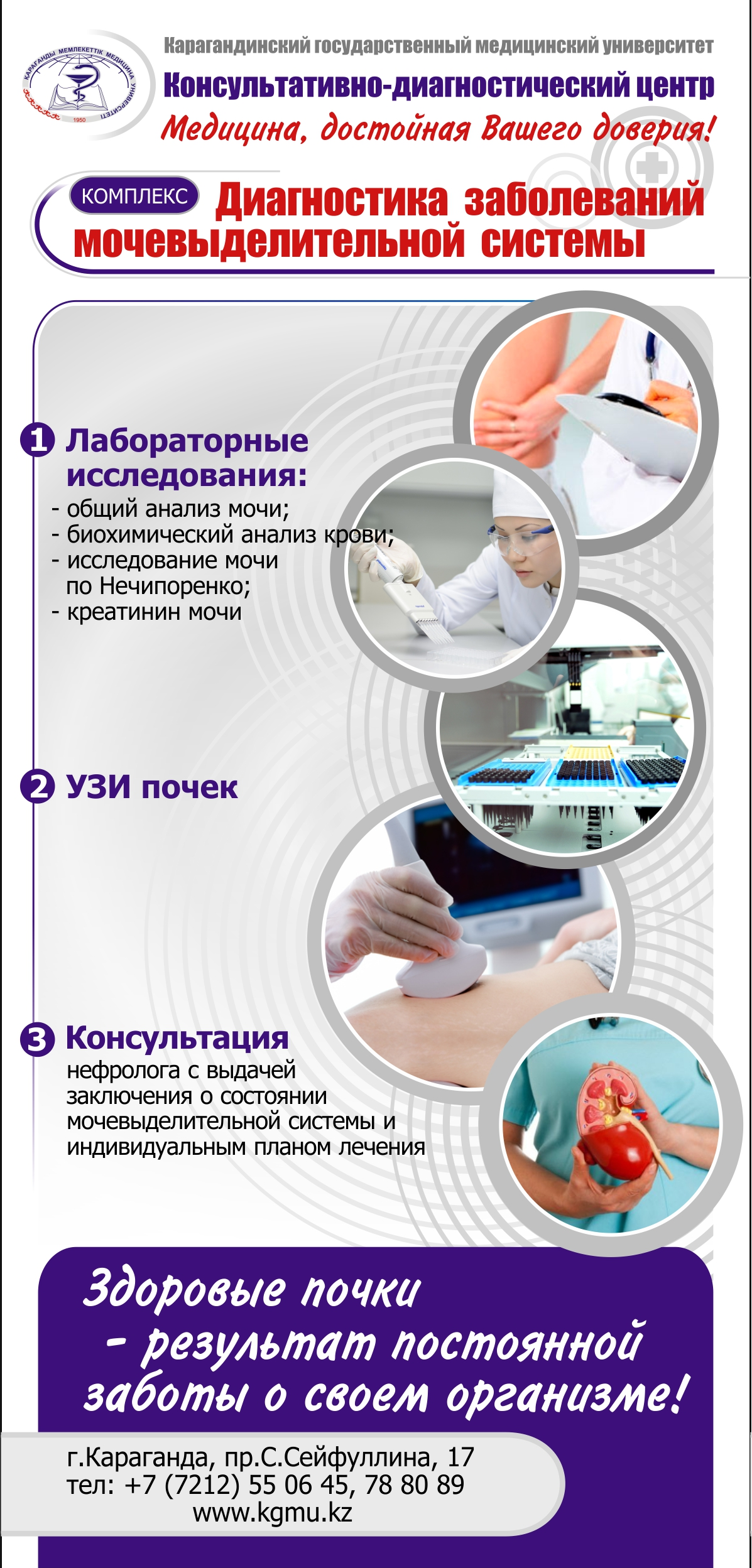 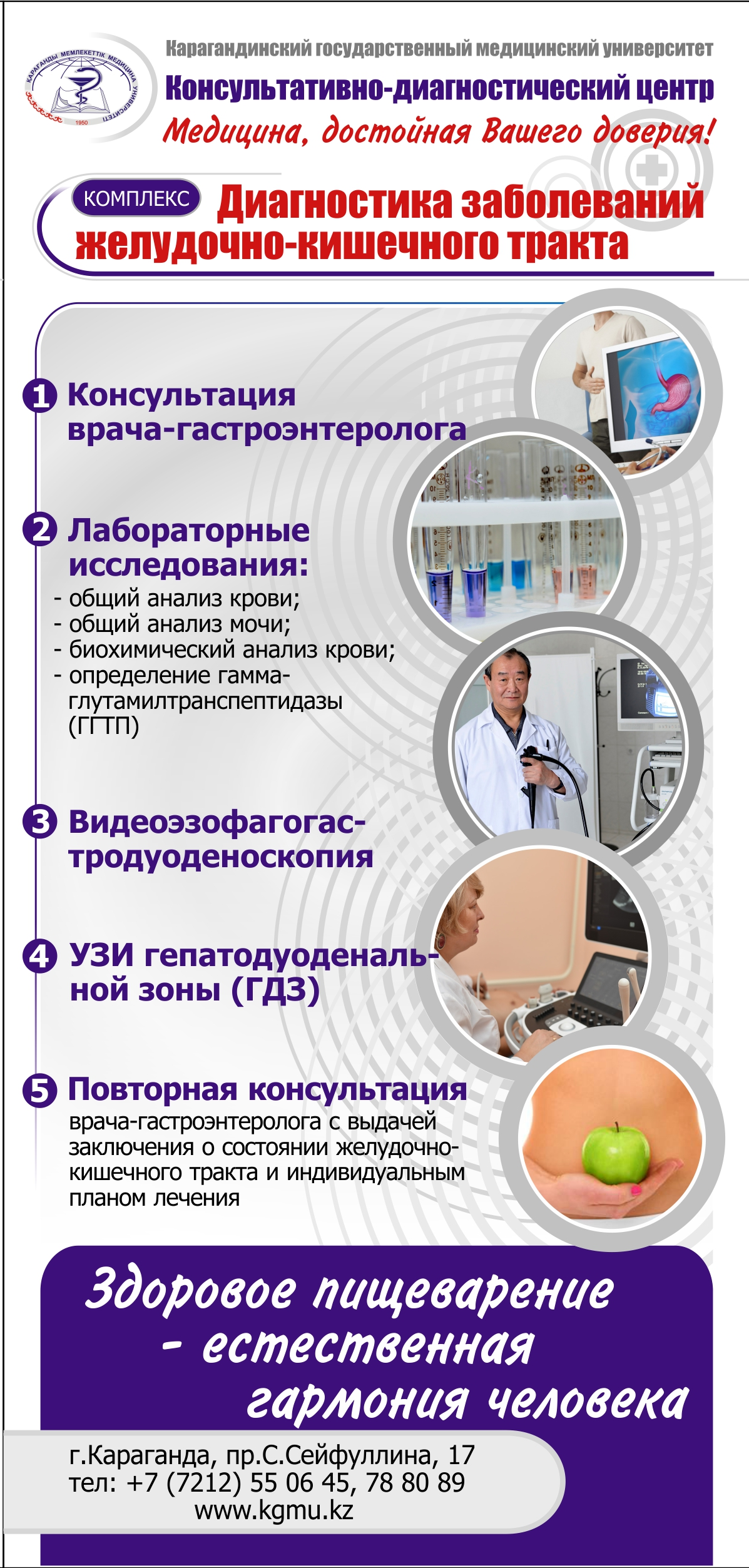 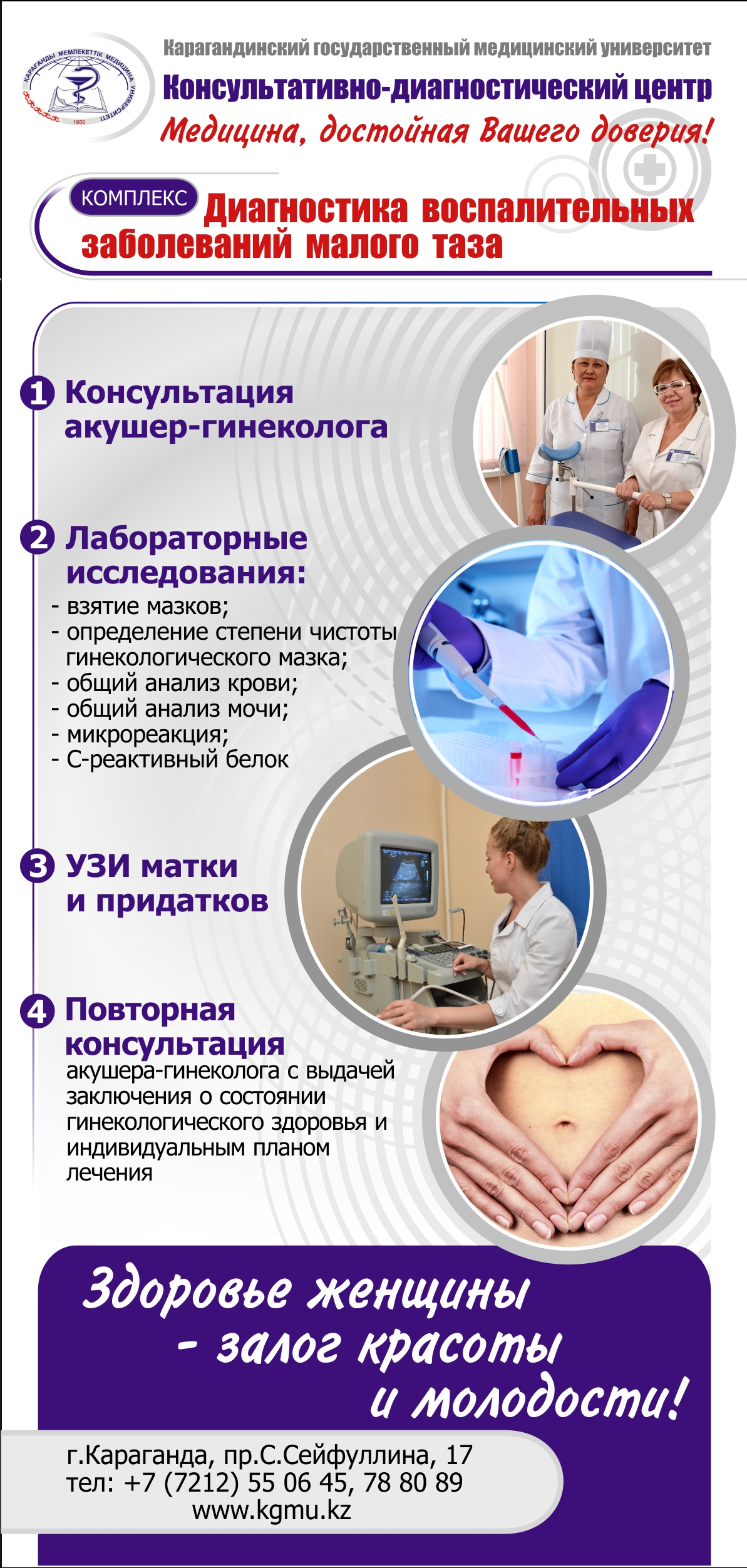 Структура стоматологической  клиники
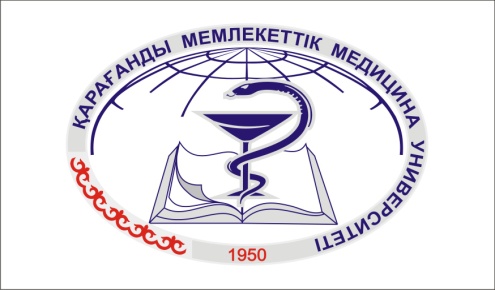 Проректор 
по клинической работе и НПР
СППВК
заведующий
Медицинский совет
Главный врач
Этическая комиссия
Старшая медсестра
Заместитель главного врача по организационно-методической работе
Заместитель главного врача
Комиссия по изучению летальных исходов
Фармацевт
Средний медицинский персонал
Врач-эпидемиолог
Статистик
Врачи стоматологи
Младший и прочий персонал
Комиссия инфекционного контроля
Оператор КМИС, СУР
Терапевтический кабинет – 7
Количество установок - 10
Ортопедический
кабинет – 2
Количество установок - 4
Хирургический кабинет – 2
Количество установок - 3
Кабинет детской стоматологии – 1
Количество установок - 3
Ортодонтический кабинет – 1
Количество установок - 1
Рентген кабинет
Физиокабинет
Зуботехническая лаборатория
Стоматологическая клиника: Кадровый состав
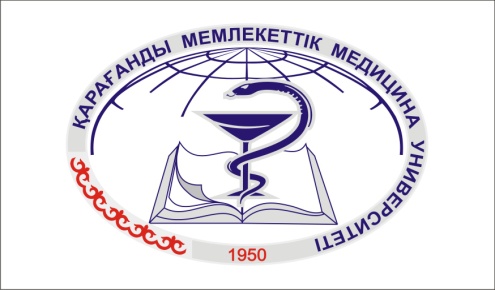 Персонал клиники - 36
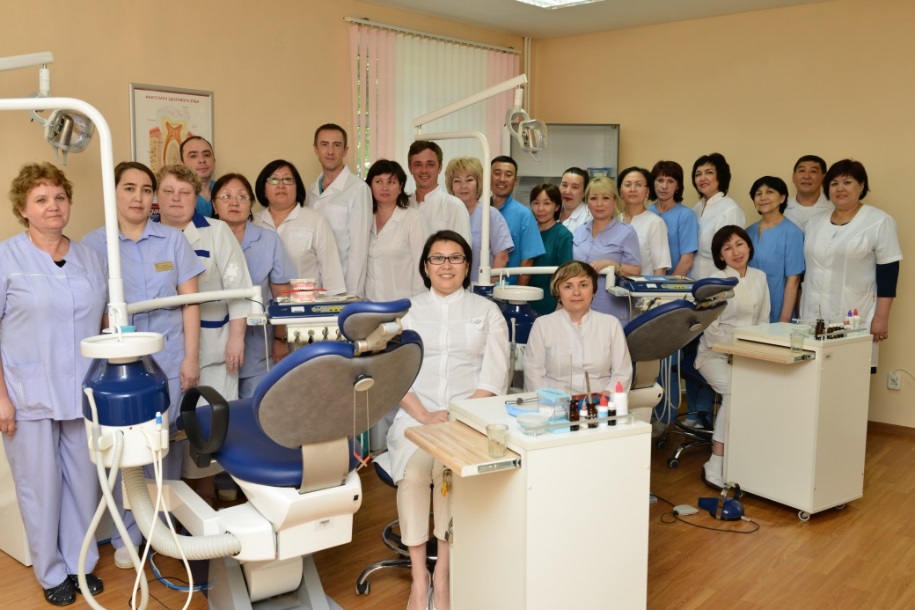   Количество врачей - 8
Доля врачей с категориями – 75%
Высшая – 25% первая – 50%
Количество ППС - 8
Доля ППС с категориями – 50%
Высшая – 50%
  Количество СМР -7
Доля СМР с категориями – 85,7%
Высшая – 28,6% первая – 28,6% вторая –28,5%
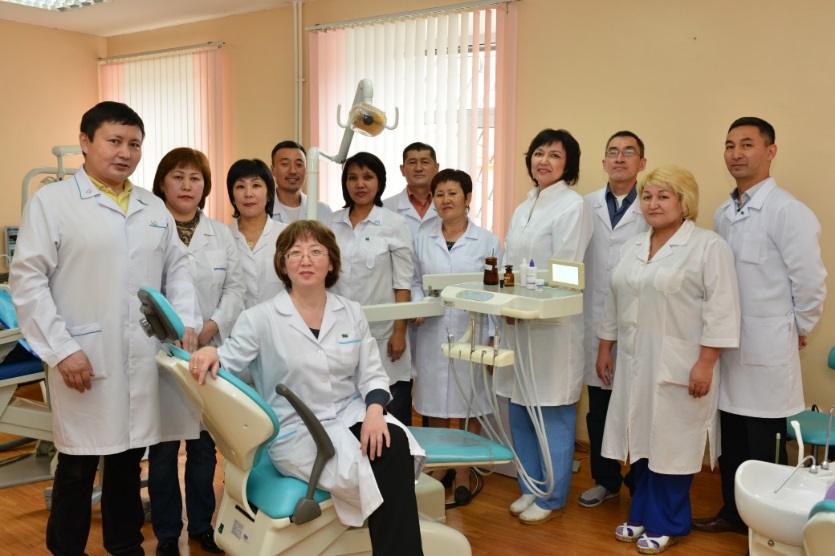 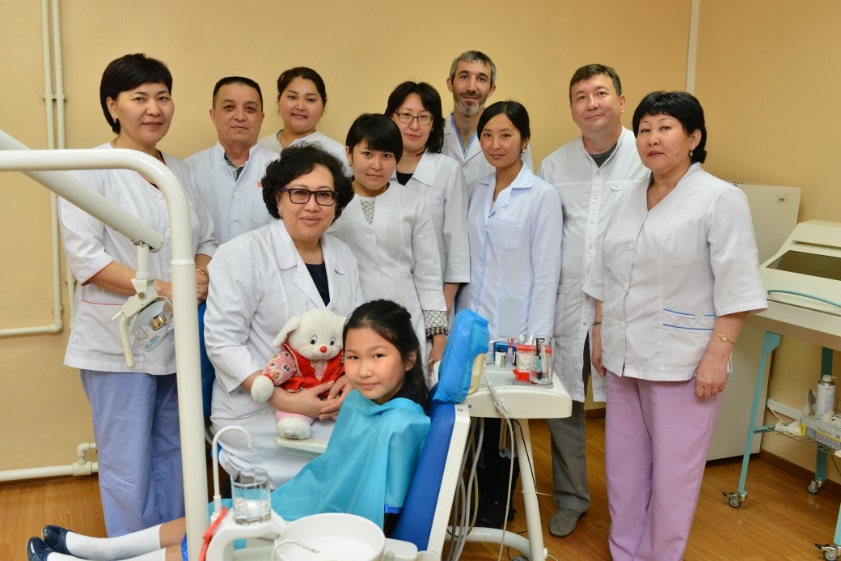 Специализированная стоматологическая помощь
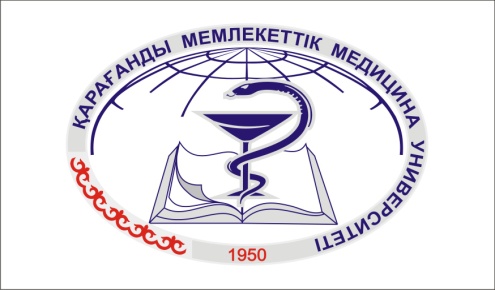 Виды медицинской помощи в рамках ГОБМП
Формы оказания медицинской помощи в рамках ГОБМП
АПП - КДУ
Экстренная и плановая помощь детям до 18 лет и беременным (кроме ортодонтической помощи)
Ортодонтическая помощь детям с врожденными расщелинами губы и неба
Специализированная
медицинская помощь
Количество услуг в рамках ГОБМП
Финансирование ГОБМП и платных услуг
Количество оказанных услуг на платной основе
Оказание стоматологической помощи в рамках гарантированного объема бесплатной медицинской помощи и на платной основе
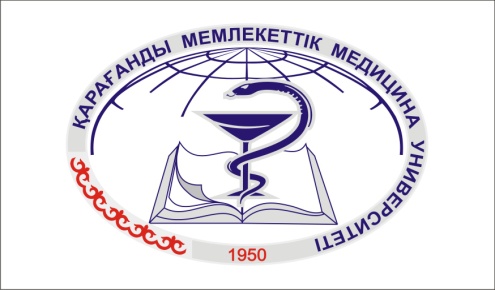 В рамках ГОБМП закреплены дети до 18 лет, обучающиеся в 4 дошкольных и 9 школьных организациях в количестве 7 021:
КГУ «Гимназия № 92»
КГУ «СОШ № 63»
КГУ «Гимназия  № 38»
КГУ «Лицей № 2»
ГУ «Областная специализированная школа-интернат для одаренных детей «Мурагер»
КГУ «СОШ № 41»
КГУ  «Гимназия № 3»
КГУ «Гимназия № 1»
ГУ «Областная специализированная школа-интернат для одаренных детей № 2 им.Н. Нурмакова»
КГКП я/с «Думан» 
ЧУ д/с «Гвоздичка»
КГКП я/с «Гаухар»
ЧУ д/с «Фонарик»
Неорганизованное население, прикрепленное ТОО ГЦ ПМСП – 3 050 детей 
В рамках оказания ортодонтической помощи детям с врожденной патологией челюстно-лицевой области с использованием аппарата на Д учете состоит – 211 детей
Для всего детского населения г.Караганды и Карагандинской области предлагается комплекс «Детское стоматологическое обследование»
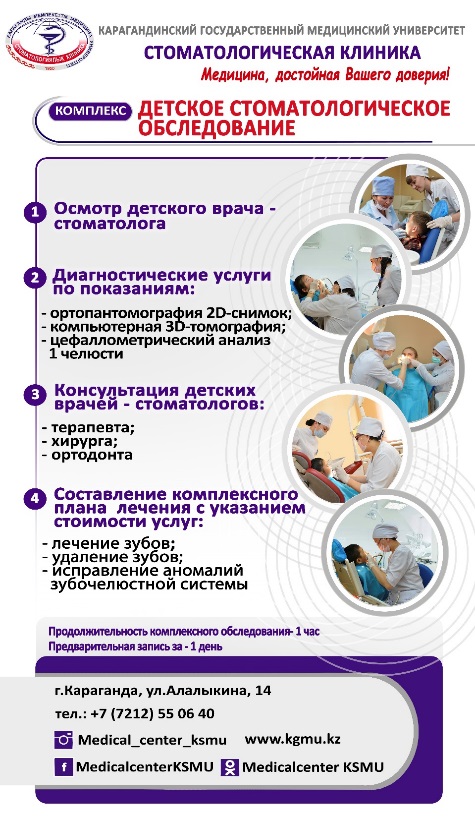 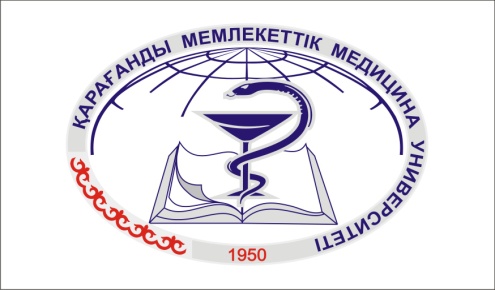 Внедрение новых технологий
Комплексное обследование в стоматологии
Осмотр врача стоматолога
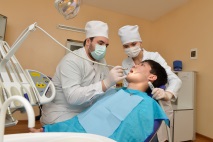 Диагностические услуги по показаниям:
Ортопантомография 2D-снимок 
Компьютерная 3D томография
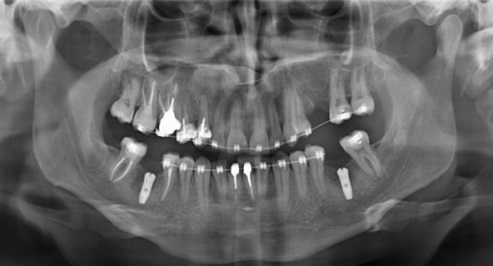 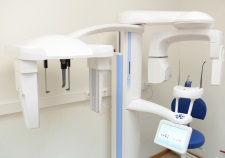 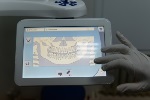 Консультация врачей стоматологов:
Терапевта
Хирурга
Ортопеда или ортодонта
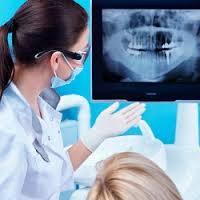 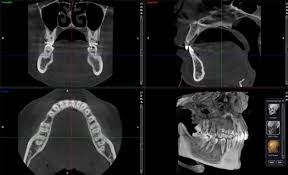 Составление Комплексного плана  лечения : 
       лечение и/или  удаление зуба, 
       протезирование или имплантология
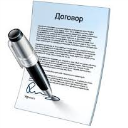 Внедрение аппарата «Вектор» в лечение заболеваний пародонта
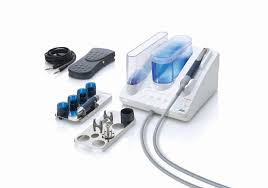 Аппарат VECTOR – альтернатива традиционной хирургии.
Малоинвазивное, суперделикатное и максимально щадящее 
лечения пародонта.
Преимущество: 
Безболезненная процедура 
Обработка  пародонтального кармана чище и глубже
Эстетика
Рекомендован всем, включая беременных женщин и пожилых людей
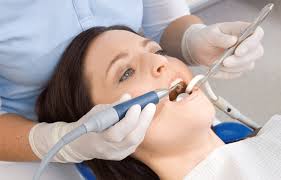 [Speaker Notes: В 2016 году в стоматологическую клинику и на кафедру терапевтической и ортопедической стоматологии закуплено новое оборудование: 3D томограф и аппарат «Вектор». В 2017 году планируется развитие направлений - диагностические услуги и пародонтология.  Предлагается создать услугу «Комплексное обследование в стоматологии» для взрослого и детского населения на основе снимков в формате 2D и 3D, консультаций врачей стоматологов - терапевта, хирурга, ортопеда или ортодонта для детского населения, с разработкой комплексного плана лечения с указанием стоимости услуги. В пародонтологии  внедряется  аппарата «Вектор» в лечение заболеваний пародонта, который является альтернативой традиционной хирургии. Данный метод малоинвазивный, позволяет деликатно и максимально провести щадящее лечения пародонтита. Преимущество метода – это безболезненная процедура, обработка  пародонтального кармана проводится чище и глубже, соблюдется эстетика, рекомендован всем, включая беременных женщин и пожилых людей]
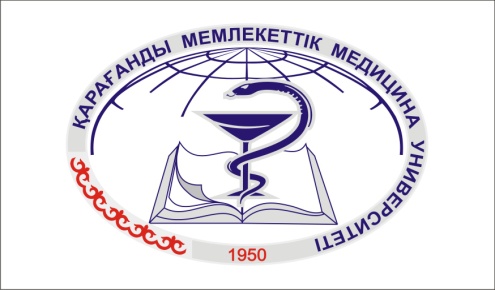 Акции, посвященные международным и государственным праздникам
Ежегодно стоматологическая клиника проводит  акции  со скидкой 10% и 20% для населения города и области 
на терапевтическое и хирургическое лечение
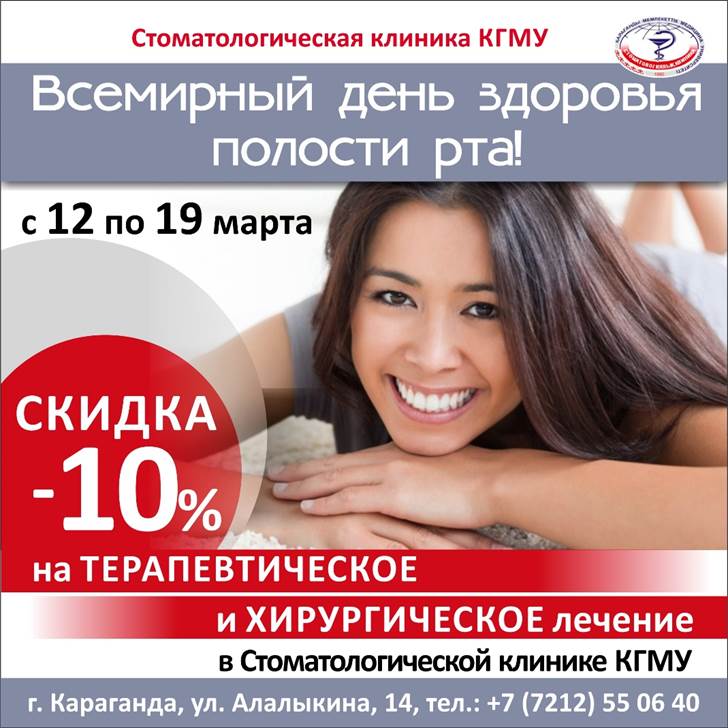 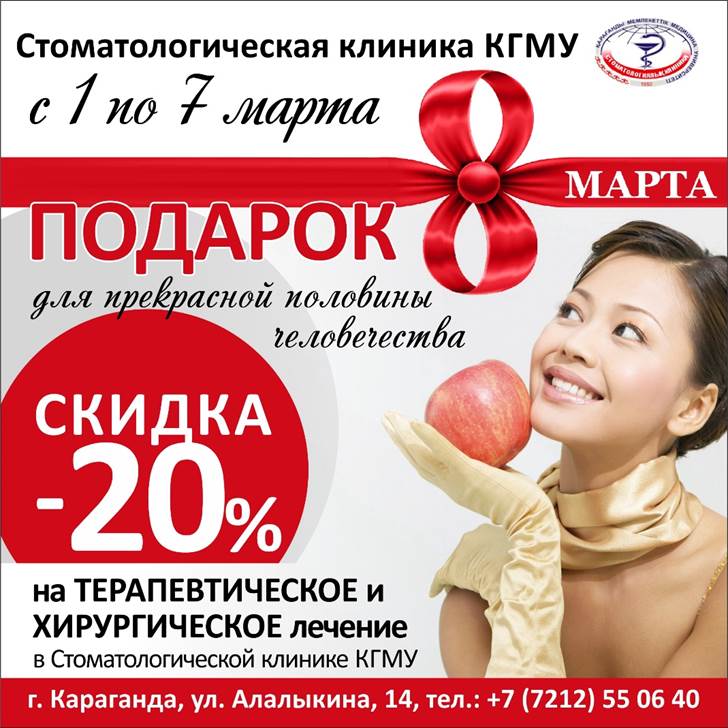 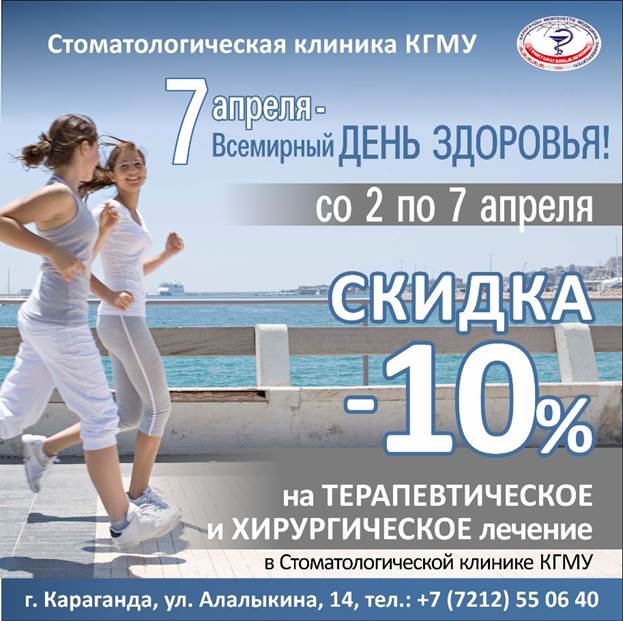 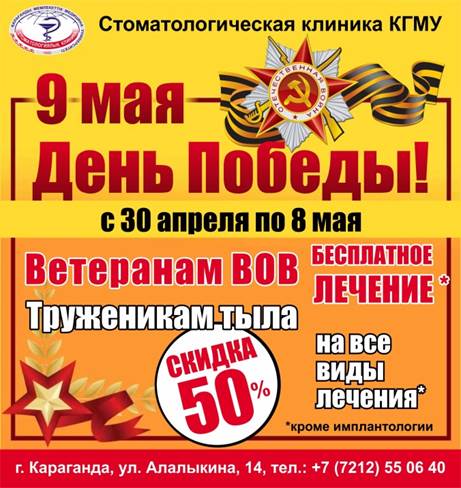 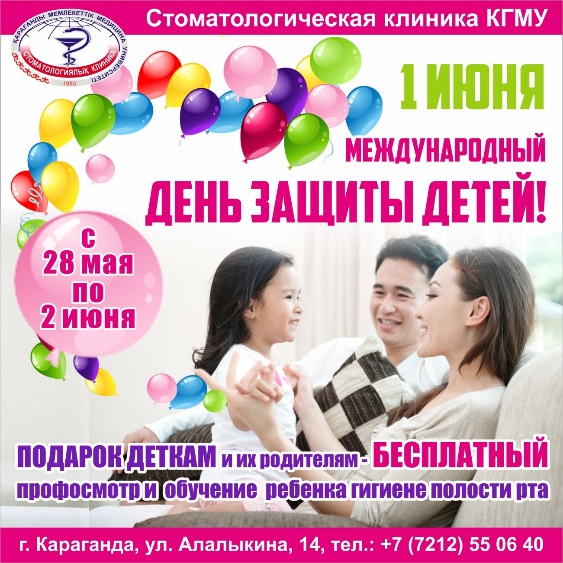 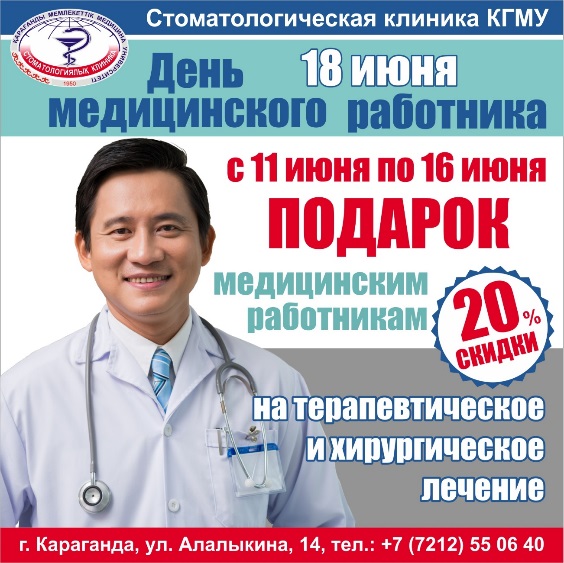 Реализуемые проекты Университетская клиника  
КГП «Областная детская клиническая больница»
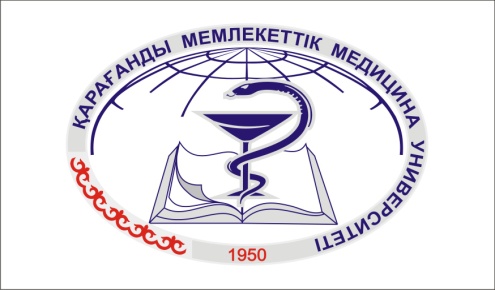 Лидер в области здравоохранения ориентированный на обеспечения высококачественной и доступной медицинской помощи для детского населения, способствующий развитию национальной медицинской науки и образования
Миссия Университетской клиники
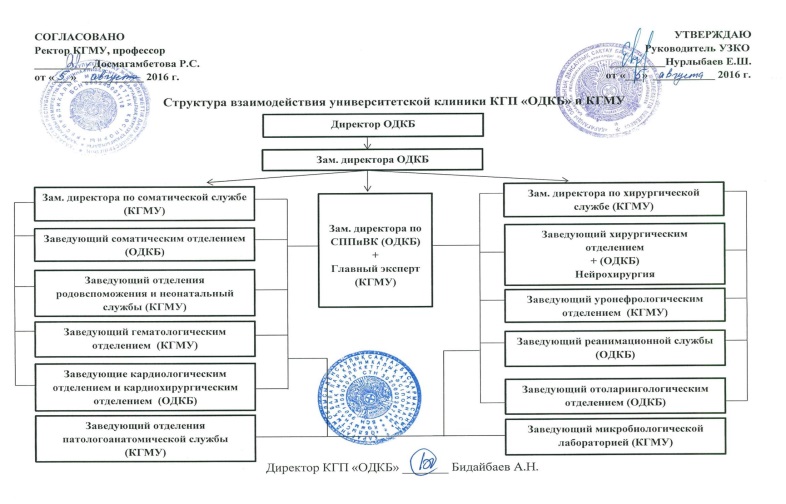 Положение об Университетской клинике и механизмы взаимодействия с КГМУ;
Соглашение между Управлением здравоохранения Карагандинской области, Карагандинским государственным медицинским университетом, и Областной детской клинической больницей;
Стратегия развития университетской клиники
Специализированная стоматологическая помощь
Структура взаимодействия университетской клиники КГП «ОДКБ» и  КГМУ
Зам. директора по хирургической службе
Главный эксперт СПП и ВК
Зам. директора по соматической службе
Заведующий гематологическим отделением
Заведующий уронефрологическим отделением
Заведующий отделением родовспоможения и неонатальной службы
Заведующий микробиологической лабораторией
Заведующий отделения патологоанатомической службы
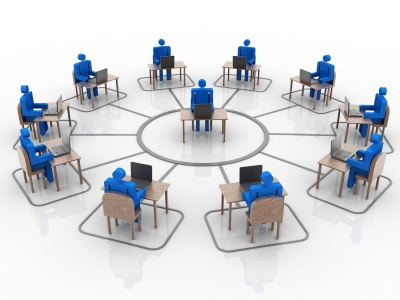 ППС  КГМУ
Университетская клиника  КГМУ 
на базе Городской больницы №1
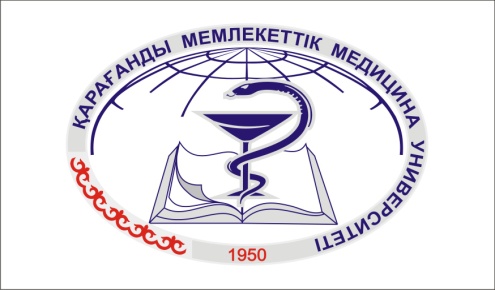 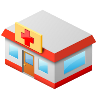 Структура Университетской клиники
Центр хирургии высоких технологии на 40 коек
Центр внутренней медицины на 
40 коек
Отделение сестринского ухода на 20 коек
Виды медицинских услуг
Реконструктивно-восстановительная хирургия, гинекология, урология, оториноларингология, челюстно-лицевая  хирургия
Малоинвазивная хирургия
Лечение орфанных заболеваний
Коморбидные пациенты
Консилиумы
Сестринский процесс
Сестринский диагноз
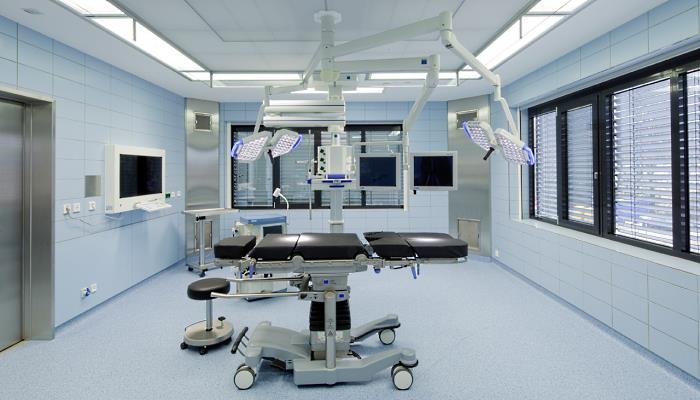 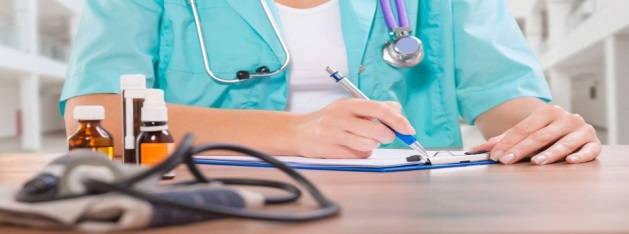 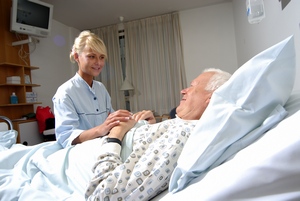 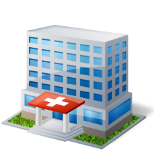 Строительство многопрофильной клинической больницы 
на 300 коек при РГП на ПХВ «КГМУ» МЗ РК  в рамках ГЧП
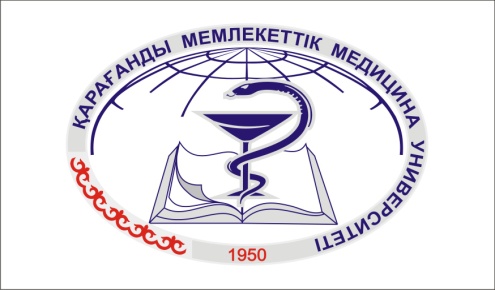 май
2018
Юридическая экспертиза
Подготовка тендера
Тендер
Выполнено в 2016 году:
-Правовая экспертиза
-Исследование рынка
-Финансовая поддержка
-Социально-экономические исследования
-Определение рисков
-Экспертиза концессионного предложения уполномоченными организациями
Подготовительные работы:
Тендерная документация
Проект Концессионного соглашения
Экспертиза концессионных документов уполномоченными организациями
Ожидаемое время завершения,  2017
1 ступень 
Предварительная квалификация
Ожидаемое время завершения: Июль, 2017
Предложение завершено
2 ступень
Оценка технических и ценовых предложений  
Ожидаемое время завершения, Март, 2018
Результаты этапа:
Концессия предложения
Концессионное соглашения
Тендерная документация и проект Концессионного соглашения АБР
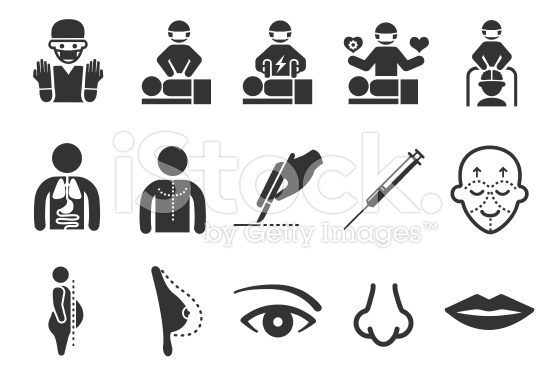 Приемно-диагностический блок : Приемное отделение  Травматологический пункт
Хирургический центр (110 коек). Операционный блок.
Травматология и ортопедия
Челюстно-лицевая хирургия
-    Оториноларингология
Офтальмология
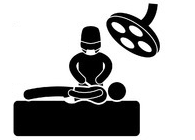 -    Общая хирургия
Гнойная хирургия
Реанимация и интенсивная терапия  
Операционный блок
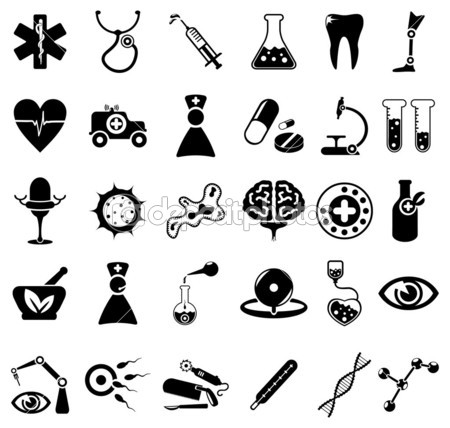 Центр внутренней медицины (140 коек)
Гематология
Ревматологии
Неврология. Инсультный центр
Интервенционная кардиология
Нефрология.  Гемодиализ
Общая терапия
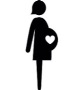 Центр гинекологии и репродуктологии (20 коек)
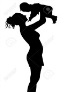 - Гинекология                                                                                                                                              - Экстракорпоральное оплодотворение
Центр перинатологии (20 коек) -неонатология
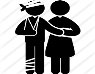 Реабилитационный центр (10 коек)
Консультативно-диагностический центр
Дневной стационар
Учебно-научный центр
Симуляционный центр
Центр патоморфологии
Диагностические лаборатории
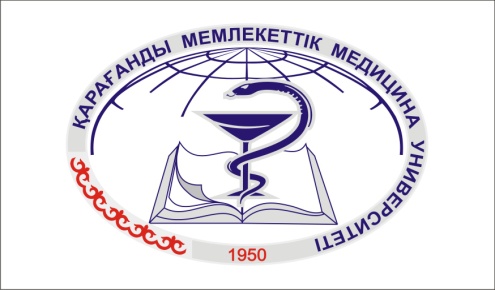 СТУДЕНЧЕСКАЯ ЖИЗНЬ
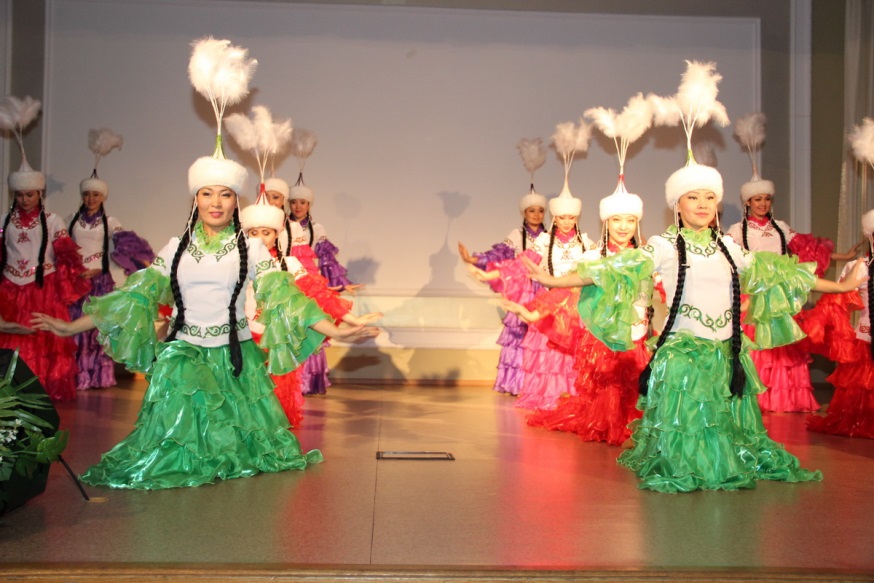 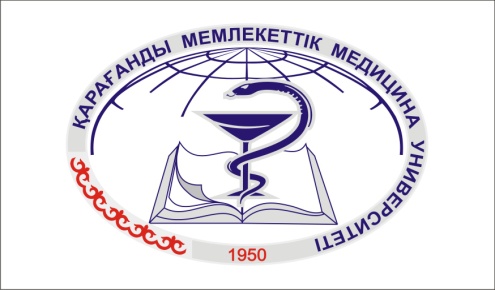 Отделение «Жас Отан» молодёжного крыла партии «Нұр Отан»
РУКОВОДИТЕЛЬ – МАНАС ОРЫНБАЙ 
(5-061 ОМ)
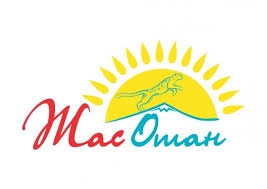 Активисты филиала принимают активное участие в реализации основных проектов МК «Жас Отан», таких как, «Жастар – Отанға!», «Жастар кадрлық резерві», «Еркін пікір», «Дипломмен ауылға!», «Қазақша сөйлесейік!» на уровне университета.
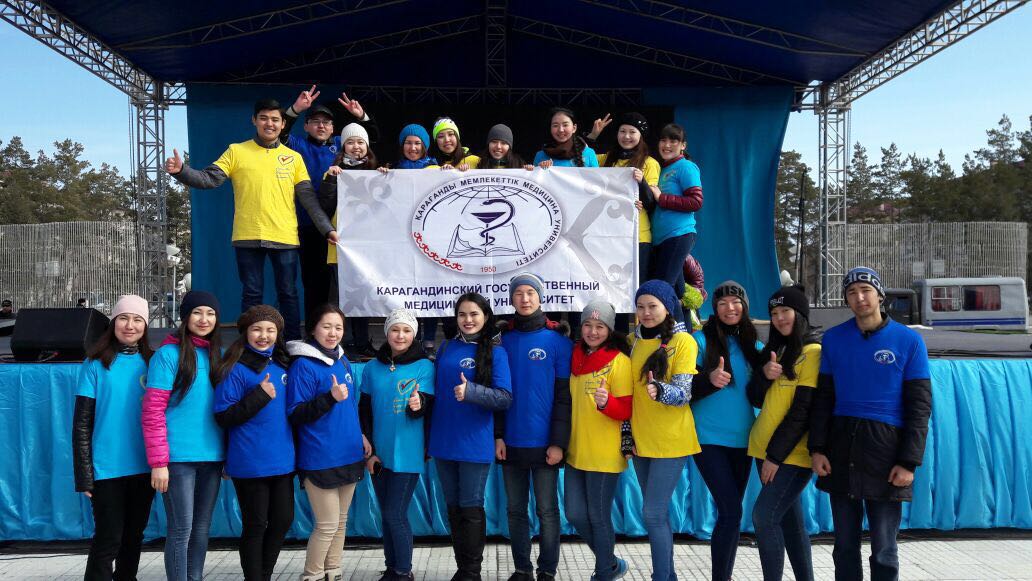 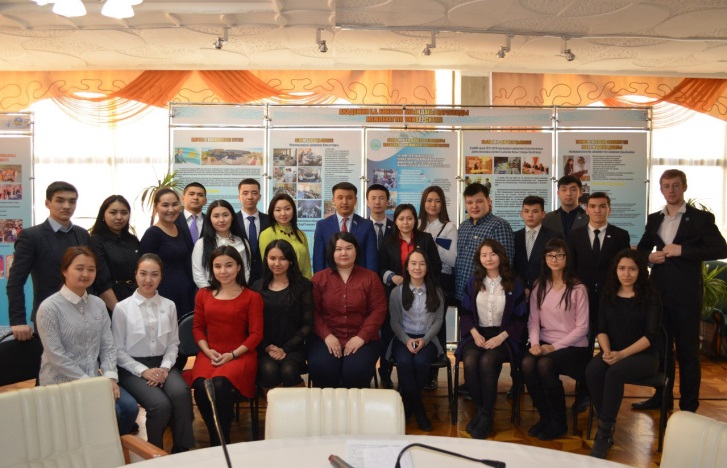 Локальный комитет 
Республиканского движения «АЛЬЯНС СТУДЕНТОВ КАЗАХСТАНА»
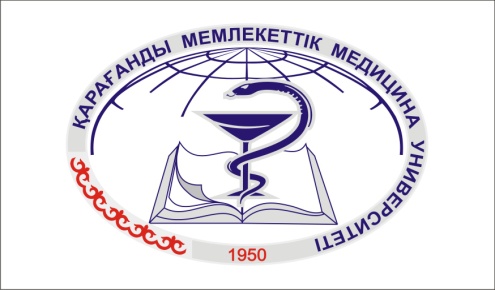 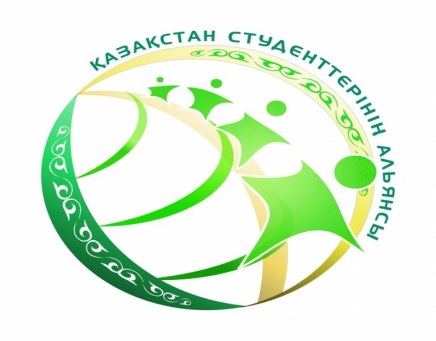 РУКОВОДИТЕЛЬ – АУБАКИРОВ БАХТИЯР 
(2-007 ОМ)
Цели АСК КГМУ на 2017-18 учебный год:
защита прав и интересов студентов;
антикоррупционная политика;
благотворительные мероприятия;
мероприятия, направленные на улучшение отношении КГМУ 
с другими учебными учреждениями города;
саморазвитие студентов;
базовые проекты Альянса Студентов Казахстана.
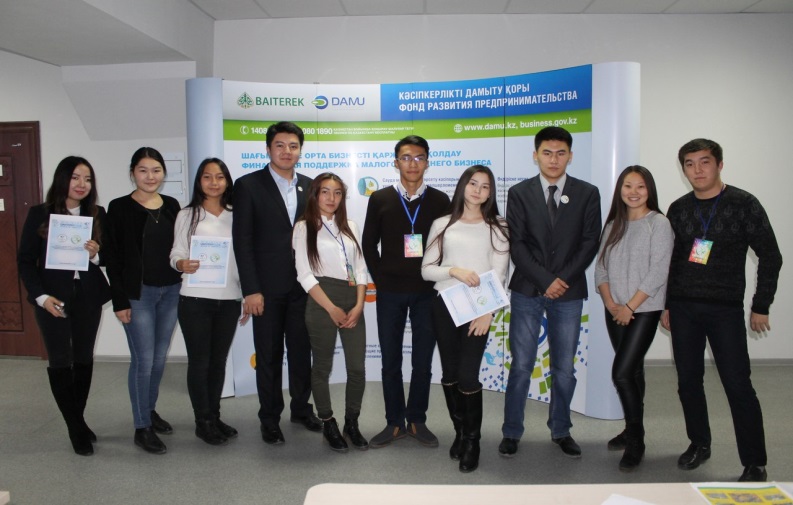 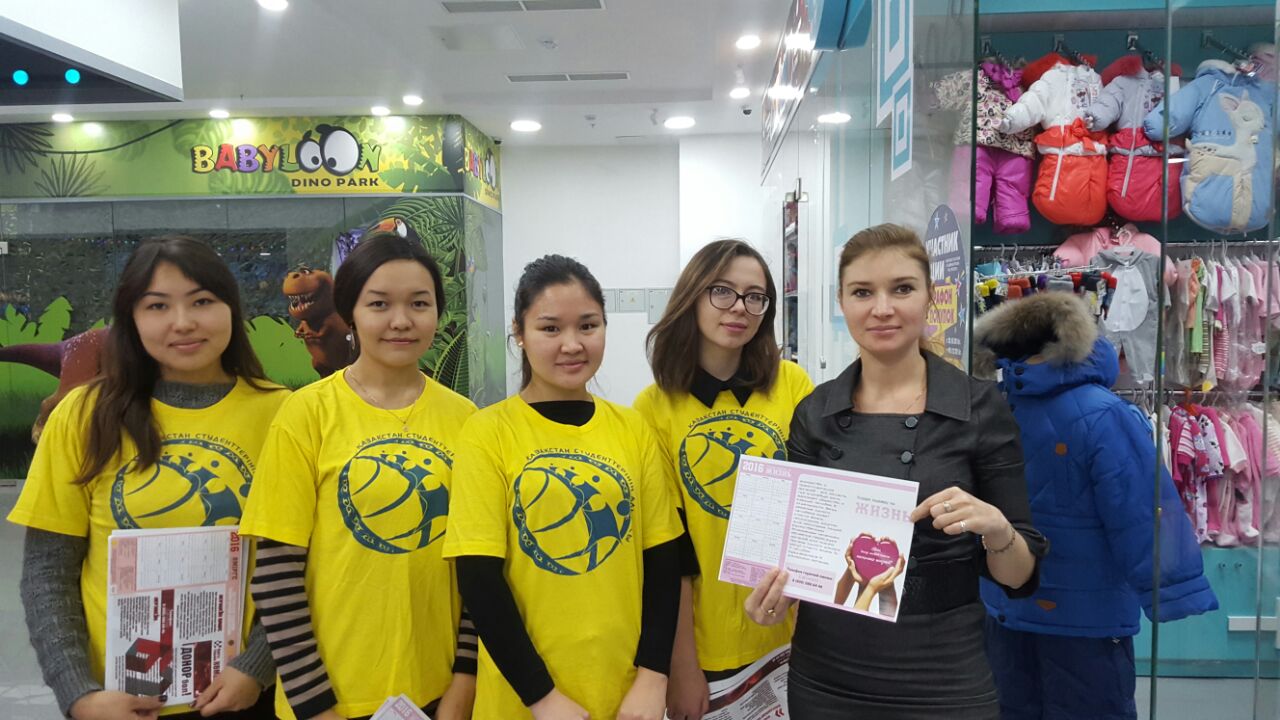 КРУГЛЫЙ СТОЛ НА ТЕМУ 
«ПОЧЕМУ ВАЖНО БЫТЬ ЗДОРОВЫМ»
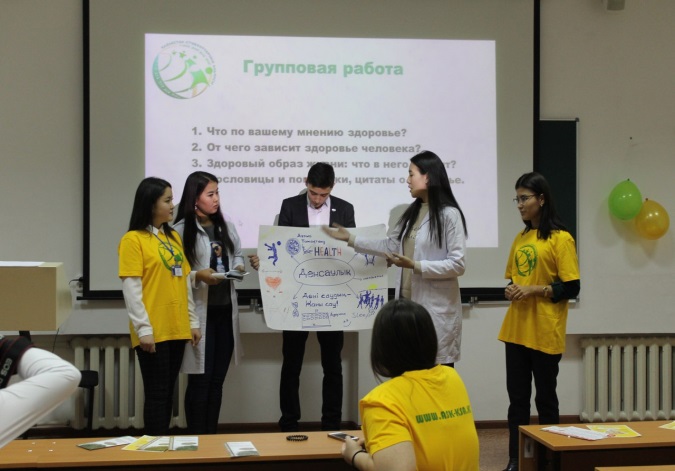 АКЦИЯ «СТАНЬ ДОНОРОМ - СПАСИ ЖИЗНЬ!», ПОСВЯЩЕННАЯ ПРОПАГАНДЕ ОРГАННОГО ДОНОРСТВА И ДОБРОВОЛЬНОГО, БЕЗВОЗМЕЗДНОГО ДОНОРСТВА КРОВИ
Локальный комитет 
«Ассоциации медицинских студентов Казахстана «KazMSA»
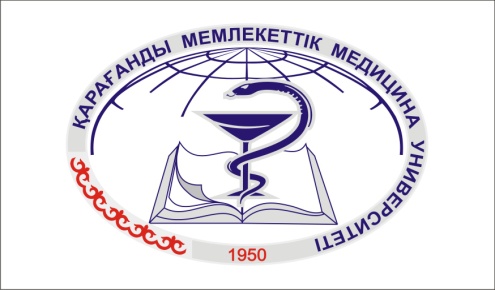 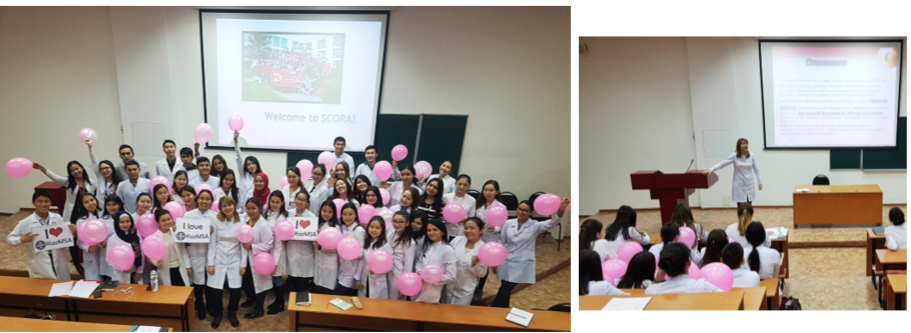 РУКОВОДИТЕЛЬ – ТУЗЕЛ ҰЛЖАНАР
(4-070 ОМ)

Ассоциация медицинских студентов Казахстана «KazMSA» – неполитическая некоммерческая организация, призвана дать представление будущим врачам о целях мирового здравоохранения.
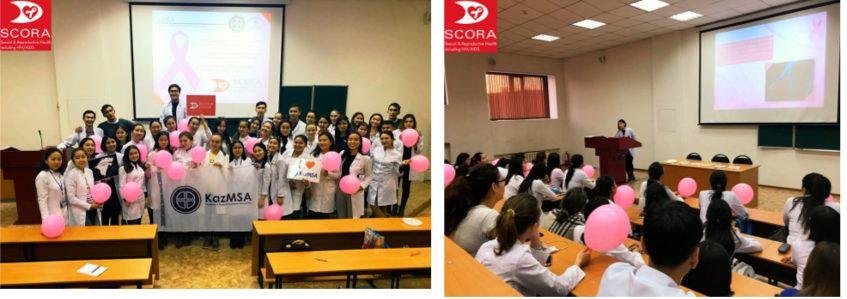 Мероприятия 
по раннему выявлению онкологических заболеваний;
по профилактике СПИДа;
 направленные на защиту прав людей с ограниченными возможностями.
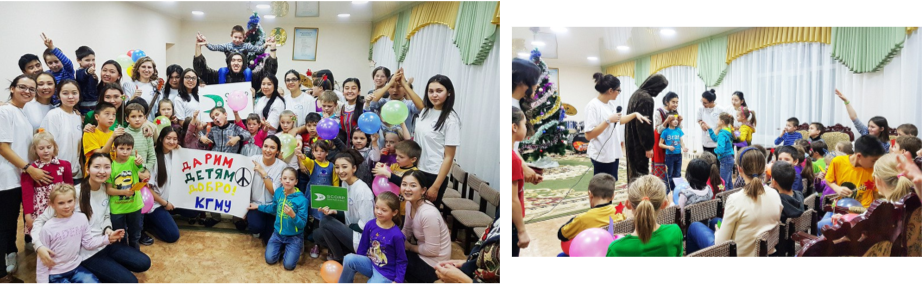 АКЦИЯ  «ДАРИ ДЕТЯМ ДОБРО» 
В ДЕТСКОМ ДОМЕ «ҚҰЛЫНШАҚ»
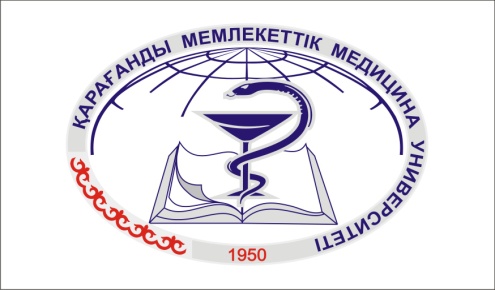 Студенческие  объединения и творческие кружки
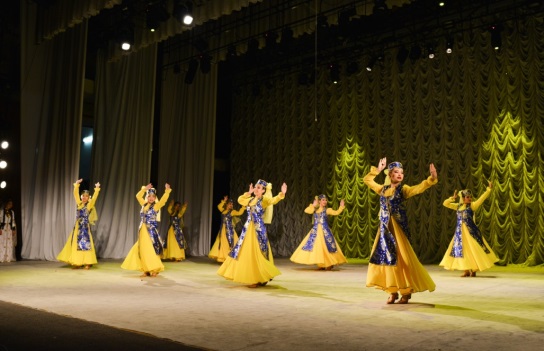 Локальный комитет «Ассоциации
медицинских студентов Казахстана 
«KazMSA»
2. Локальный комитет Республиканского 
 движения «Альянс студентов Казахстана» 
3. Отделение «Жас Отан» молодёжного крыла
партии «Нұр Отан»
4. Студенческая республика «Самрук»
5. Команда КВН  «Күлкі терапиясы» 
(казахская лига)
6. Команда КВН «Клиника смеха» 
(русская лига)
7. Авторско-поэтический клуб «Жыр жауһар»
8. Клуб инициативных студентов
17. Шоу-балет «Этюд»
18. Домбровый оркестр
19. Театр танца «Golden step»
20. Кружок « Конферансье»
21. Хор
22. Группа современного танца «Yes Team» 
23. Кружок изобразительного искусства
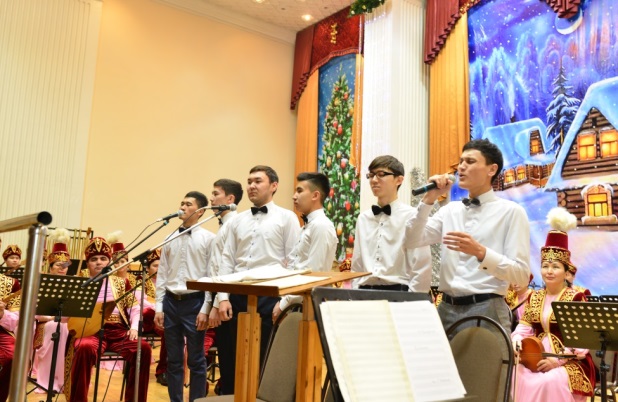 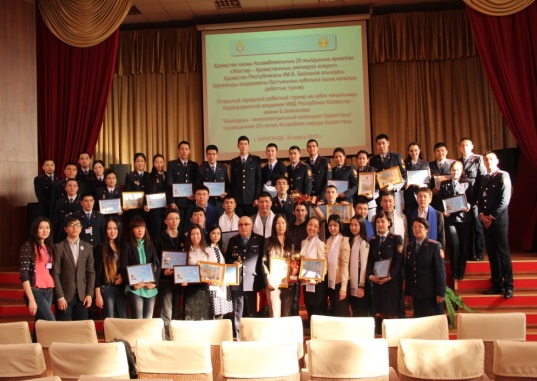 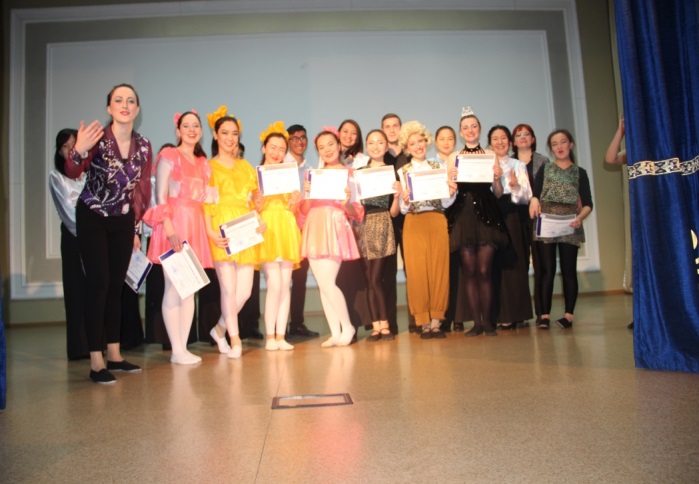 9. Женский клуб «Ақжүніс»
10. Дискуссионный клуб «Намыс» 
(казахская лига)
11. Дискуссионный клуб «Insight» (русская лига)
12. Клуб молодых журналистов  «KSMU-Life 
13. Молодёжный центр здоровья «Жұлдыз» 
14. Народный ансамбль восточных танцев «Қаракөз»
15. Вокальный кружок
16. Кружок театрального искусства
(русская лига)
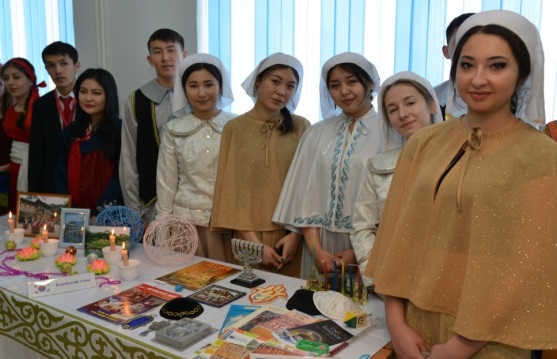 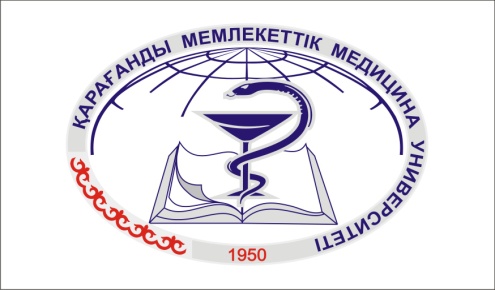 Студенческая Республика  «САМРУК»
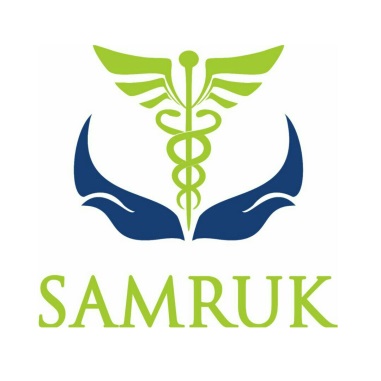 ПРЕЗИДЕНТ – САМАТОВ ТЕМИРЛАН (5-001 ОЗ)
В университете создана и успешно функционирует Студенческая Республика «Самрук», которая  осуществляет работу по следующим направлениям: культура, наука, образование, спорт, социальная работа, защита прав и интересов студентов, пропаганда ЗОЖ, профилактика религиозного экстремизма, противодействие коррупции.
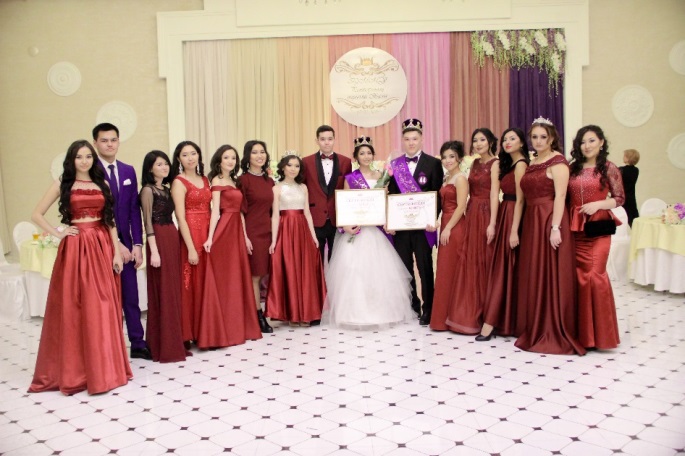 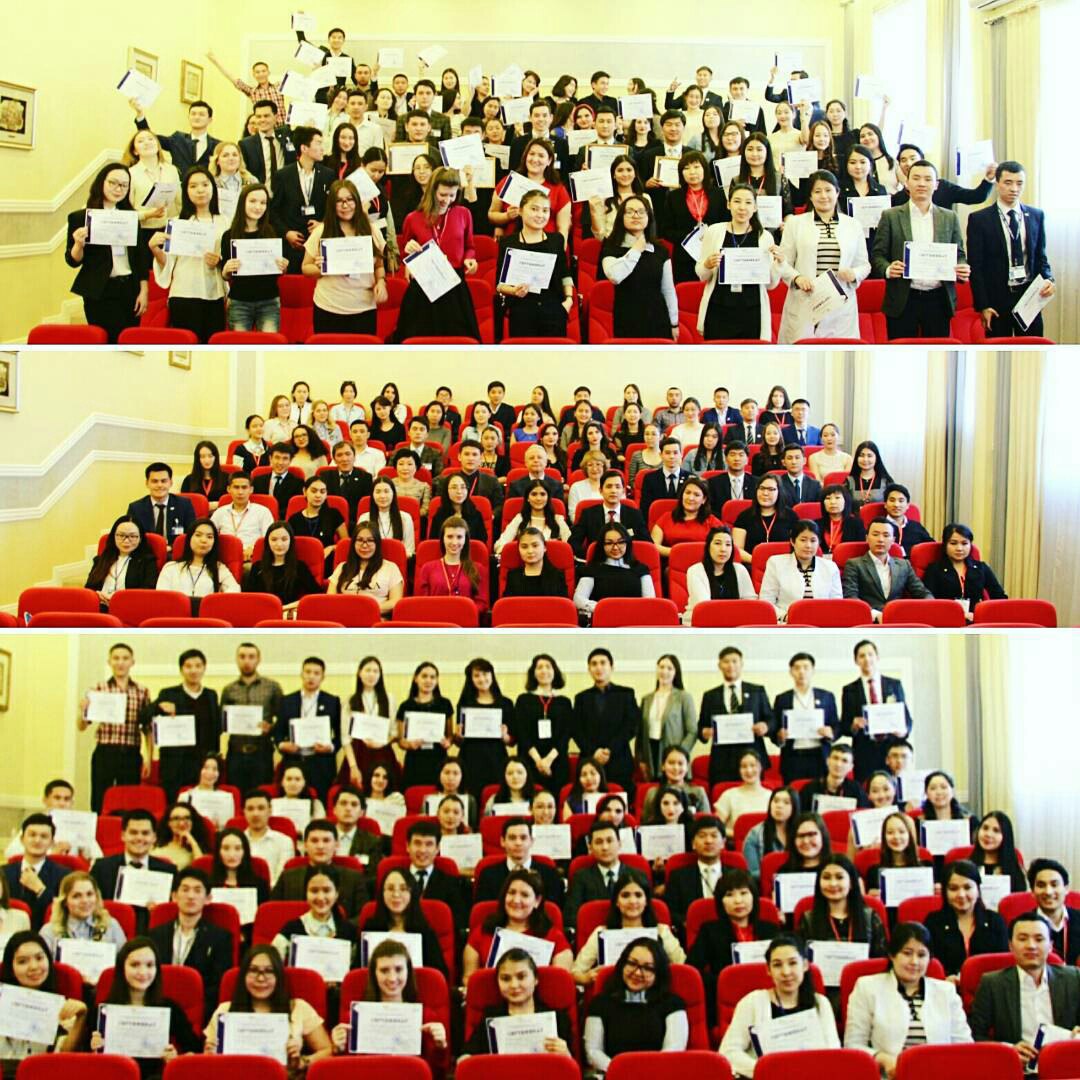 І БАЛ РЕКТОРА
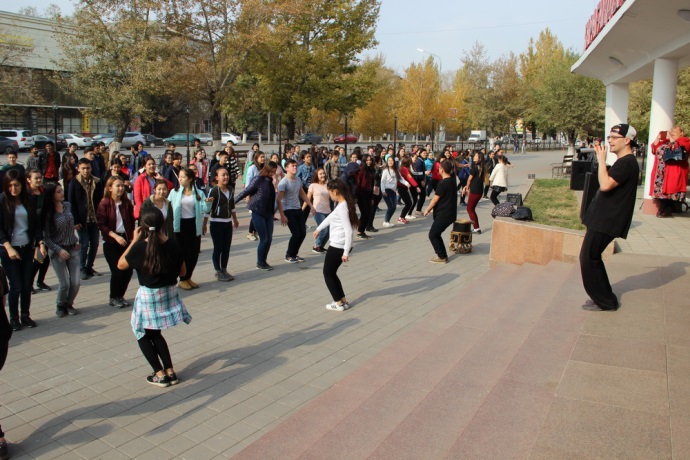 І РЕСПУБЛИКАНСКИЙ ФОРУМ 
ЛИДЕРОВ МЕДИЦИНСКОЙ МОЛОДЁЖИ РК
ФЛЕШМОБ, ПОСВЯЩЁННЫЙ ВСЕМИРНОМУ ДНЮ ЗДОРОВОГО ПИТАНИЯ
Команда КВН  «Күлкі терапиясы»
Команда КВН «Клиника смеха»
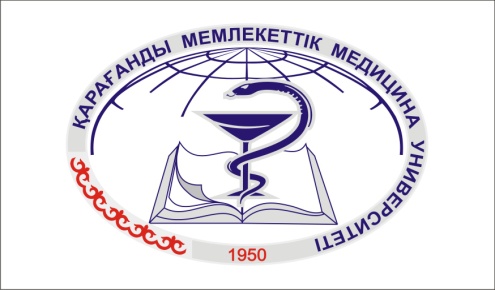 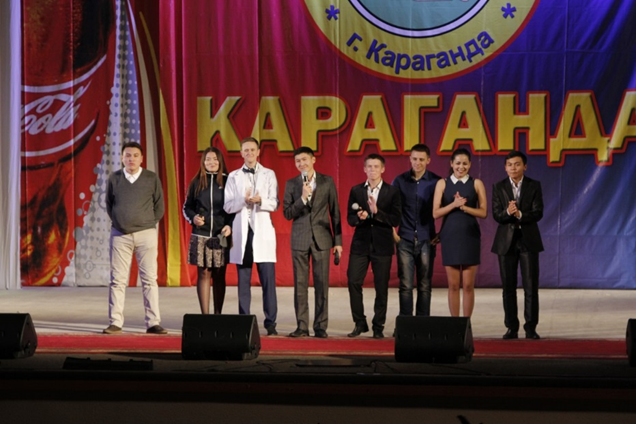 КАПИТАН КОМАНДЫ КВН «КҮЛКІ ТЕРАПИЯСЫ» - 
АЙТБАЙ БАҚБЕРГЕН (4-068 ОМ)
Команда КВН «Күлкі терапиясы» становилась лауреатом областного фестиваля КВН «Маусымашар 2015», участником полуфинала Республиканской высшей лиги «Жайдарман», участником республиканского юмористического фестиваля «Көңілді тапқырлар алаңы».
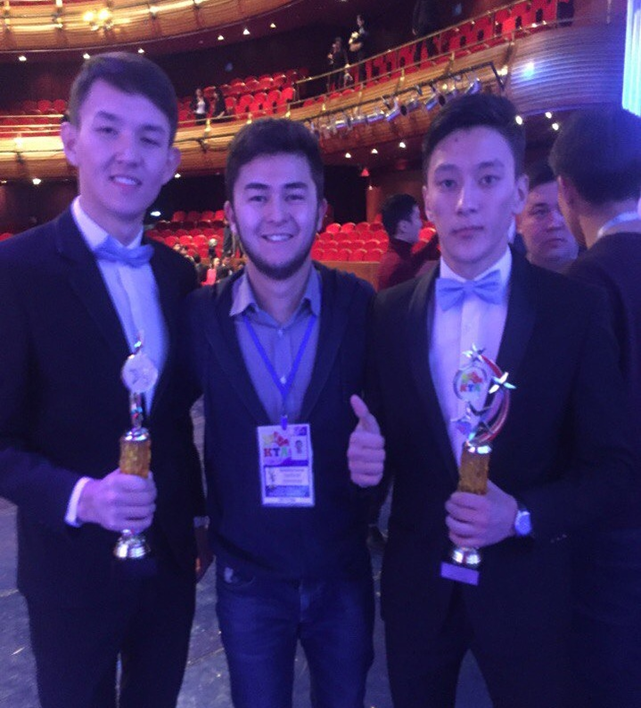 КАПИТАН КОМАНДЫ КВН «КЛИНИКА СМЕХА» - ҚЫРЫҚБАЕВ ОЛЖАС (3-052 ОМ)
Команда КВН КГМУ «Клиника смеха» становилась вице-чемпионом «Осеннего кубка» Карагандинской лиги КВН.
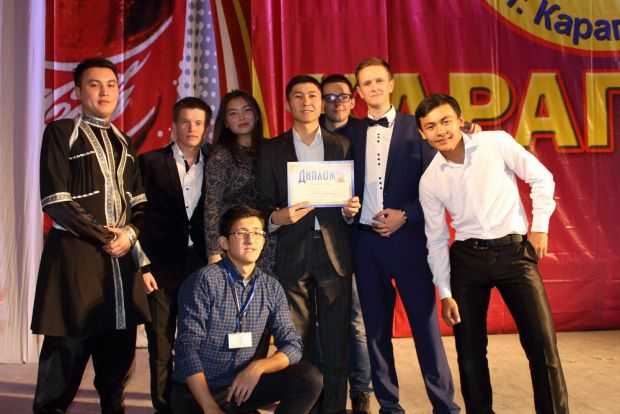 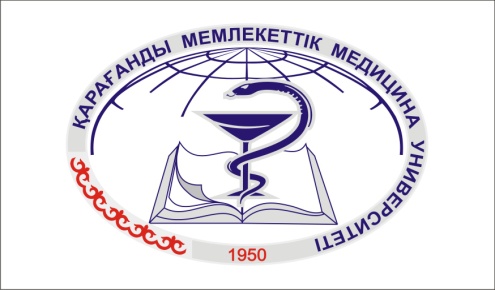 Авторско-поэтический клуб «ЖЫР ЖАУҺАР»
РУКОВОДИТЕЛЬ – ӘБІЛЖАНОВ ДАРЫН (2-028 ОМ)
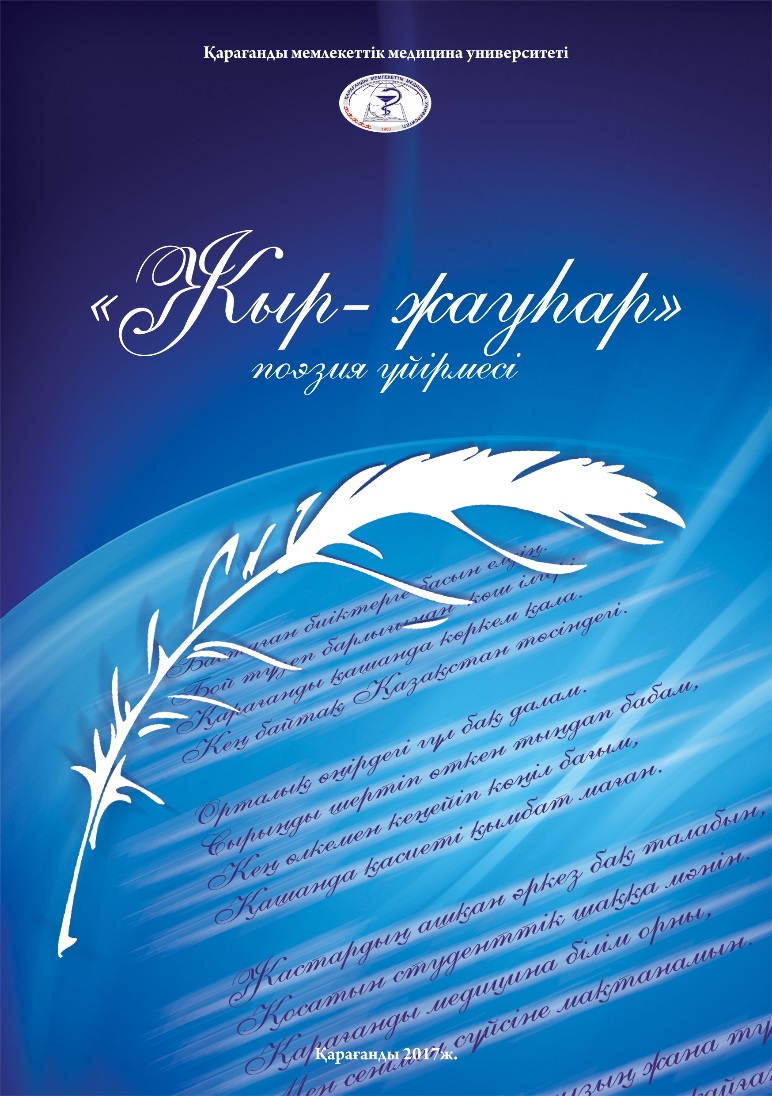 Участники авторско-поэтического клуба «Жыр Жауһар» становились  лауреатами областного конкурса молодых поэтов «Абай есімі-әлемге аян», победителями областного конкурса (мүшайра) «Бұқарекең жырлайды» в номинации «Бұқар жырауша», лауреатами III степени  Областной межвузовской олимпиады на знание основ Конституции и государственных символов РК,  обладателями «Гран при» XІІ городского поэтического конкурса имени Оралхана Бокея и Мукагали Макатаева.
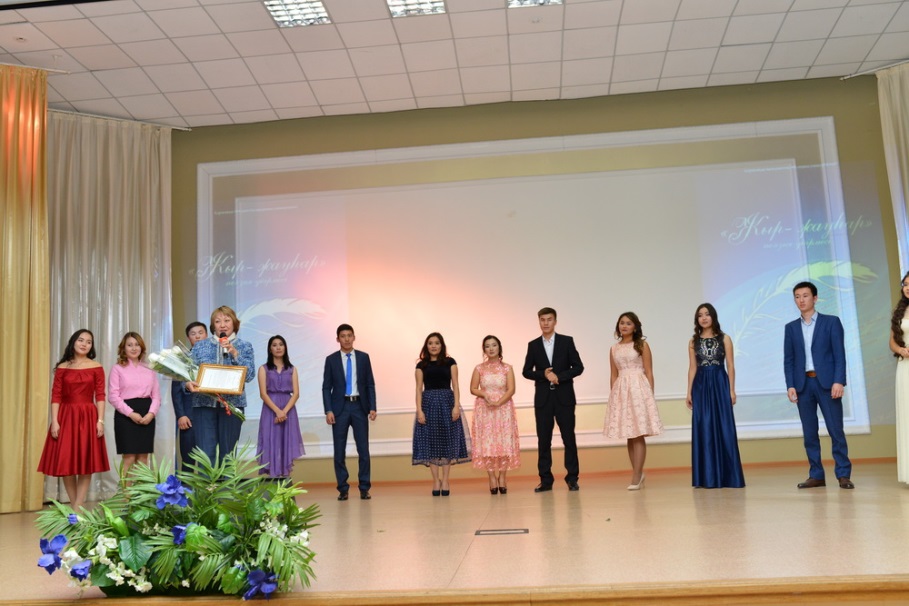 ТВОРЧЕСКИЙ ВЕЧЕР СТУДЕНЧЕСКОГО ПОЭТИЧЕСКОГО КЛУБА «ЖЫР ЖАУҺАР»
СБОРНИК СТИХОВ СТУДЕНЧЕСКОГО ПОЭТИЧЕСКОГО КЛУБА «ЖЫР ЖАУҺАР»
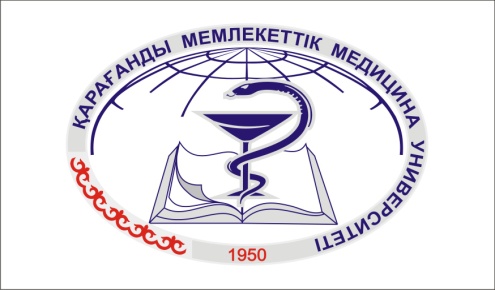 Клуб инициативных студентов
РУКОВОДИТЕЛЬ – АИМБЕТОВ ТАЛГАТ (4-006 ОМ)
Клуб инициативных студентов объединяет в своих рядах социально-активных юношей и девушек, принимающих деятельное участие в общественной жизни университета. КИС инициирует, организует и принимает участие во вне учебных мероприятиях, днях открытых дверей, постоянно проводит круглые столы и другие события. В задачи клуба входит развитие волонтёрского движения университета.
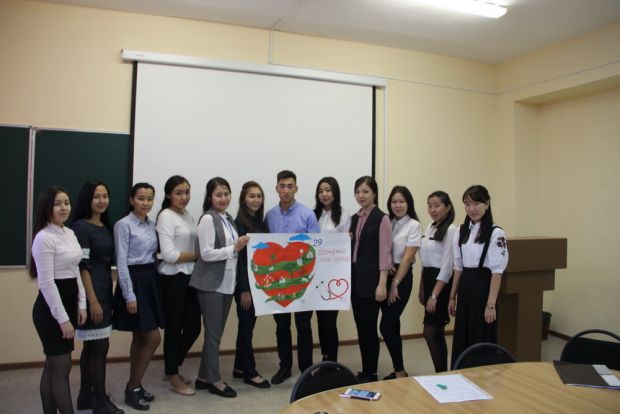 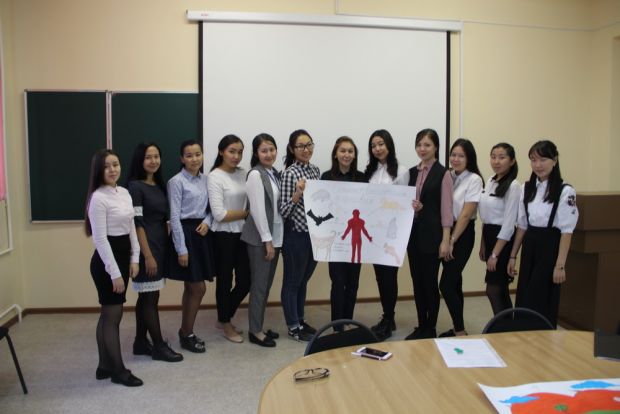 КРУГЛЫЙ СТОЛ, ПОСВЯЩЕННЫЙ МЕЖДУНАРОДНОМУ ДНЮ БОРЬБЫ С БЕШЕНСТВОМ
КРУГЛЫЙ СТОЛ, ПОСВЯЩЕННЫЙ «ВСЕМИРНОМУ ДНЮ СЕРДЦА»
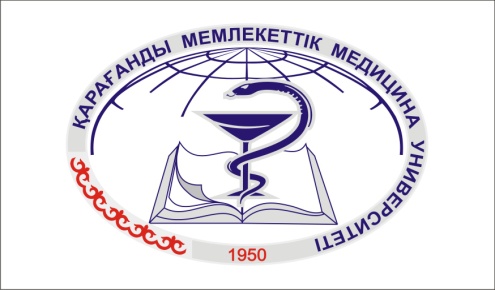 Женский клуб «Ақжүніс»
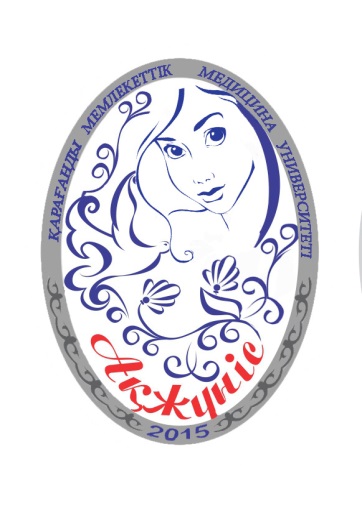 РУКОВОДИТЕЛЬ – СЕРІКБАЙ АЙДАНА (3-003 ОМ)
Участники женского клуба «Ақжүніс» проводят работу в кризисном центре г.Караганды «Дом мамы». Цель проекта - сосредоточиться на причине отказа от ребенка, выяснить, почему так происходит, помочь маме и не дать ребенку попасть в Детский дом. А также поддержка матерей-одиночек
ЗАДАЧИ: 
приумножать личные качества каждой девушки;
сделать жизнь университета более насыщенной и интересной;
проведение различных мероприятий, конкурсов, мастер-классов
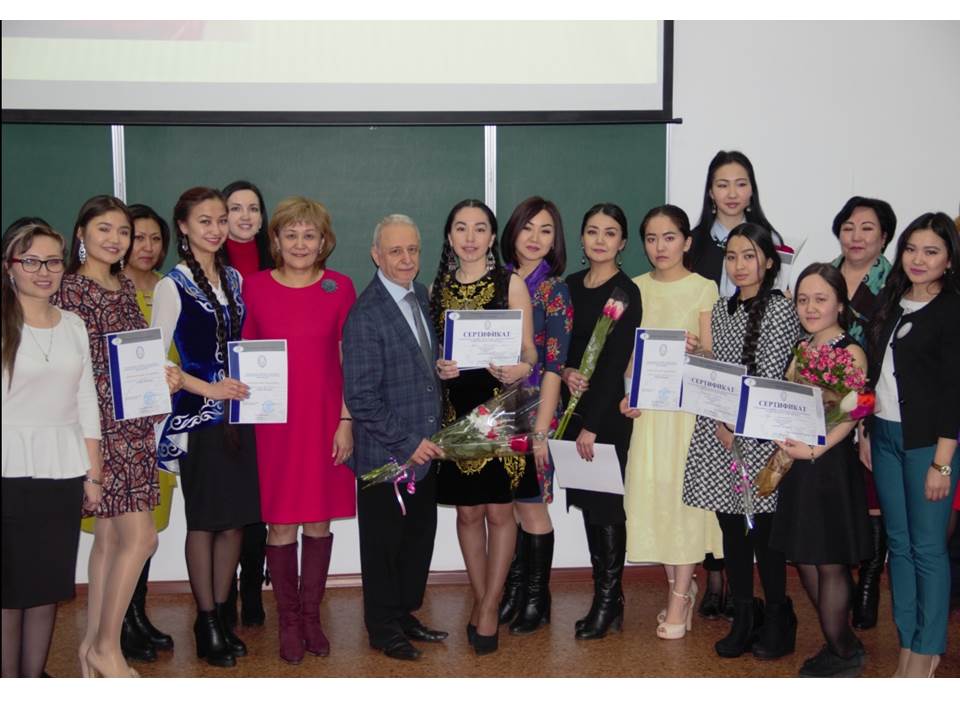 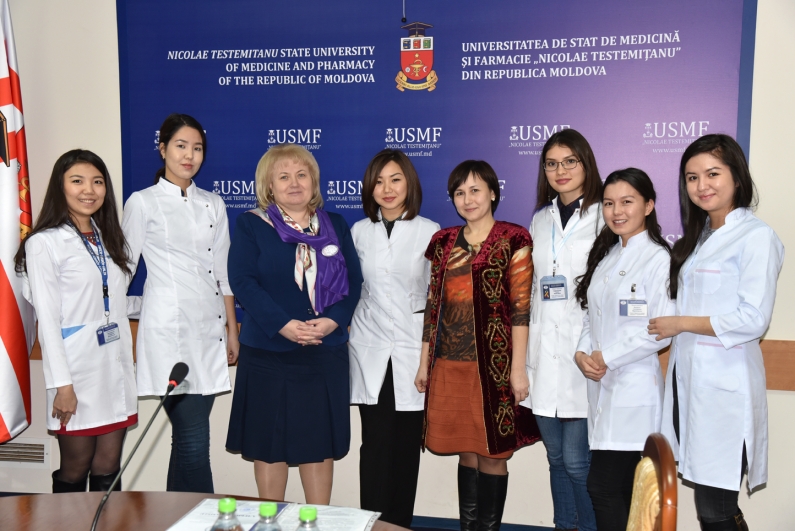 Дискуссионный клуб «Намыс» (казахская лига)
Дискуссионный клуб «Insight» (русская лига)
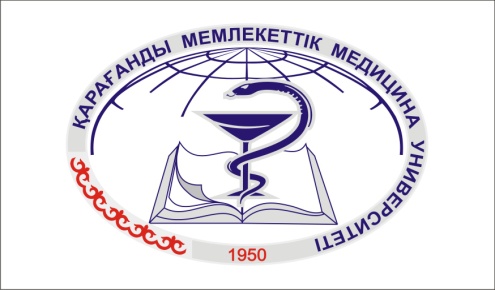 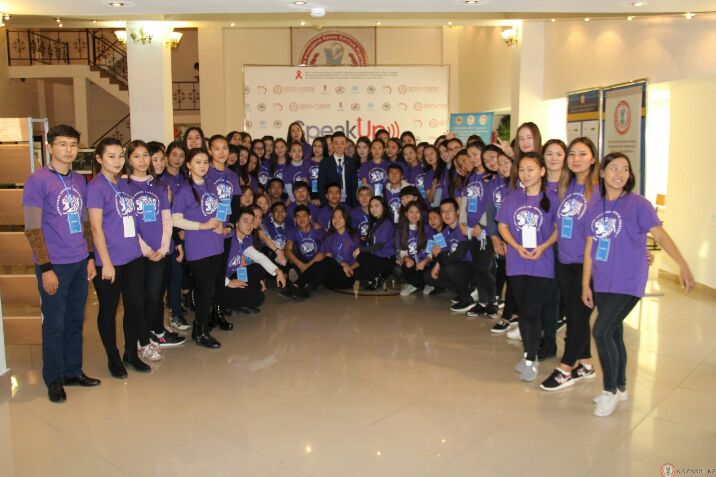 РУКОВОДИТЕЛЬ КЛУБА «INSIGHT» – ФИСЕНКО ИГОРЬ (5-119 ОМ)
Участники дискуссионного клуба «Insight» становились победителями городского  первенства интеллектуального клуба «Что? Где? Когда?», победителями городского дебатного турнира на кубок акима Караганды, победителями областного дебатного турнира «First Blood in KSU»
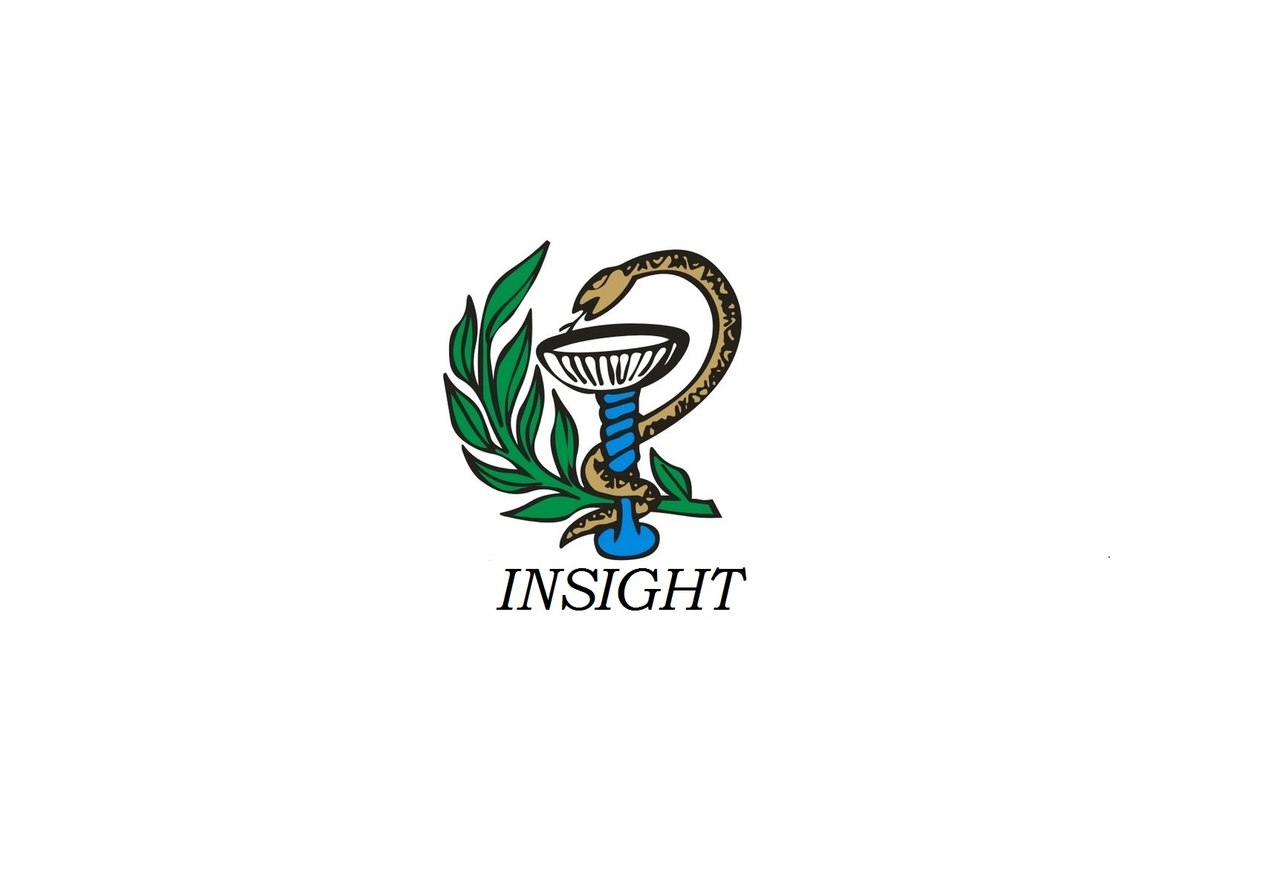 РУКОВОДИТЕЛЬ КЛУБА «НАМЫС» – МАЛИКАЙДАР АЙЖАН (5-072 ОМ)
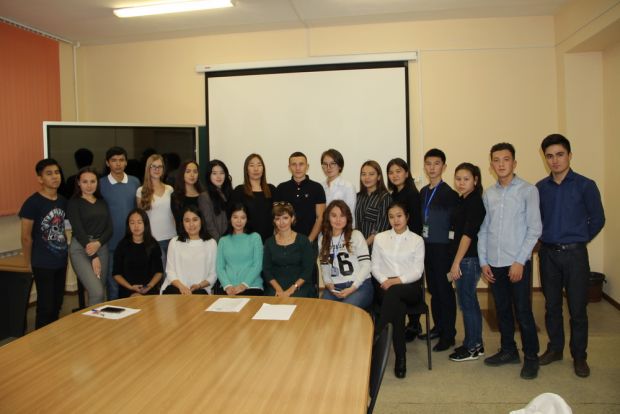 Участники дискуссионного клуба «Намыс» становились обладателями I места XIII Республиканского дебатного турнира на кубок партии «Нұр Отан», областного дебатного турнира «First Blood in KSU», дебатного турнира, посвященного 25-летию Независимости Казахстана в Карагандинской академии МВД РК им. Б.Бейсенова, XIV областного дебатного турнира на кубок партии «Нұр Отан».
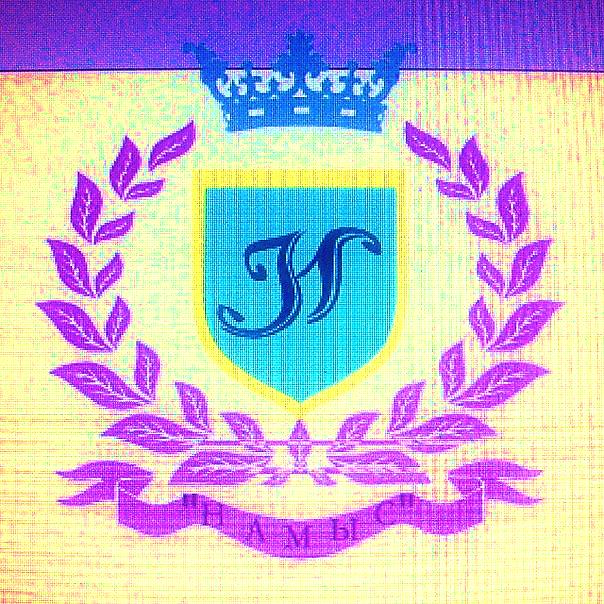 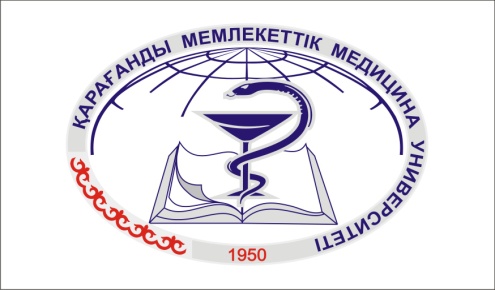 Клуб молодых журналистов  «KSMU-Life»
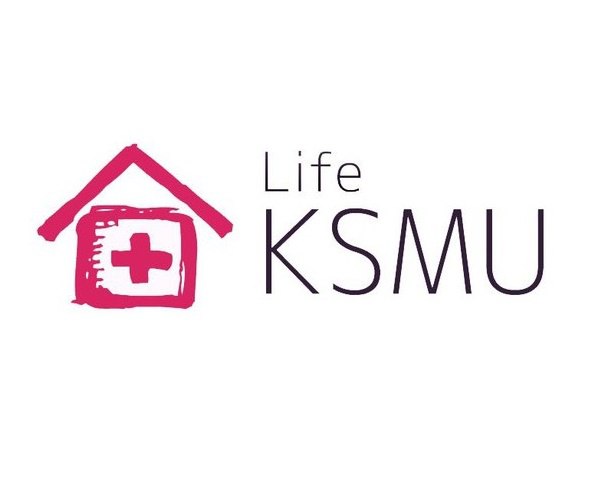 РУКОВОДИТЕЛЬ – МӘКЕНБАЙ ҚУАТ (2-006 ОМ)
KSMU-Life ориентирован на визуализацию новостей университета. В задачи входит объективное донесение до зрителя информации, замена текстовой информации видеороликами, возможность погрузить зрителя в предстоящие и прошедшие события
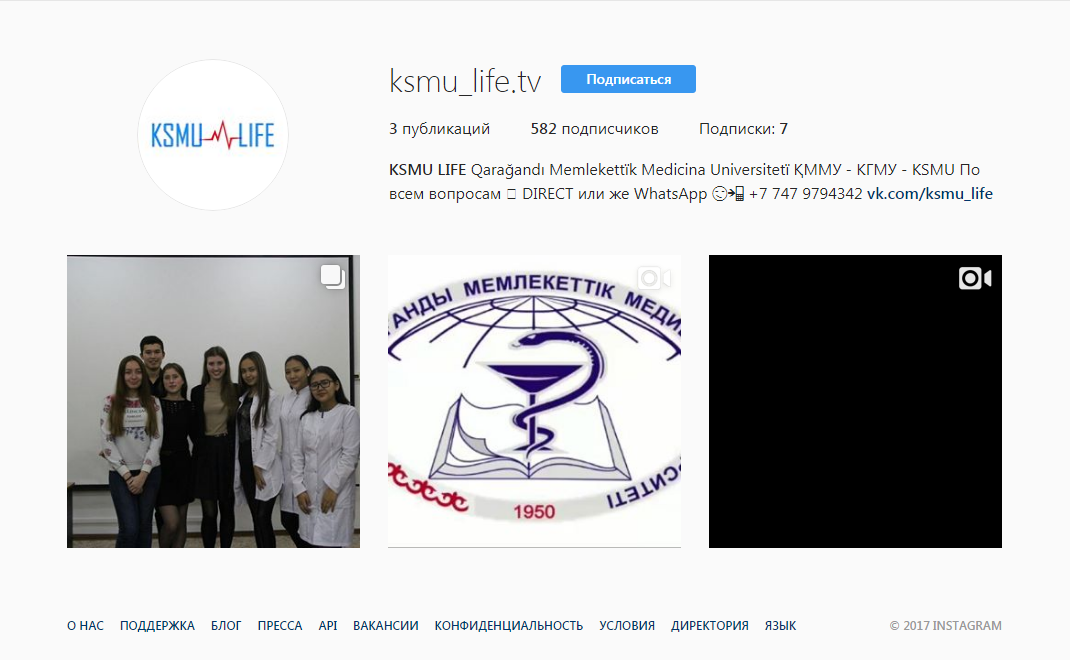 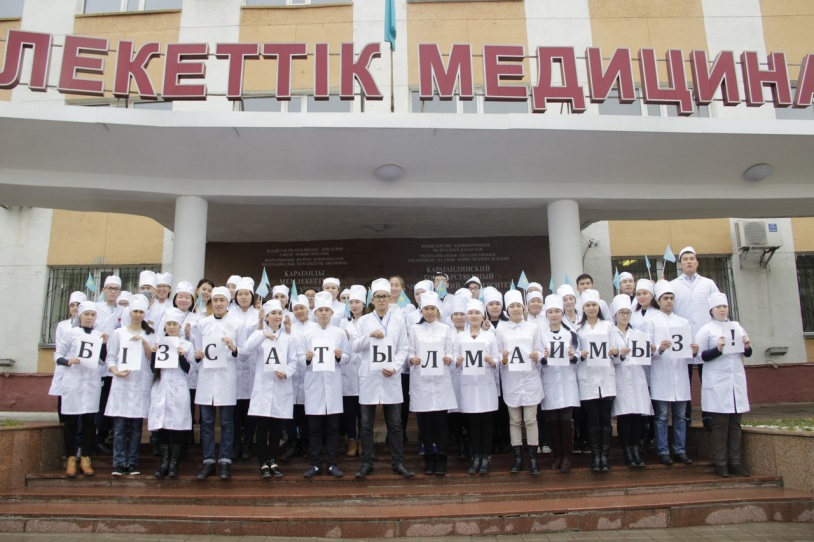 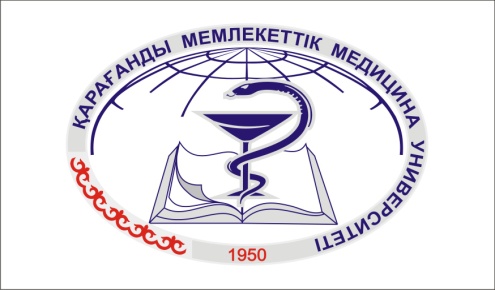 Молодёжный центр здоровья «Жұлдыз»
РУКОВОДИТЕЛЬ – КАНЫБЕКОВА КАРИНА (4-094 ОМ)
Активисты молодёжного центра здоровья «Жұлдыз» стали инициаторами проведения цикла круглых столов «Страницы жизни КГМУ» и «Качественная жизнь с вакцинацией», на постоянной основе посещают с шефским визитом детский дом для детей с ограниченными возможностями в развитии, а также домов ветеранов Великой Отечественной Войны и тружеников тыла. Основная цель центра - приобщение студентов КГМУ к волонтерскому движению в сфере формирования у населения навыков здорового образа жизни, укрепления и сохранения здоровья, профилактики заболеваний
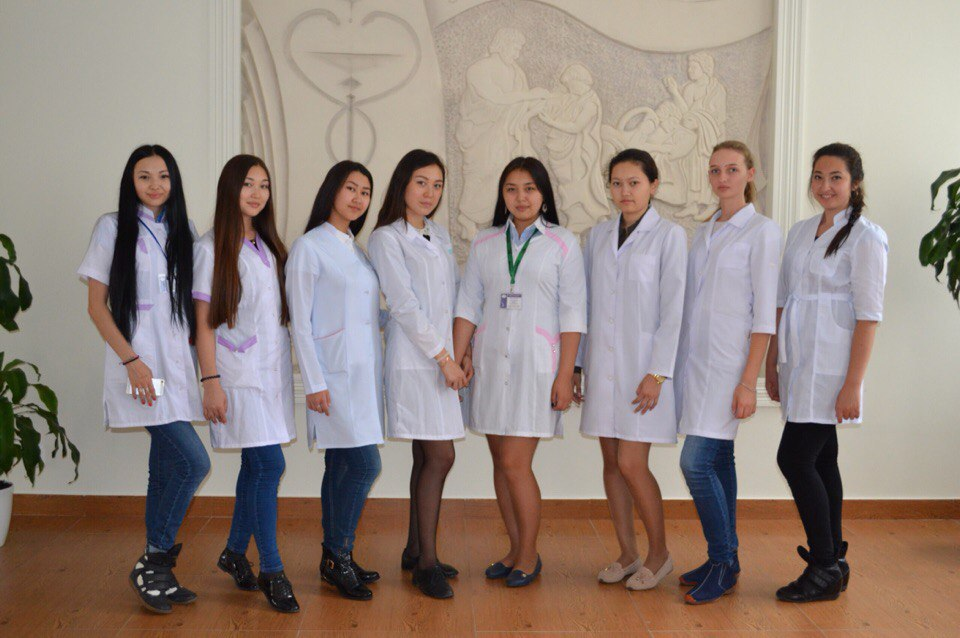 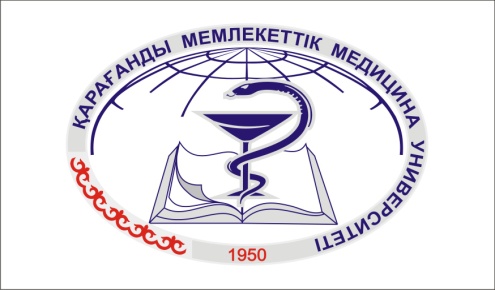 Народный ансамбль восточных танцев «Қаракөз»
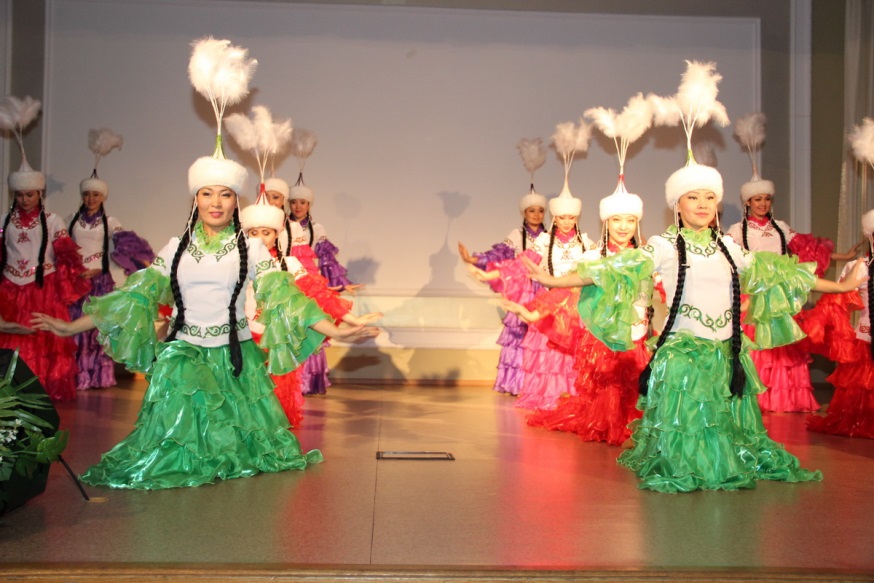 РУКОВОДИТЕЛЬ – СЕЙТМУРАТОВА КАРИНА
Народный ансамбль восточных танцев «Қаракөз»  является неоднократным лауреатом и призером городских, областных и республиканских конкурсов. В данный момент в составе ансамбля более 60 участников. Репертуар ансамбля разнообразен и с каждым годом появляются новые постановки.   Сегодня ансамбль с успехом исполняет казахские, узбекские, уйгурские, индийские и многие другие народные танцы
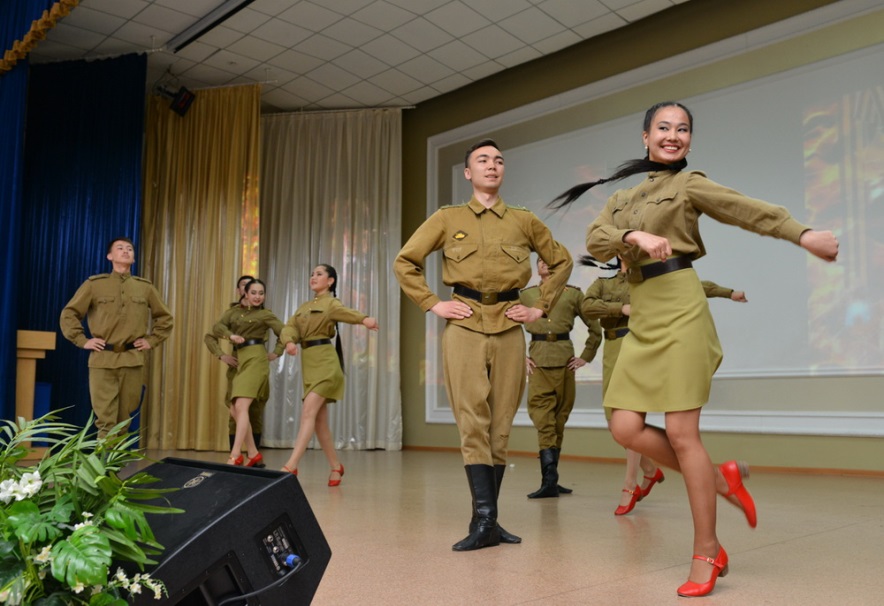 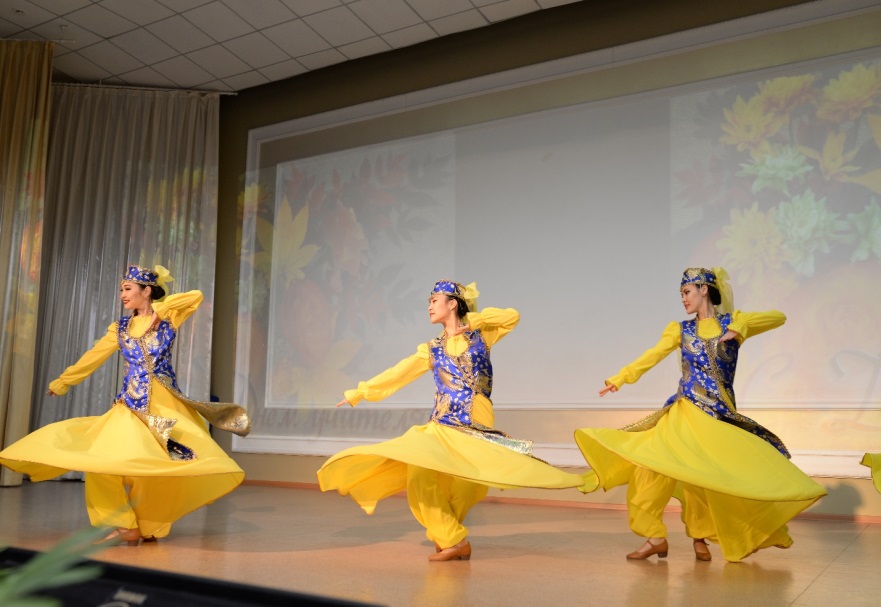 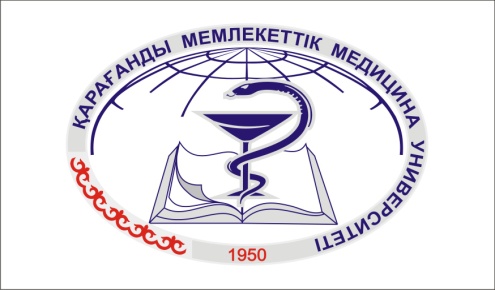 Вокальный кружок
РУКОВОДИТЕЛЬ – ТУЛЕЕВ АЙДАР (6-005 ОМ)
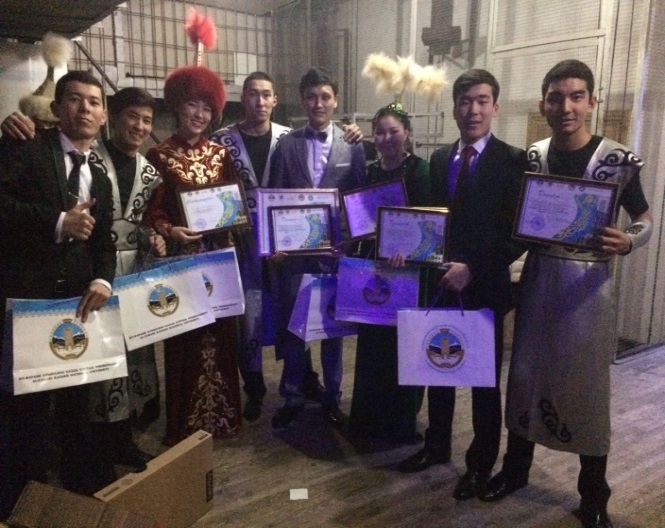 Участники вокального кружка неоднократно становились победителями различных конкурсов: 
Премия имени Т.Ш. Шарманова в номинации «Творчество»; 
Гран-при и  I место  в номинации «Вокал» Республиканского проекта «Живой звук»;
Лауреаты конкурса на лучшее исполнение патриотических песен «Мәңгілік ел – мұратым!» форума республиканского патриотического фестиваля студенческой молодежи «Мен жастарға сенемін!»; 
Гран-при IV Республиканского патриотического студенческого фестиваля «Мен жастарға сенемін!».
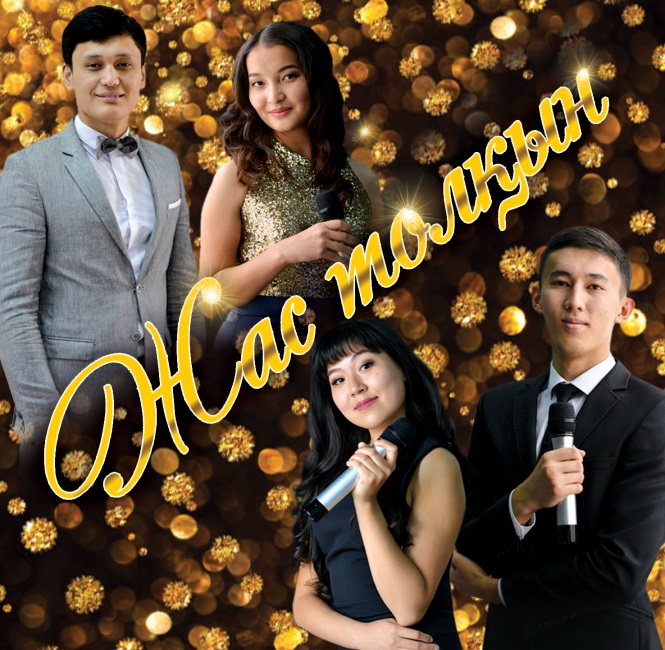 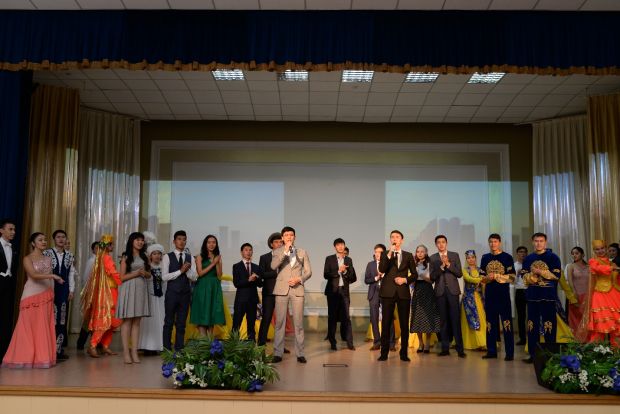 В 2017 ГОДУ ВЫШЕЛ СБОРНИК ПЕСЕН УЧАСТНИКОВ ВОКАЛЬНОГО КРУЖКА «ЖАС ТОЛҚЫН»
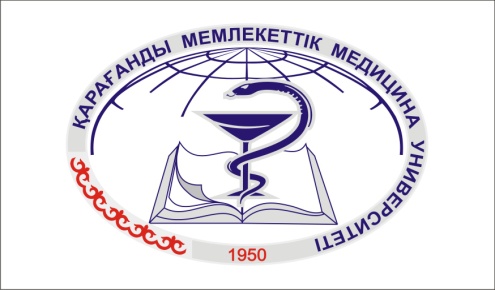 Вокальный кружок
В преддверии Дня Независимости РК и Дня благодарности, в концертном зале «Шалқыма» солисты вокального кружка и домбрового оркестра совместно с оркестром им. Таттимбета организовали благотворительные концерты. 
В рамках Плана «25 звёздных дней» ко Дню Первого Президента РК участниками кружка совместно с областным русским драматическим театром им. Станиславского был организован праздничный концерт.
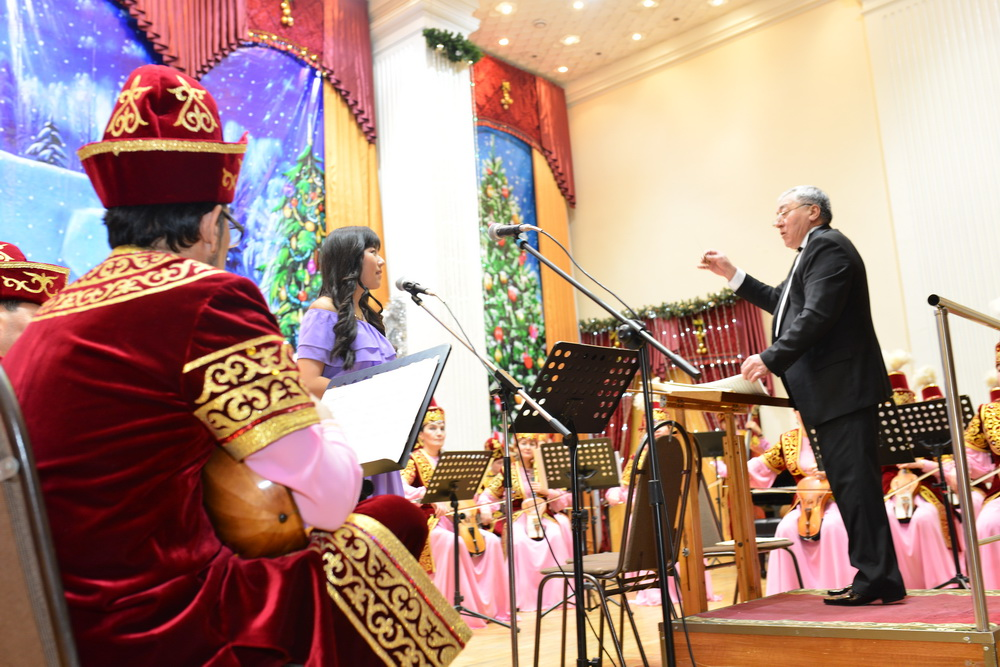 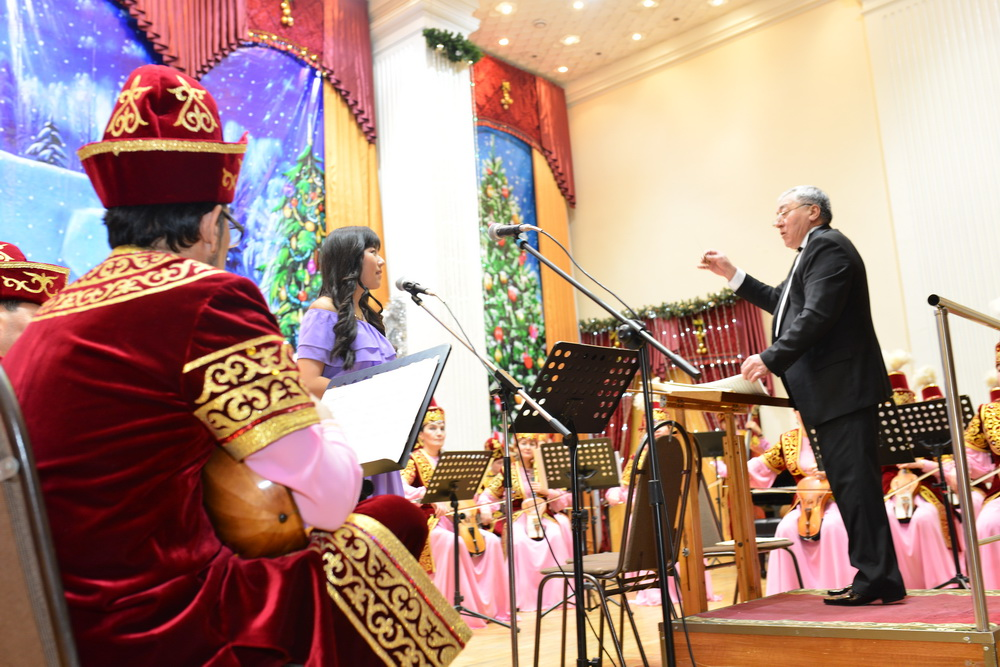 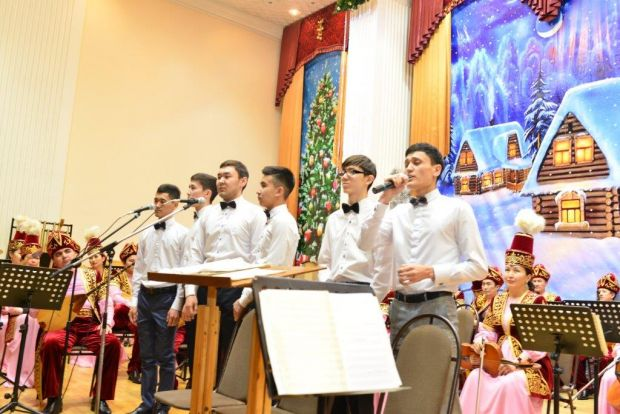 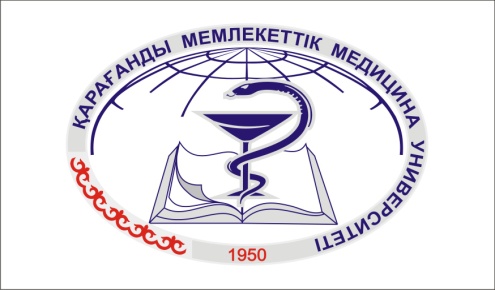 Кружок театрального искусства
РУКОВОДИТЕЛЬ – ЖҰМАДІЛОВА ЖІБЕК (6-022 ОМ)
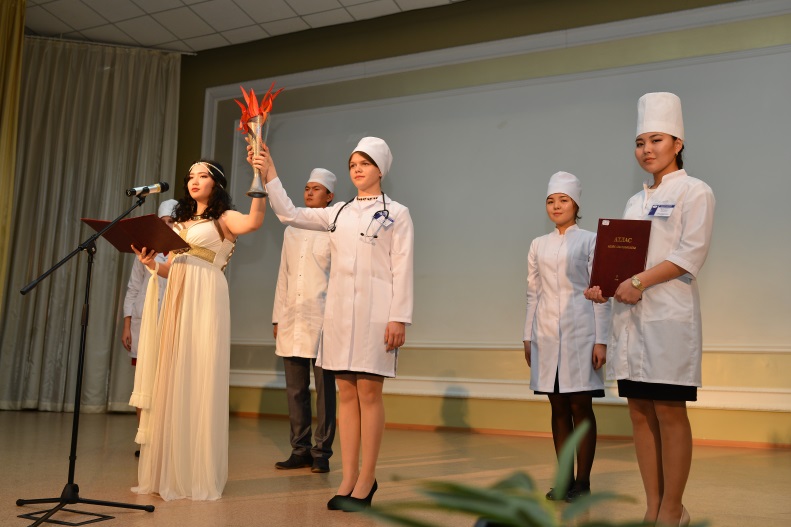 Участники кружка регулярно проводят в детских больницах города благотворительные акции в рамках проекта «Больничные клоуны», организовывают концертные программы для воспитанников Областного детского дома для детей с ограниченными возможностями в развитии. Ежегодно на сцене актового зала КГМУ проходят театральные постановки разных жанров. С успехом прошли постановки по пьесам Л.Филатова «Любовь к трём апельсинам» и «Про Федота-стрельца, удалого молодца».
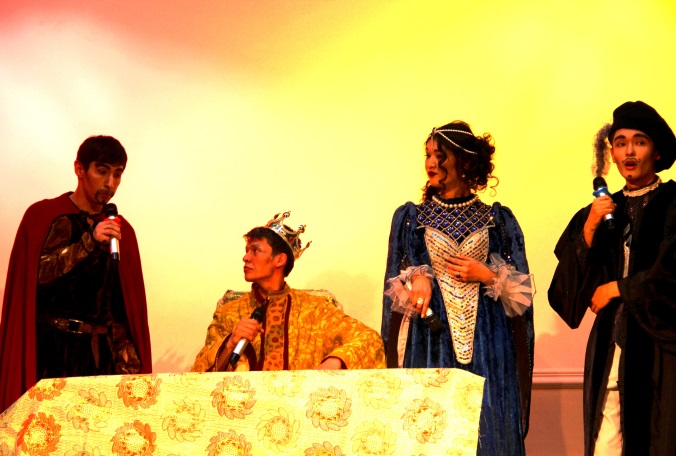 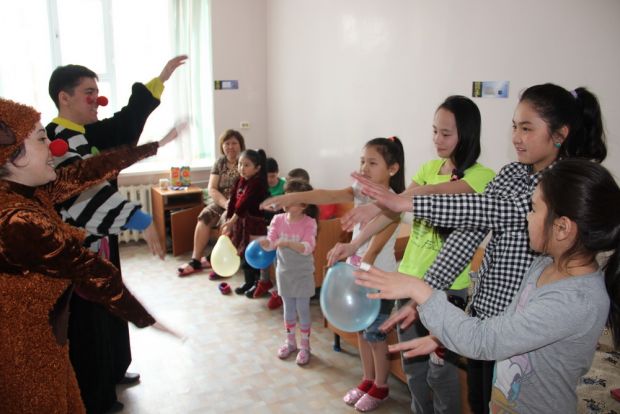 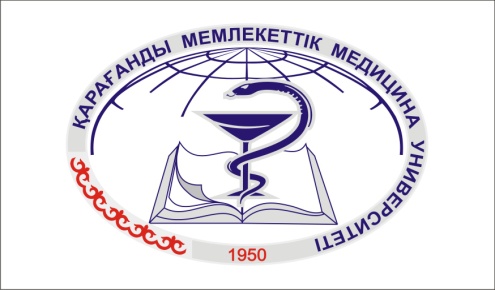 Шоу-балет «Этюд»
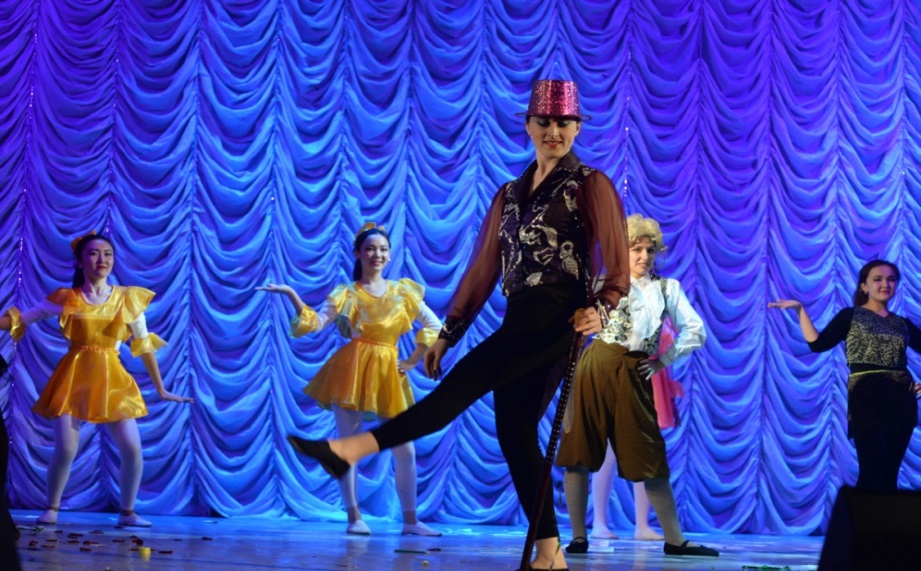 РУКОВОДИТЕЛЬ – ЛУКИНА АЛЕКСАНДРА (7-097 ОМ)
Шоу-балет «Этюд» является одним из первых творческих кружков КГМУ. В репертуаре коллектива испанские, греческие, арабские танцы.
Коллектив принимает участие в городских, областных и республиканских фестивалях и конкурсах.
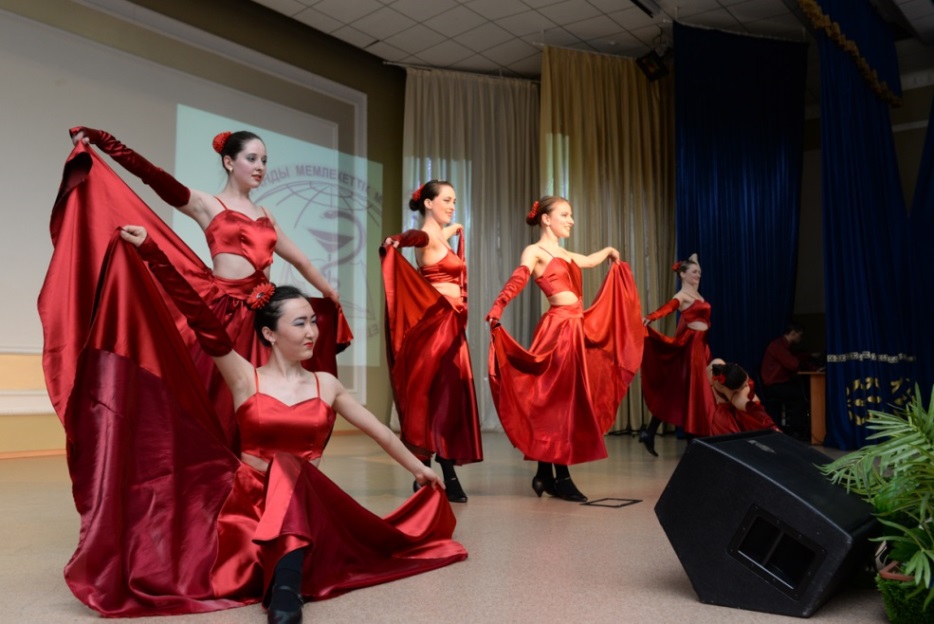 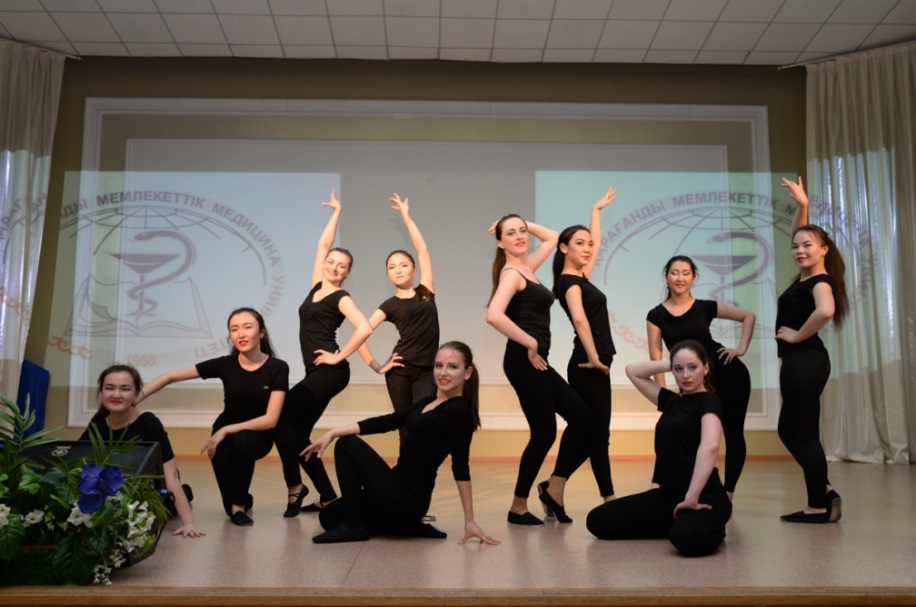 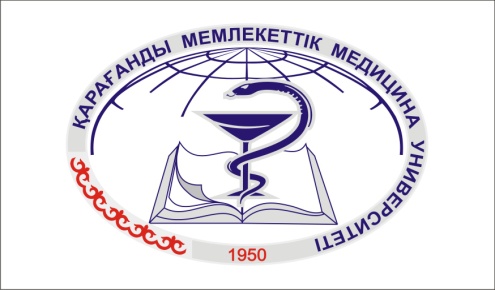 Домбровый оркестр
РУКОВОДИТЕЛЬ – ЖАБАГЕНОВ ДИАС (6-018 ОМ)
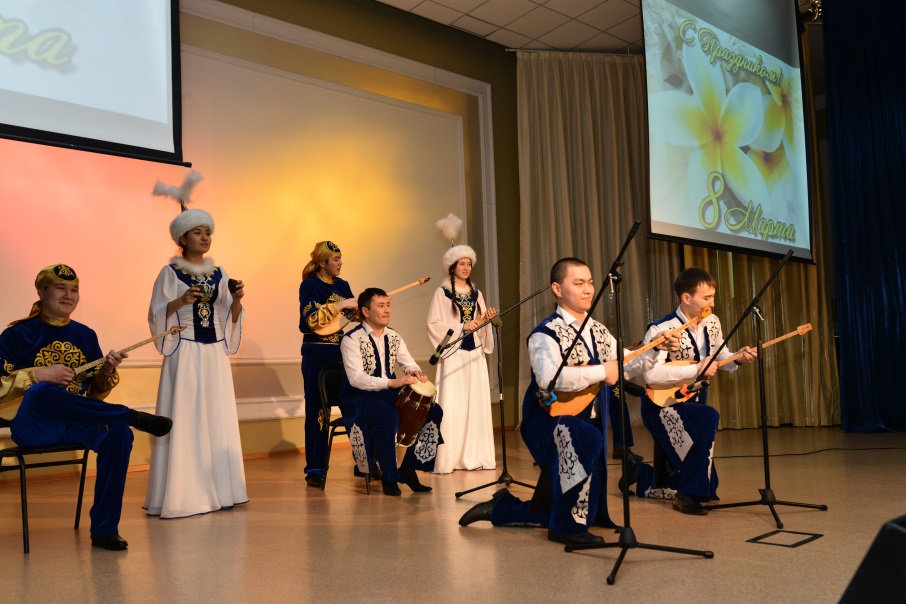 Неизменный участник всех массовых дел университета – студенческий оркестр домбристов. В репертуаре представлены известнейшие произведения казахских классиков – «Сарыарқа», «Сарыжайлау», «Адай», «Әл-қисса», «Балбырауын» и др. Ежегодно, участники коллектива принимают участие в концертах оркестра им. Таттимбета.
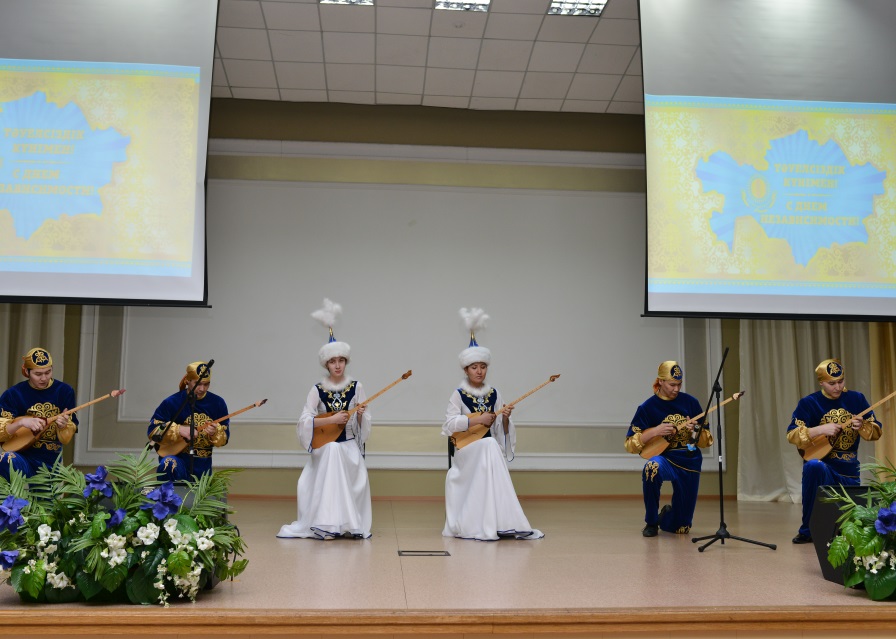 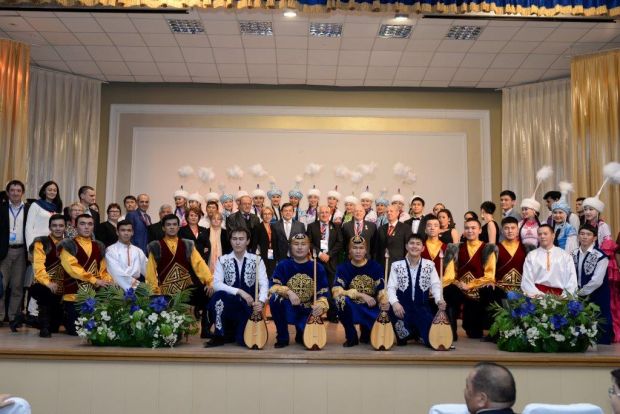 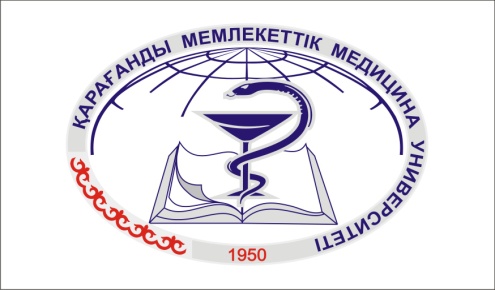 Театр танца «Golden step»
РУКОВОДИТЕЛЬ – ФОМЕНКО ЮРИЙ
Театр танца «Golden Step» - это европейская и латиноамериканская программа танцев. Солисты коллектива принимают участие в республиканских и международных соревнованиях.
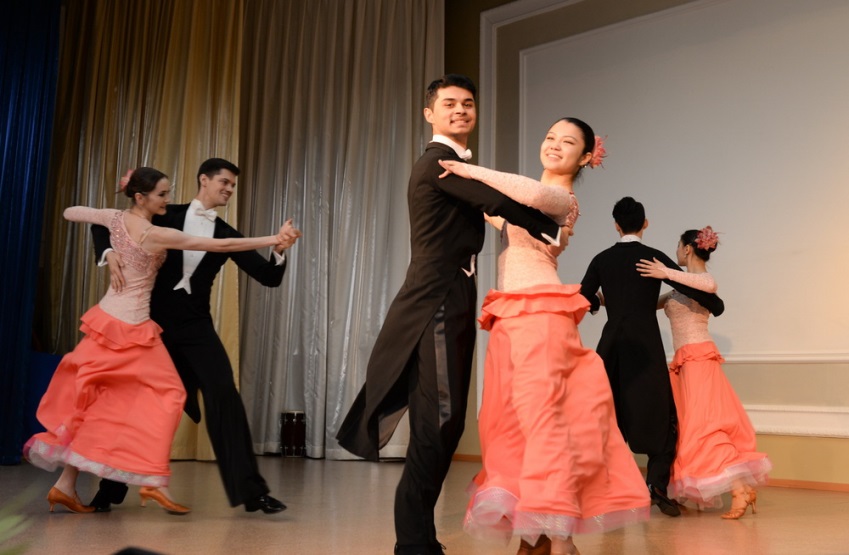 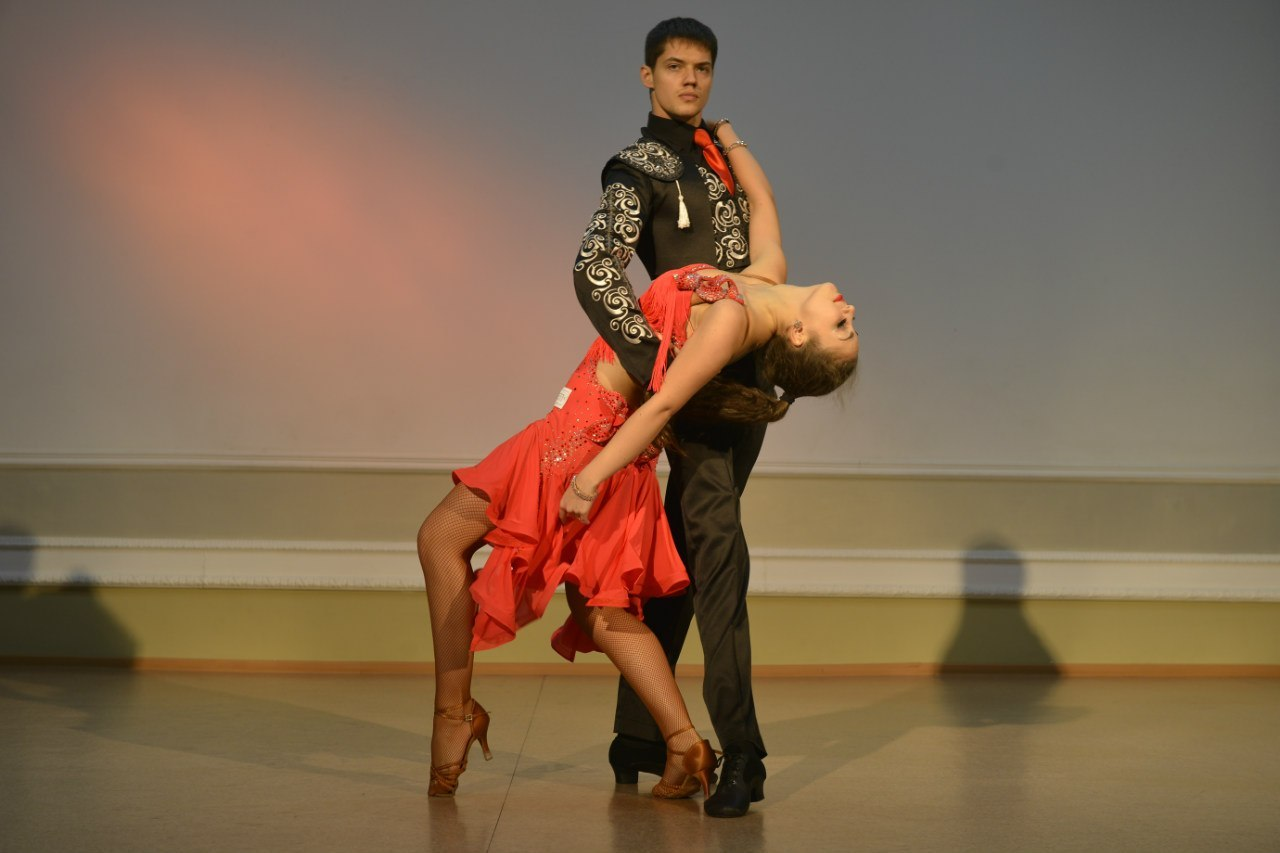 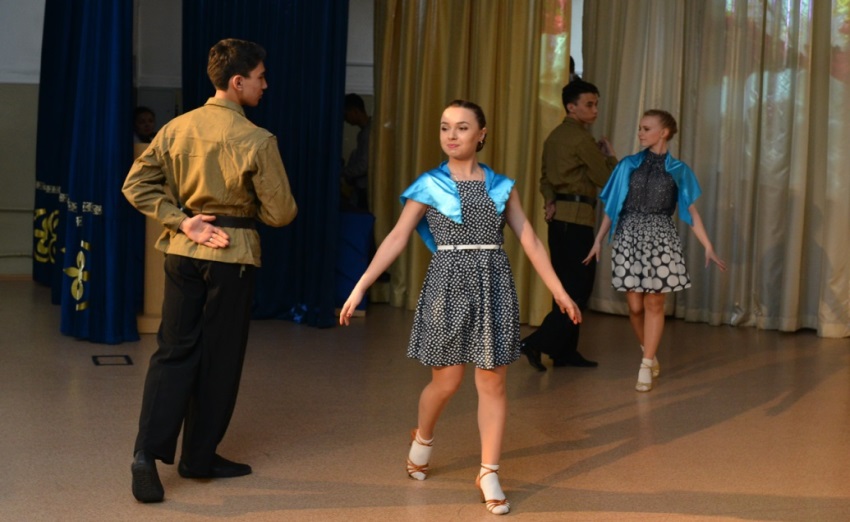 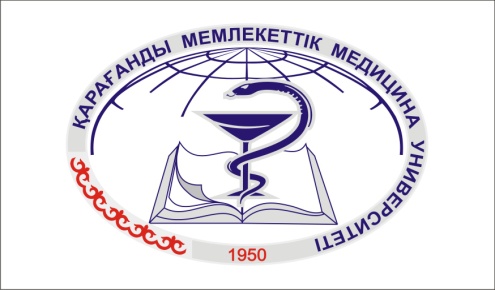 Кружок «Конферансье»
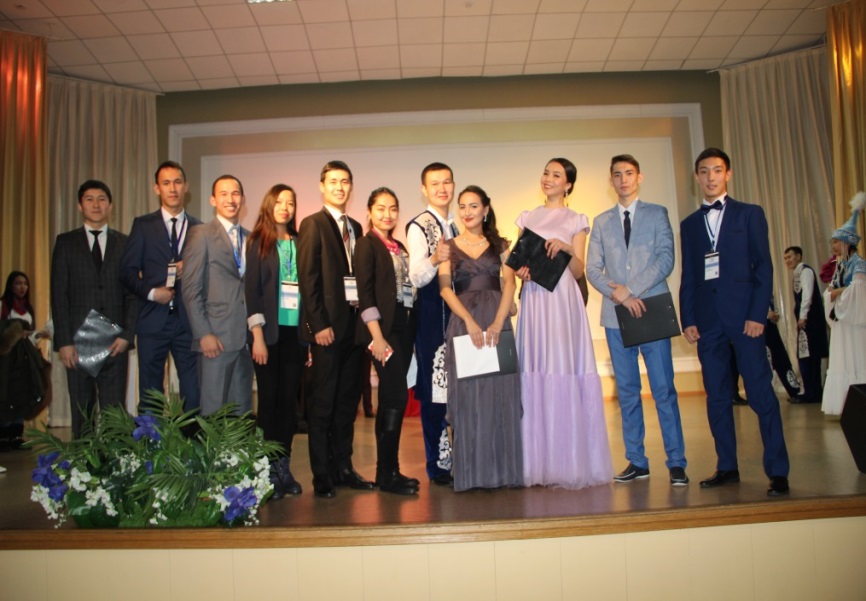 РУКОВОДИТЕЛЬ – СКЕНДИРОВА АЗИМА 
(6-004 ОМ)
В кружке «Конферансье» опытные ведущие преподают студентам основы сценического конферанса, навыки которого, участники кружка успешно применяют выступая в роли ведущих творческих, научных и спортивных мероприятий университета.
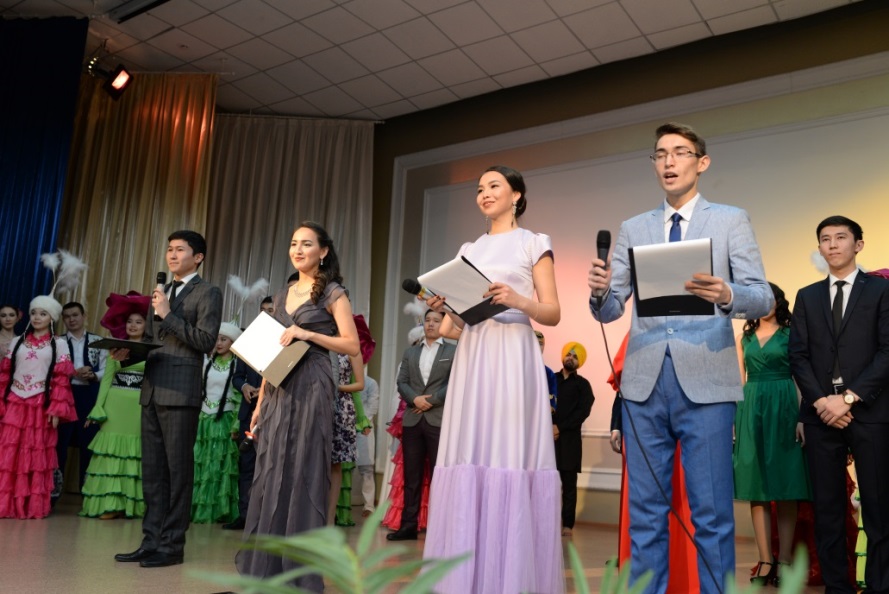 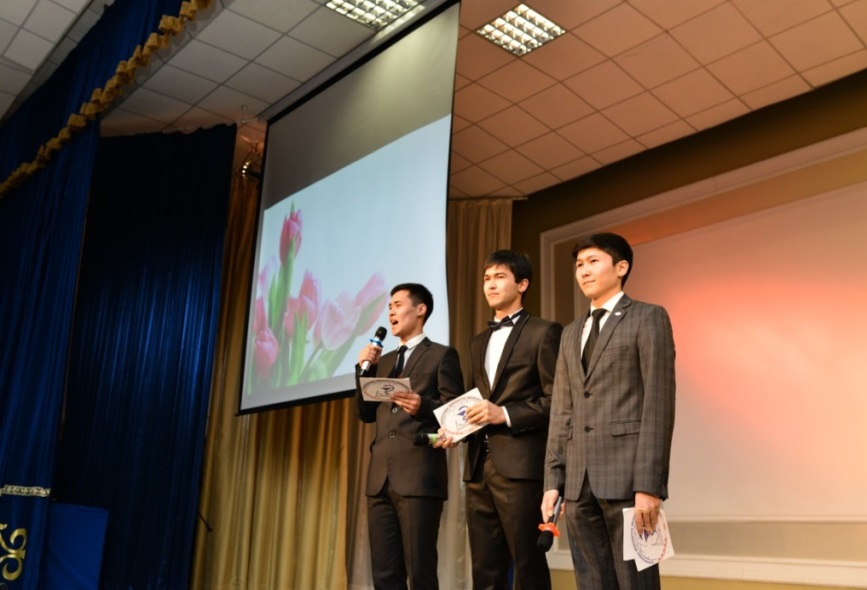 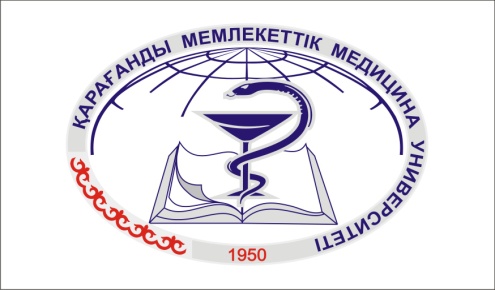 Хор
РУКОВОДИТЕЛЬ – ПОВЕРНИКОВА ТАТЬЯНА
В его состав входят студенты, желающие продолжить музыкальное образование и те, кто хотел бы научиться вокальному пению. Репертуар хора разнообразный. Он включает в себя народные, классические, военные и  современные произведения.
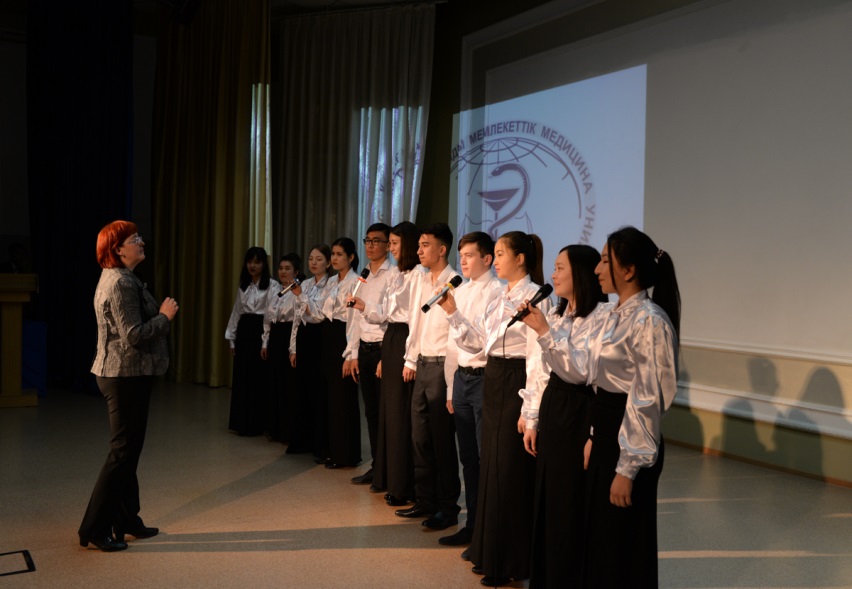 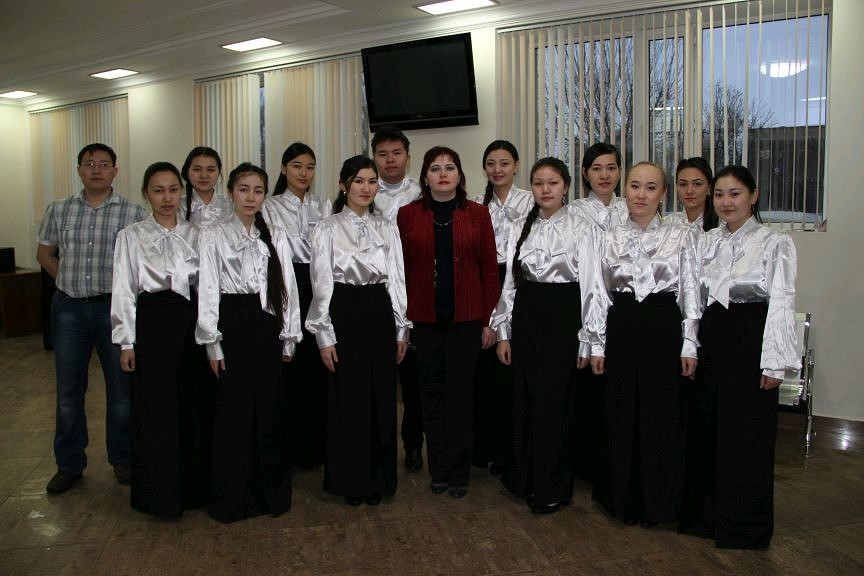 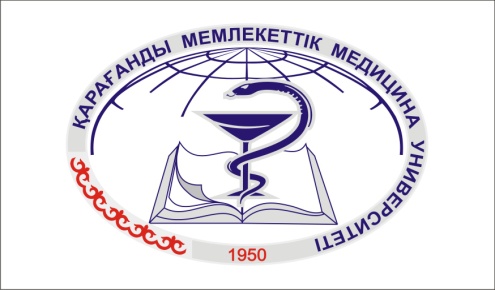 Группа современного танца «Yes Team»
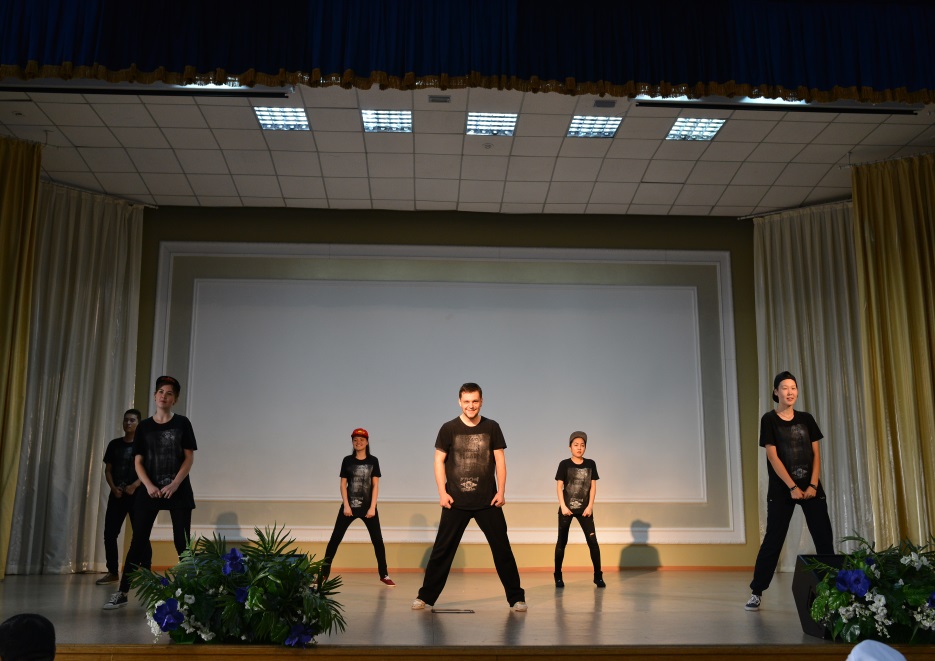 РУКОВОДИТЕЛЬ – КНАУС АНТОН
Участники кружка участвовали на отборочных турах в Чехию, в региональных и областных конкурсах, в концертах внутри университета,  и конечно же в постановке и участии в флэш мобах, посвященных различным  праздникам университета и области
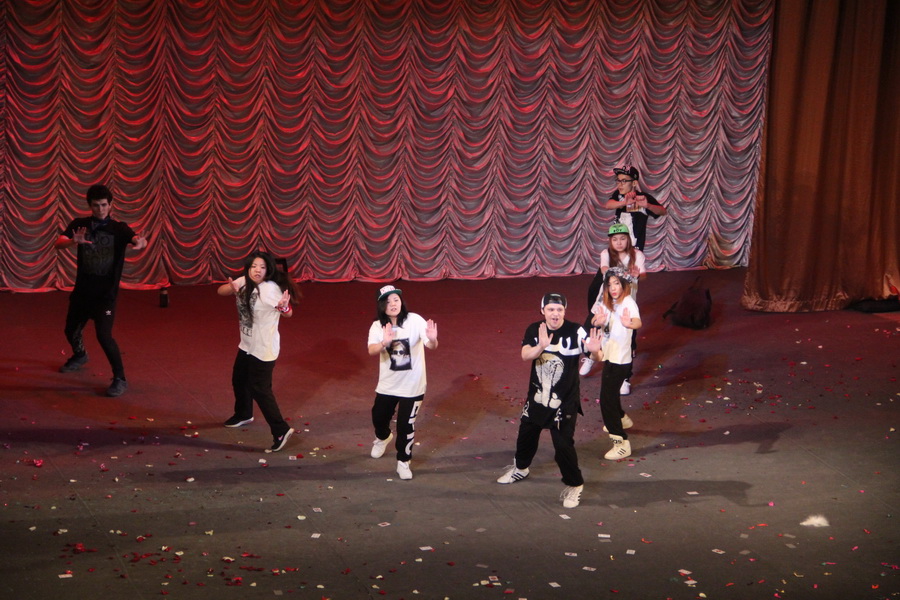 «Yes Team» - современная хореография. 
Работа направленна на постановку и отработку шоу-выступлений
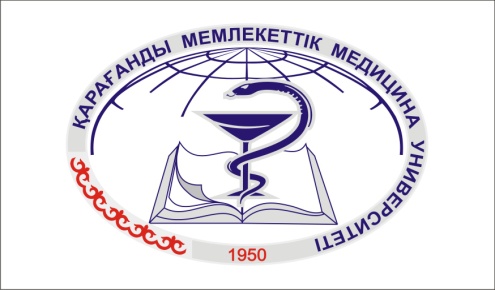 Кружок изобразительного искусства
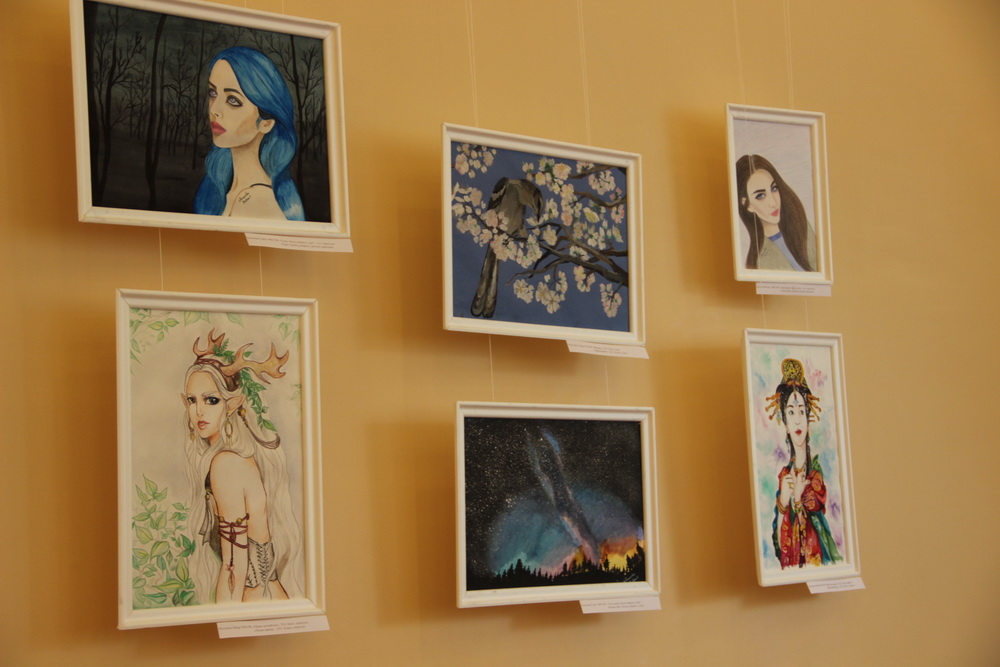 РУКОВОДИТЕЛЬ – КЫДЫРБАЕВА ЛЕЙЛА (2-028 ОМ)
Основной задачей кружка является раскрытие творческого потенциала студентов через приобщение к изобразительному искусству. Участники кружка организовали первую выставку студенческих работ в областном музее изобразительного искусства
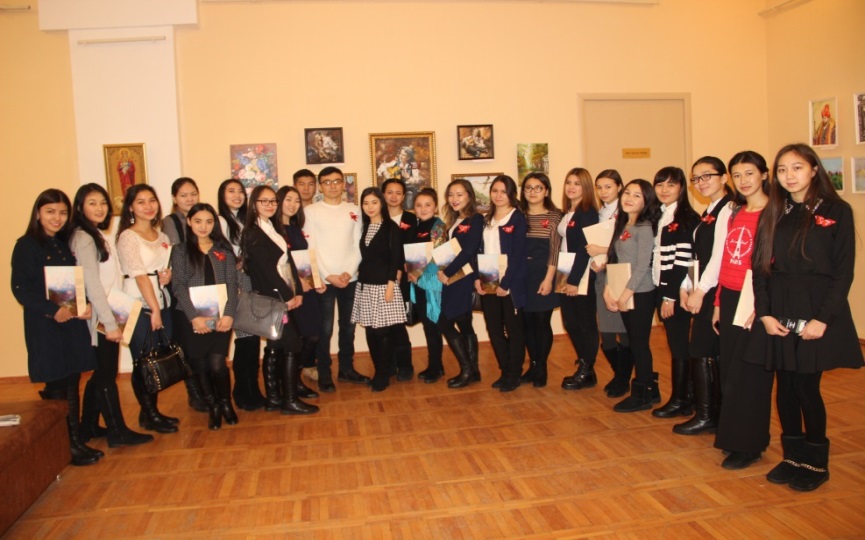 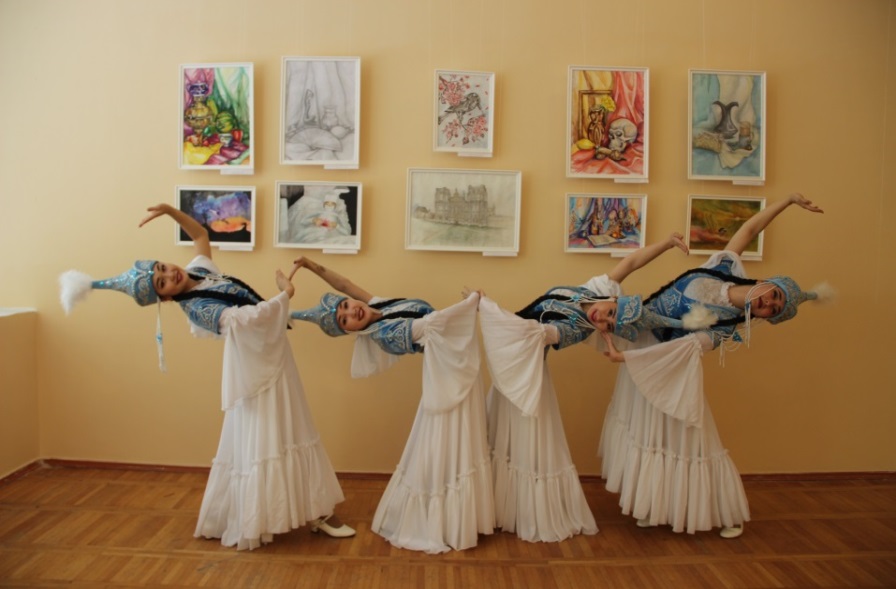 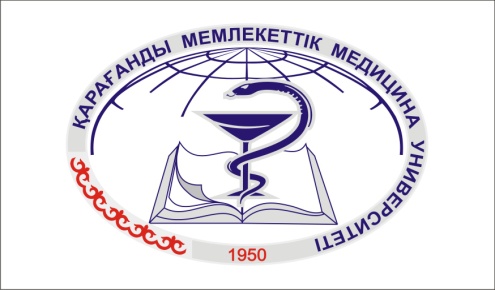 В здоровом теле – здоровый дух (Mens sana in corpore sano)
СПОРТИВНЫЙ КЛУБ КГМУ
Волейбол (муж.)
Волейбол (жен.)
Баскетбол (муж.)
Баскетбол (жен.)
Футбол(студ.лига)
Футбол(высшая лига)
Футбол(секция д/начин.)
Легкая атлетика
Асық ату
Қазақша күрес
Настольный теннис
12.      Фитнес
13.      Шашки
14.      Шахматы
15.      Тоғызқұмалақ
16.      Регби
17.      Шейпинг
   Лыжный спорт
   Группа здоровья (футбол)
   Группа здоровья (волейбол)
21.     Вольная борьба
22.      Греко-римская борьба
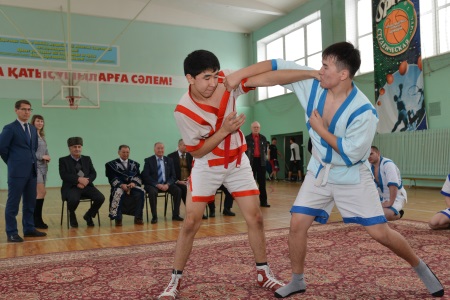 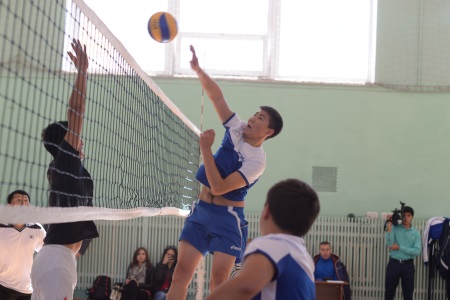 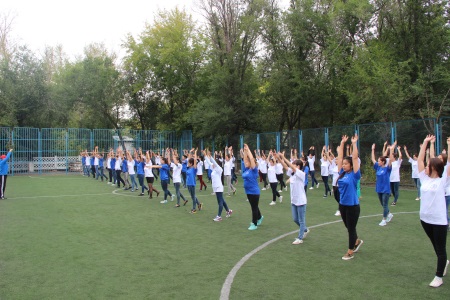 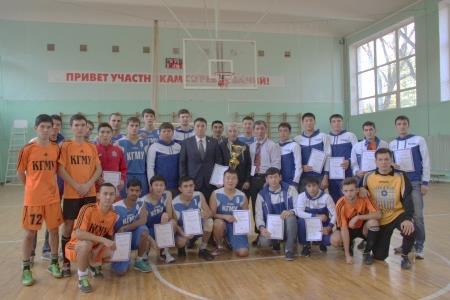 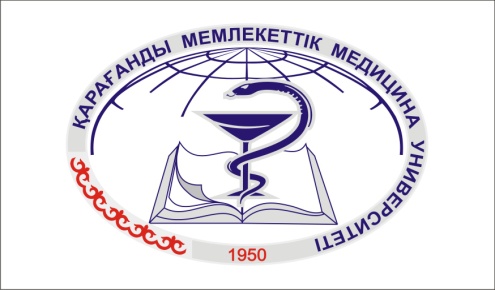 Наши достижения
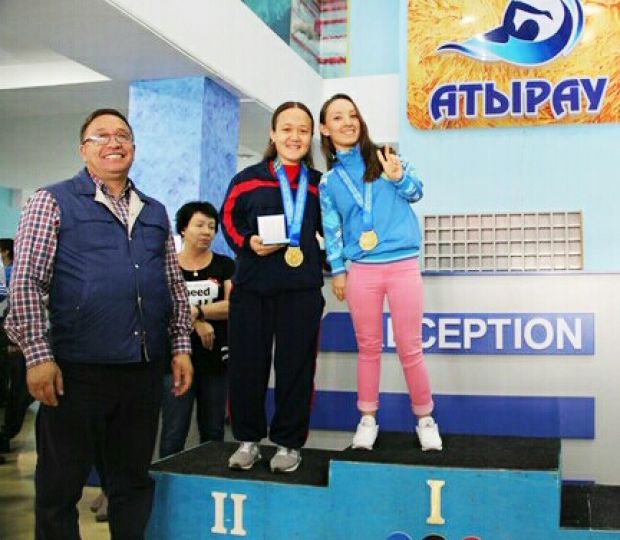 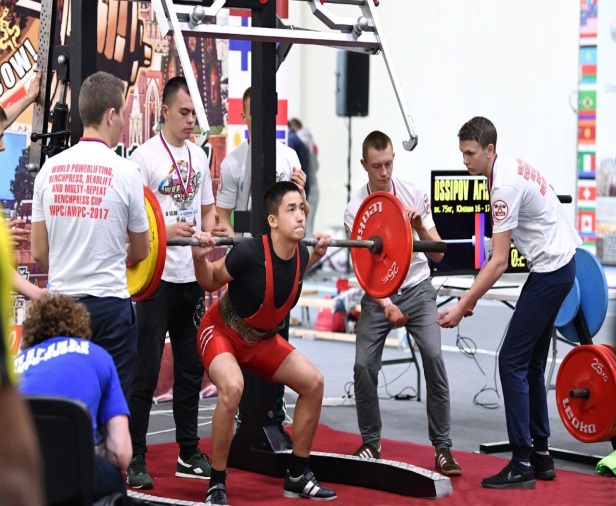 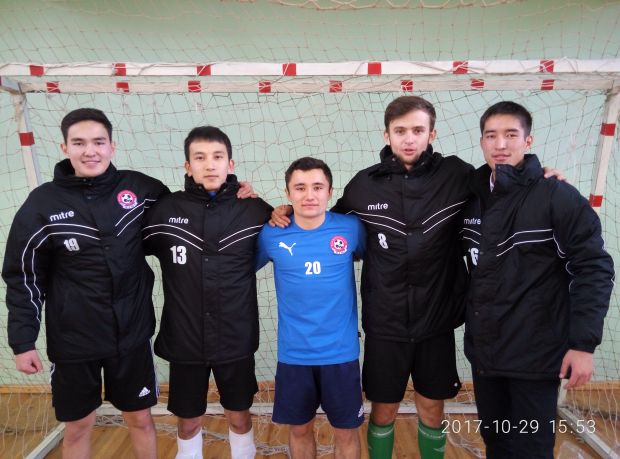 Призеры V Спартакиады РК среди 
спортсменов c ограниченными 
возможностями (г. Атырау, 2017г.)
Победитель чемпионата мира 
WRC-2017 XXXIV по пауэрлифтингу – 
Осипов Арлан (г. Долгопрудный, РФ, 2017г.)
XIII чемпионат КГМУ по футболу
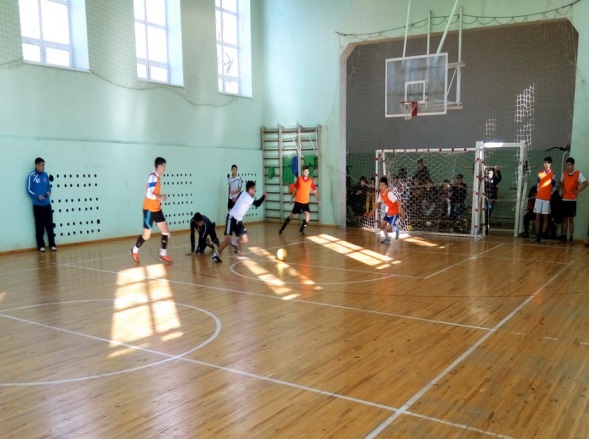 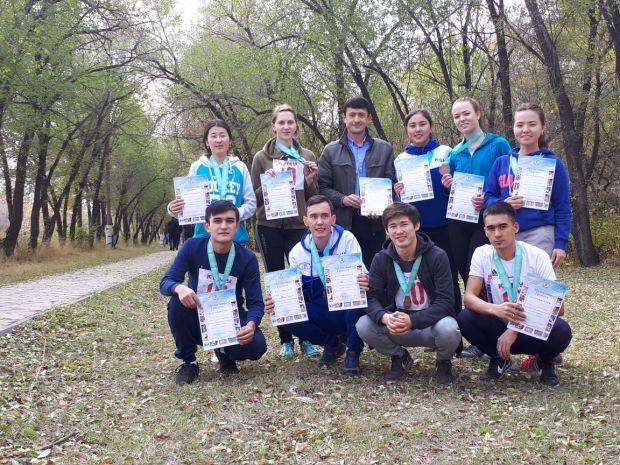 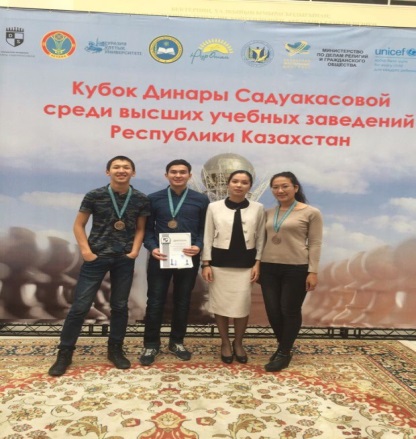 Призеры ежегодного городского легкоатлетического кросса 
«Золотая осень» (г.Караганда, 2017г.)
Бронза I Республиканского шахматного турнира среди вузов РК на кубок международного гроссмейстера Динары Садуакасовой (г.Астана, 2017г.)
Областная «Студенческая лига-2017»
(г.Караганда, 2017г.)
Республиканский социальный проект 
«TOM: KAZAKHSTAN» в КГМУ
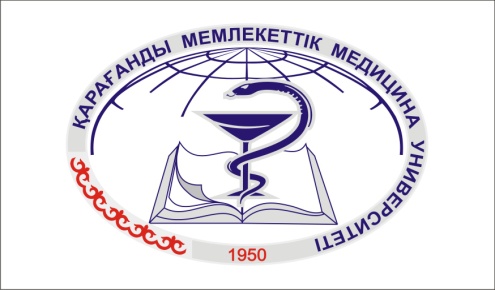 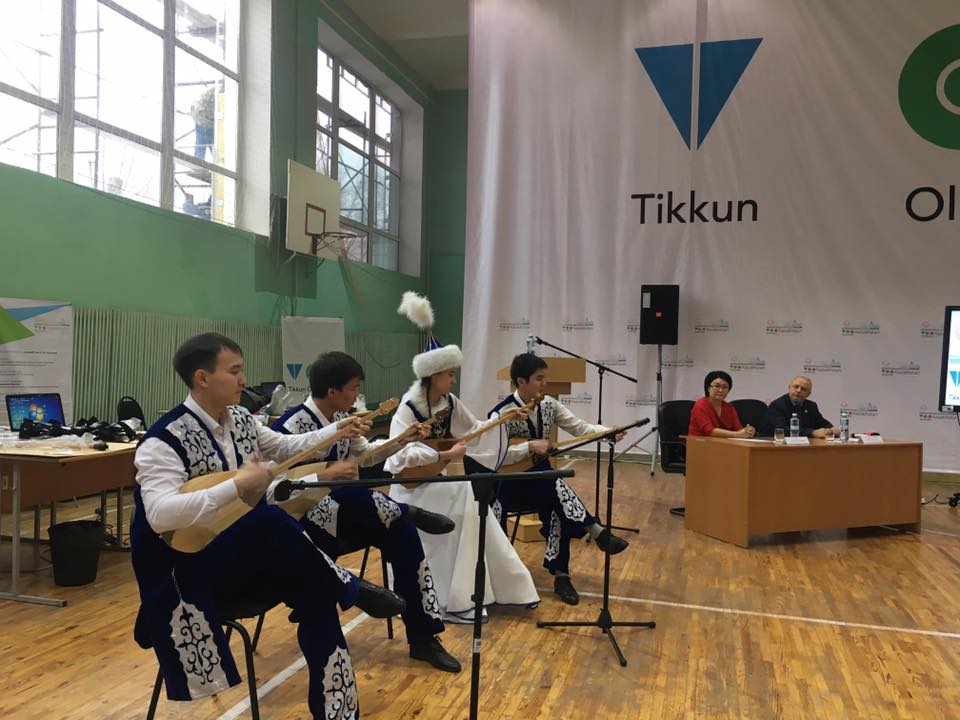 В октябре-ноябре 2017 г. в КГМУ прошёл проект «TOM: Kazakhstan», где изобретатели изготовили прототипы для людей с ограниченными возможностями, что послужило решению их социально-бытовых проблем. 
Победителем проекта стала сборная команда студентов КГМУ и Алматы
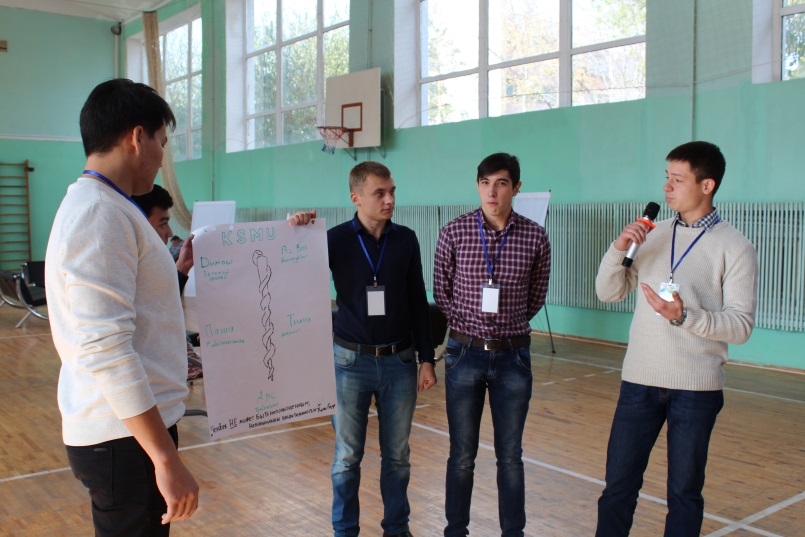 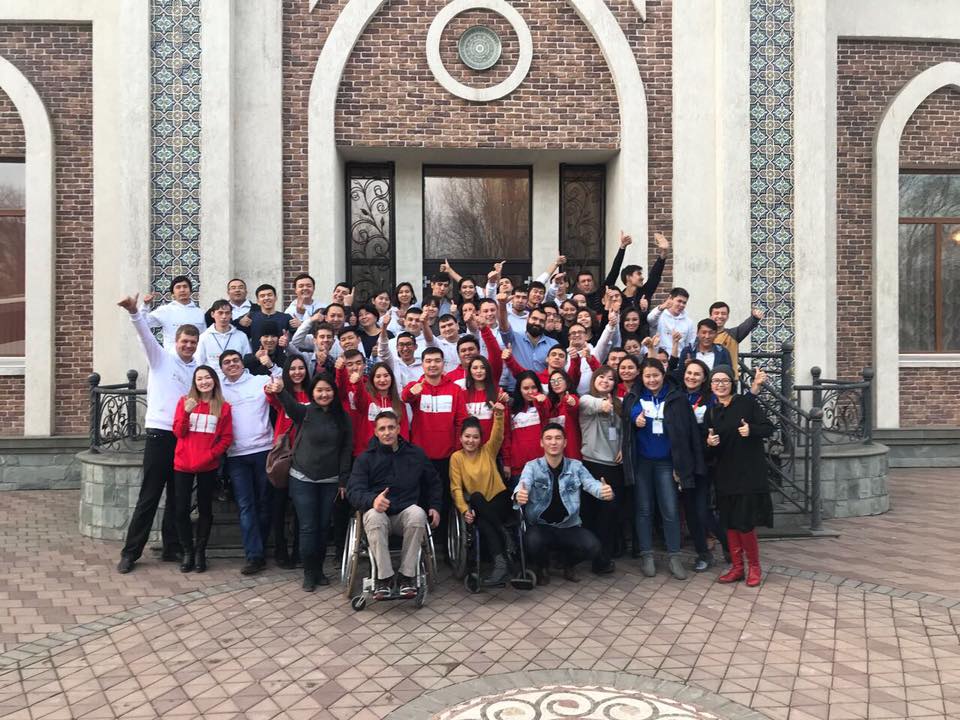 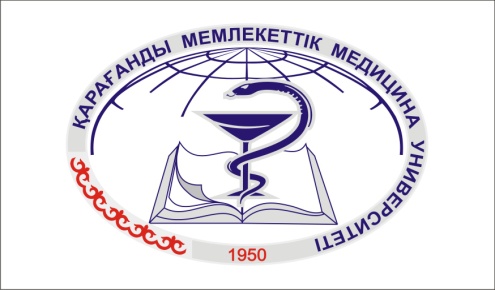 СВЯЗЬ С ОБЩЕСТВЕННОСТЬЮ
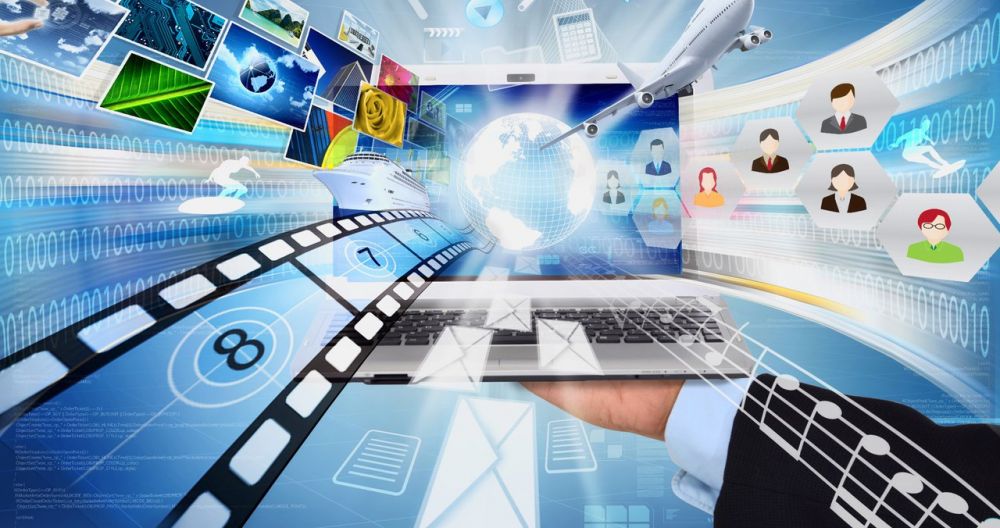 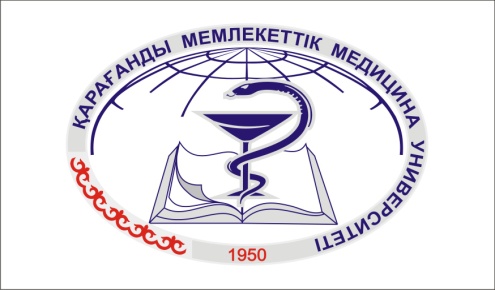 Связь с общественностью, работа со СМИ
В 2017 году в СМИ было размещено 142 материала о деятельности и достижениях вуза, студентах, профессорско-преподавательского состава и сотрудников университета. Из 142 материалов: в электронных СМИ – 103, в печатных СМИ – 39; в республиканских СМИ – 57, в региональных СМИ – 85.
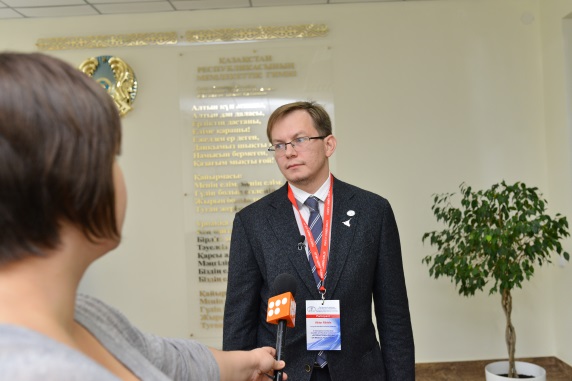 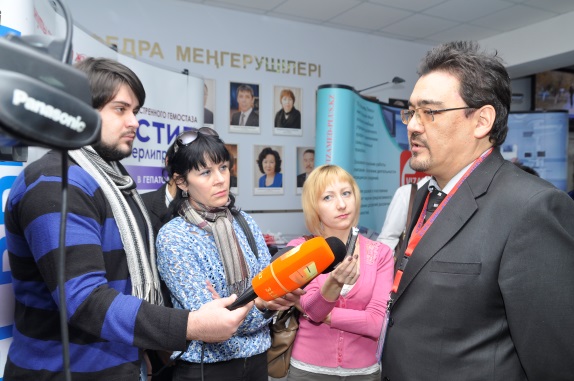 Наши информационные партнеры
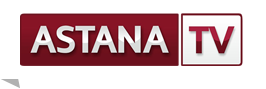 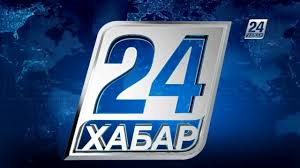 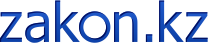 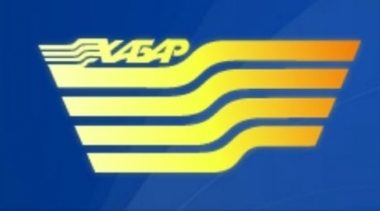 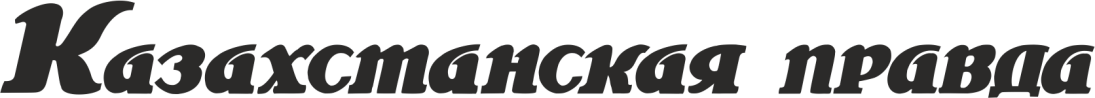 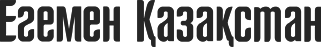 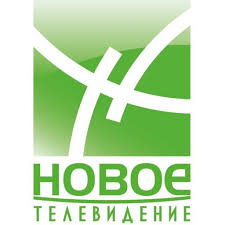 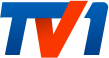 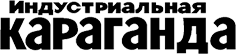 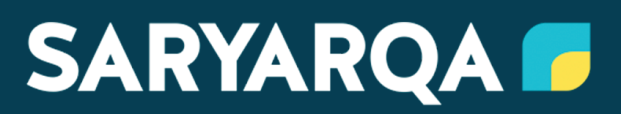 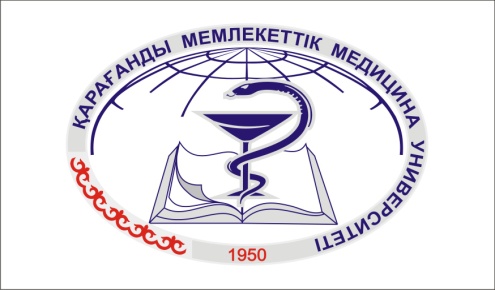 КГМУ в социальных сетях
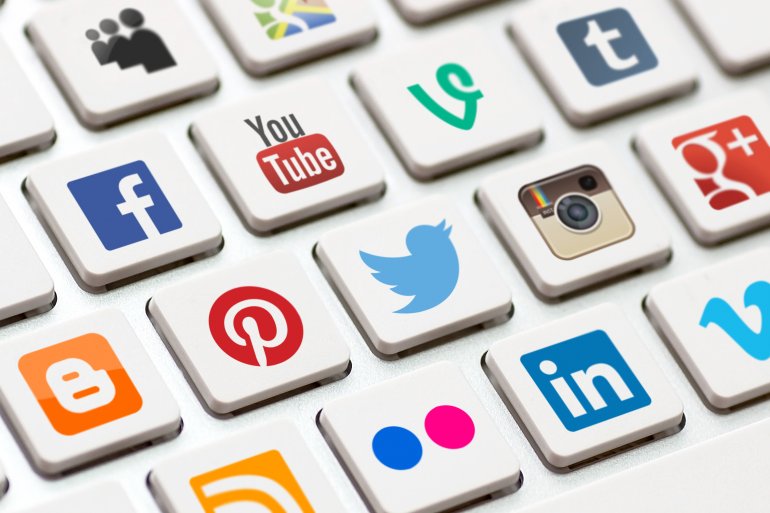 Аккаунты вуза в социальных сетях
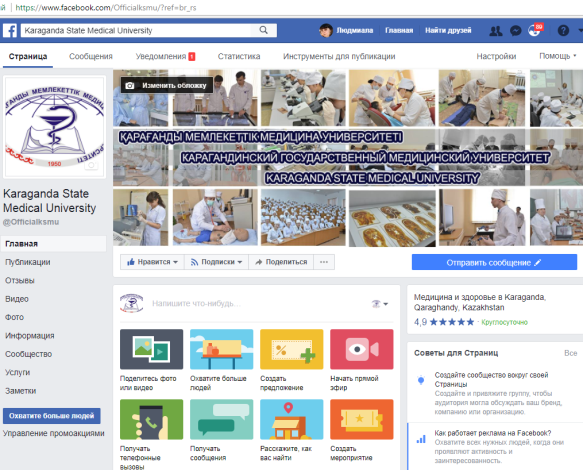 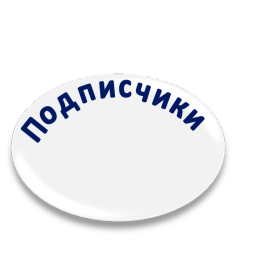 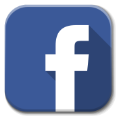 Facebook: Karaganda State Medical University
3 249
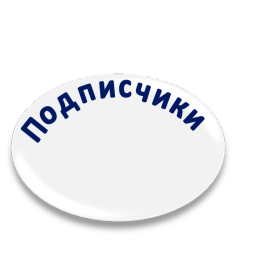 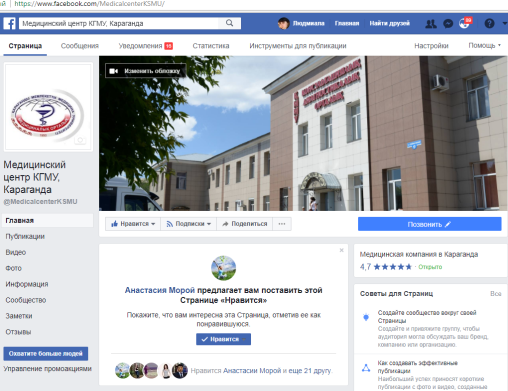 4 702
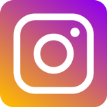 Instagram: officialksmu
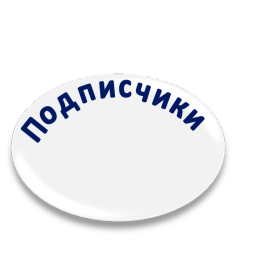 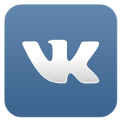 2 022
VK/Вконтакте: ҚММУ/КГМУ/KSMU
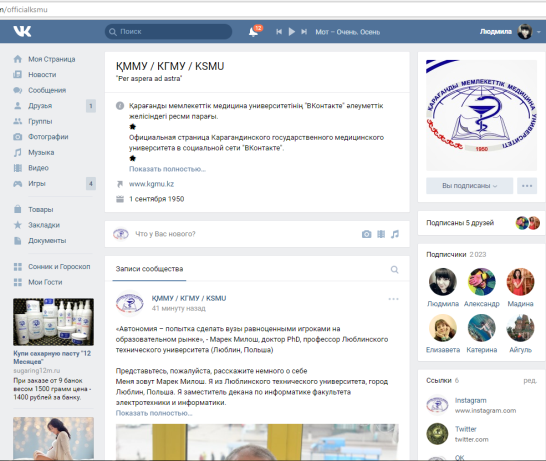 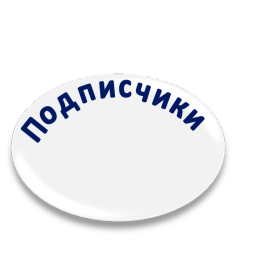 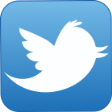 11 , 8  тыс.
Twitter: officialksmu
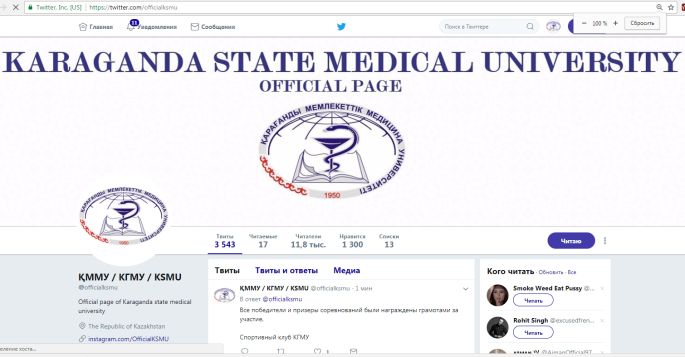 Аккаунты МЦ в социальных сетях
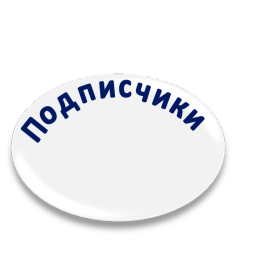 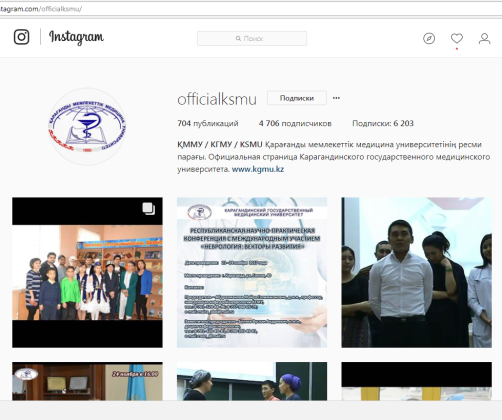 Facebook: Медицинский центр КГМУ, 
Караганда
1 157
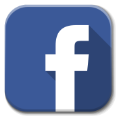 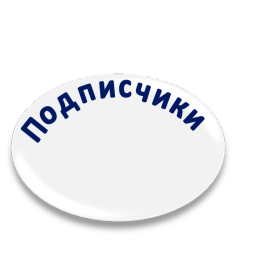 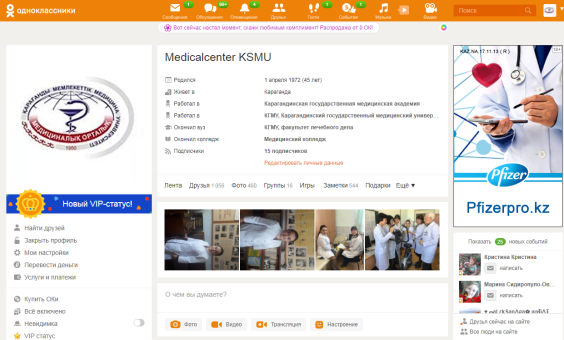 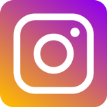 Instagram: medicalcenterksmu
2 870
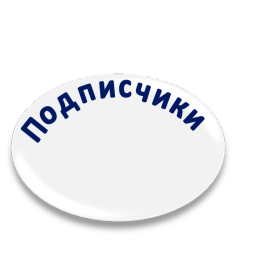 Одноклассники: MedicalcenterKSMU
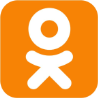 1056
Достижения
Проверки вуза
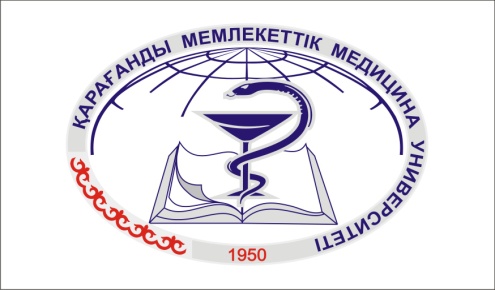 Достижения  в 2017 г.
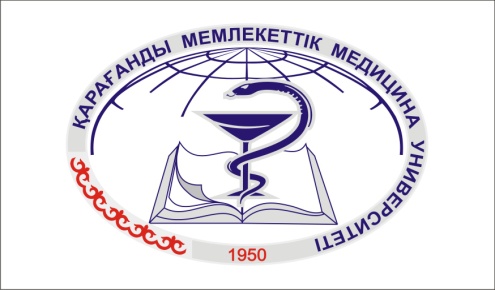 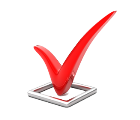 1 место по индикаторам результативности научной деятельности среди мед. вузов
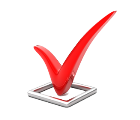 1 место в рейтинге образовательных программ - специальность «Общая медицина» (НКАОКО)
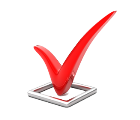 1 премия на конкурсе «Мейкатон» среди студенческих инновационных проектов РК
Симуляционная программа вуза отмечена наградой ASPIRE «Excellence simulation-based healthcare education» аккредитационным комитетом АМЕЕ
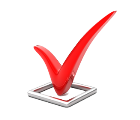 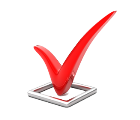 2 место в Генеральном институциональном рейтинге медицинских вузов РК (НКАОКО)
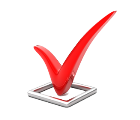 2 место по направлениям программ магистратуры - специальность «Медицина» (НКАОКО)
3-е место в Республиканском онлайн-конкурсе изобретателей «Шапагат 2017» заняла профессор Алимханова Роза Сейткалиевна
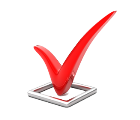 Стали участниками проекта ERG (Евразийский проект по внедрению 
предпринимательского образования в вузах)
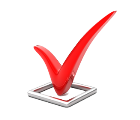 Получен грант Европейского союза проекта «Transition to University Autonomy in Kazakhstan» программы Эразмус+
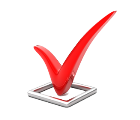 Сертификация на соответствие стандарту надлежащей клинической практики (GCP) 
Комитетом фармации МЗ РК
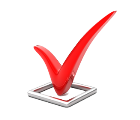 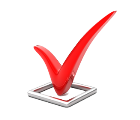 Аккредитованы 11 образовательных программ
Бакалавриат – 2; магистратура – 3; докторантура – 1; резидентура – 5
Получено разрешение на открытие Диссертационного совета по специальности «Фармация» и «Технология фармацевтического производства» (15 ноября 2017 года)
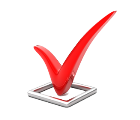 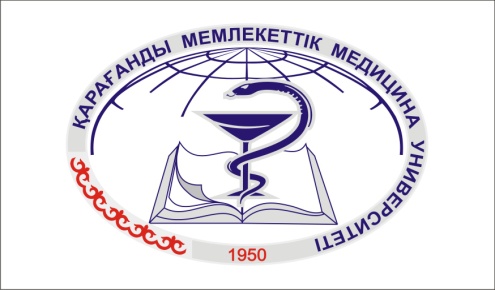 ПЛАНЫ ВУЗА НА 2018 ГОД
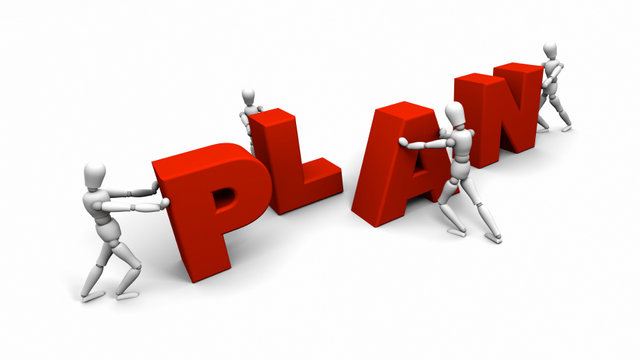 СН 1. Лидерство в исследованиях
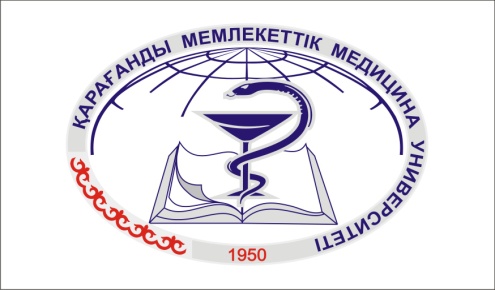 Лидерство в исследованиях
Цель:
Формирование динамично развивающегося и успешного исследовательского сообщества, которое генерирует идеи и создает новые области знаний
Внедрение программы развития, поддержки и продвижения исследователей вуза
Активный поиск и участие в различных конкурсах для получения финансирования научных исследований
Создание в университете бизнес-инкубатора и отдела по коммерциализации в тесном сотрудничестве с Технопарком «Сарыарка»
Привлечение средств из зарубежных грантов и исследователей из зарубежных научных центров
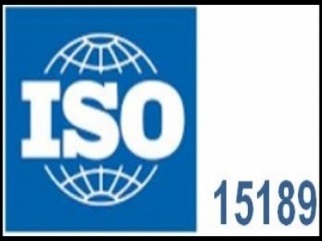 Подготовка к сертификации лаборатории коллективного пользования на соответствие стандарту ISO 15189-2015 «Лаборатории медицинские. Требования к качеству и компетентности»
119
СН 2. Совершенствование в образовании и студенческой жизни
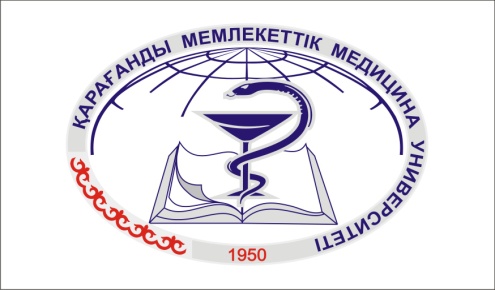 Лидерство в исследованиях
Цель:
Стимулирование в студентах стремления к обучению, новаторству и инновациям для достижения успеха в их профессиональной деятельности
Внедрение специального экзамена при поступлении обучающихся в КГМУ
Разработка образовательной программы, основанной на исследованиях и внедрение в экспериментальном режиме
Разработка виртуальных лабораторий
Полный перевод СРС обучающихся в онлайн режим
Разработка МООК
Разработка образовательной программы совместно с бизнес-структурами
Создание инновационных студенческих проектов
Развитие эффективной и гибкой системы управления и контроля качества образовательного процесса
СН 3. Интернационализация и партнерство
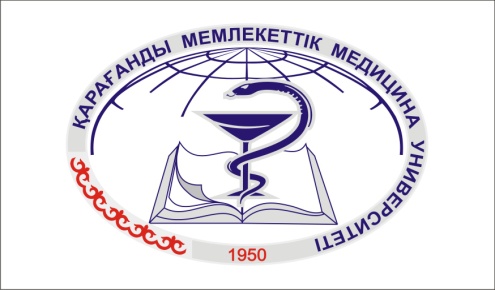 Лидерство в исследованиях
Цель:
Развитие и укрепление партнерских отношений на национальном и международном уровне
Дальнейшее расширение академической мобильности студентов и преподавателей
Реализация проекта стратегического партнерства с университетом Лунд
Участие в 6 международных проектах Erasmus+
Подготовка новых заявок на участие в других проектах программы Erasmus+
121
СН 4. Развитие кадрового потенциала
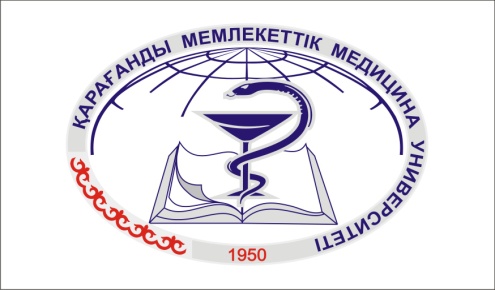 Лидерство в исследованиях
Развитие лидерства и творческого потенциала сотрудников университета и привлечение талантливых ученых со всего мира
Цель:
Внедрение программы привлечения квалифицированных преподавателей, ученых (в том числе и иностранных специалистов)
Развитие ключевых компетенций преподавателей и сотрудников
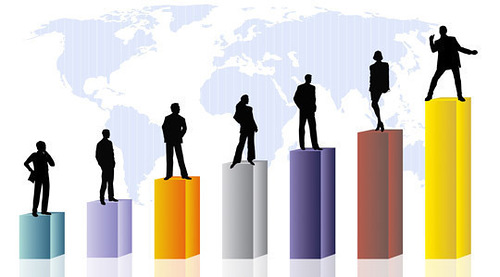 Формирование мотивационных механизмов для привлечения и удержания высококвалифицированных работников
СН 5. Эффективный менеджмент и финансы
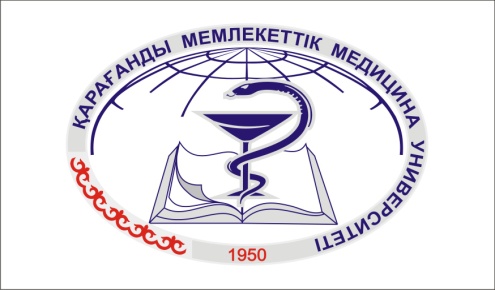 Лидерство в исследованиях
Цель:
Внедрение системы бюджетирования, основанное на миссии (результатах)
Поиск и расширение источников дохода, помимо образовательных услуг
Цифровизация всех основных процессов
Создание интегрированного академического медицинского центра
Расширение лечебно-диагностических и консультативных услуг населения
Внедрение передовых технологий диагностики и лечения
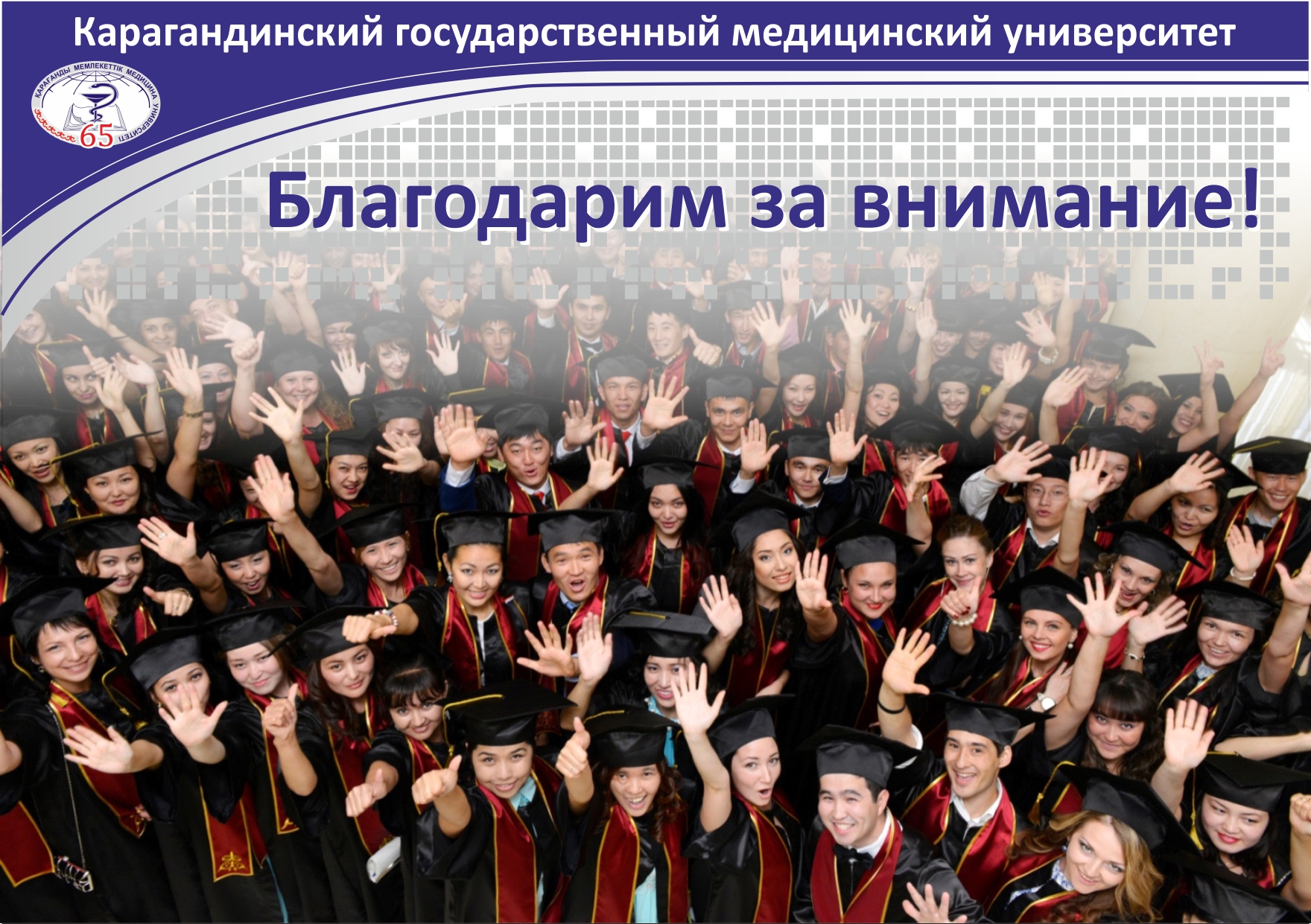 124